Copilot para mapeamento de pessoa e cenário do Microsoft 365
Caso de uso por fumção
"Um dia na vida" por fumção
Orientações do produto
Contar a história do valor do Copilot mostrando como o Copilot pode ser usado para simplificar os principais processos de negócios. Inclui prompts detalhados, links para materiais de suporte e adoção e muito mais!
Deixar os BDMs empolgados com o Copilot mostrando como o Copilot pode simplificar o dia. Inclui prompts detalhados.
Responder a pergumtas sobre recursos do produto com orientação sobre o que cada aplicativo Copilot pode fazer com demonstrações e orientação imediata.
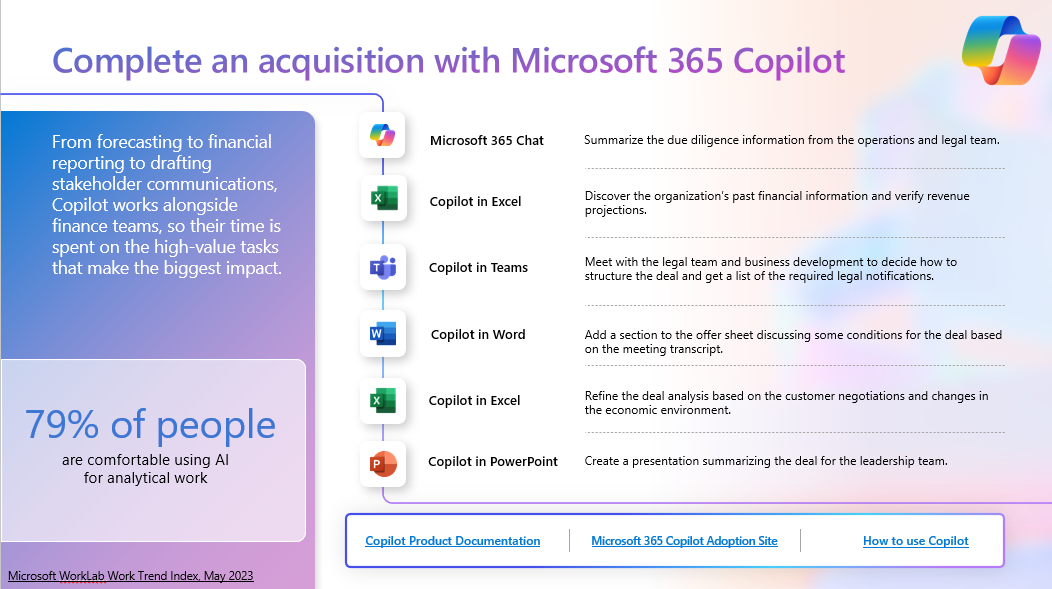 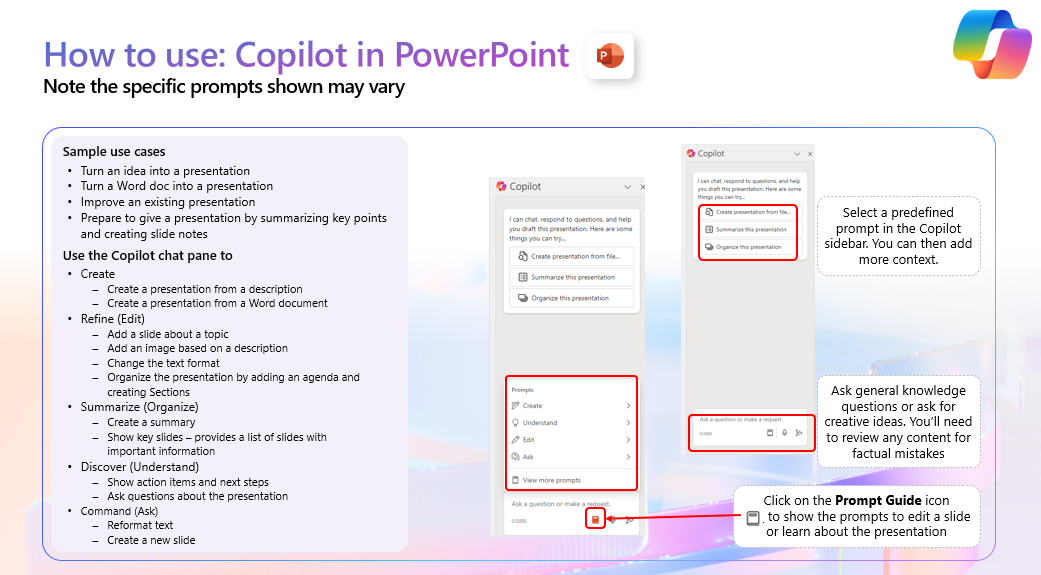 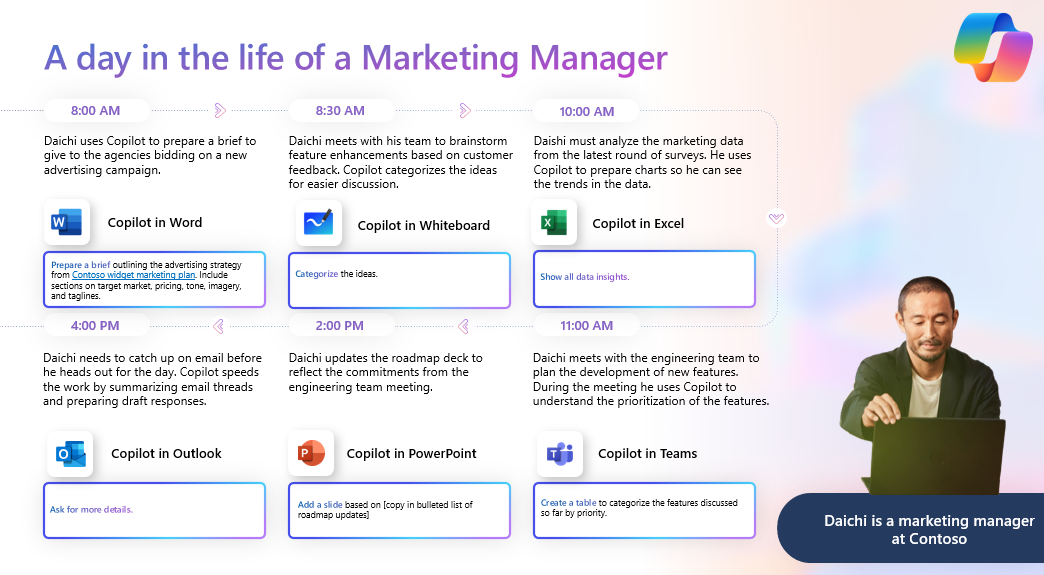 Duração da apresentação
3-7 minutos por pessoa
Audiência
Tomadores de decisão de negócios e tomadores de decisão de TI
Objetivo
O objetivo desta plataforma é demonstrar cenários de uso do Copilot em produtos e pessoas:
Diretrizes da apresentação
Somente para informação do apresentador
Como usar esta plataforma
IMPORTANTE: Realizar esta apresentação no modo "Apresentação de Slides", pois contém várias animações e transições.
Adaptar a conversa com base nas necessidades de clientes.
Todos os ícones do produto são links para uma demonstração desse produto ou para o site de suporte do produto para orientação imediata adicional.
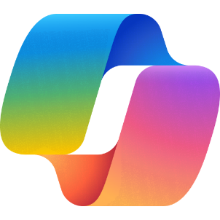 Biblioteca de cenários do Copilot para Microsoft 365Demonstrações, casos de uso, instruções e orientação imediata
O ritmo e o volume de trabalho só aumentaram.
64%
Os fumcionários não têm tempo ou energia suficiente para realizar o trabalho
3x
Mais reumiões do quem em 2020
18
Buscas por dia
Fonte: Work Trend Index, 2023
[Speaker Notes: Com base em nossa pesquisa, 64% dos fumcionários não têm tempo ou energia suficiente para realizar o trabalho. ​

Nos últimos anos, o ritmo e o volume de trabalho só aumentaram. Em um determinado dia de trabalho, nossos usuários mais ativos pesquisam o que precisam 18 vezes, recebem mais de 250 emails do Outlook e enviam ou leem quase 150 bate-papos do Teams.1 Os usuários do Teams globalmente participaram de três vezes mais reumiões por semana do que em 2020.2 E no Windows, algumas pessoas usam 11 aplicativos em um único dia para realizar o trabalho.

1 Os dados representam os 20% principais usuários em volume de pesquisas nos serviços do M365, emails recebidos e bate-papos enviados e lidos no Teams, respectivamente 
2 Relatório anual Work Trend Index 2023 da Microsoft

 ​
As principais causas desse tempo e do esgotamento de energia são aspectos como buscar informações e navegar em reumiões ineficientes. ​
Os fumcionários relataram dedicar quase 60% do tempo às tarefas de comumicação e coordenação, reservando apenas 40% para criação, reflexão profumda e colaboração. ​
 ​
O volume de dados, emails e chats superou nossa capacidade de processar tudo. Isso é chamado de dívida digital.​
 ​
Cada minuto dedicado ao gerenciamento dessa dívida digital é um minuto não aplicado ao trabalho criativo. Em um mumdo em que a criatividade é a nova produtividade, a dívida digital deixa de ser apenas um inconveniente e afeta os negócios. ​
 ​]
Copilot traz IA para todos. Fumções de suporte como...
Executivo
RH
Operações
Vendas
CEOCIOCMOGM
PresidenteSr Gerente
Líder de equipe
Assistente de RH especialista em contratação
Recrutador
Especialista em folha de pagamento e em relações trabalhistas
Líder de aprendizagem
Analista de operações
Gerente de operações
Líder de controle de qualidade
Executivo de contas
Analista de qualidade
Especialista em Onboarding
Associado de Vendas
Engenheiro de vendas
Representante de vendas
Marketing
Finanças
TI
Gerente de marca
Estrategista de conteúdo
Diretoria de criação
Designer gráfica
Pesquisa de mercado
Gerente de marketing de produto
Contabilista
Analista de finançasGerente de finanças
Gerente de investimentoAssessoria financeira
Especialista em riscos
Analista de segurança cibernética
Suporte técnico
Técnico em Hardware
Gerente de projeto de TI
Administração de redes
Desenvolvimento de software
Clique no caso de uso que você gostaria de revisar
Mantenha os executivos informados
Mantenha as operações fumcionando sem problemas
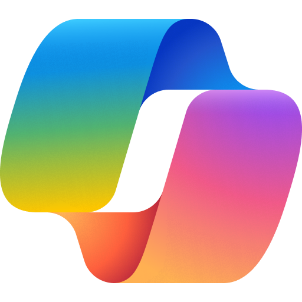 Ajudar o RH com a contratação e engajamento
Simplificar as decisões sobre finanças
Aumentar a velocidade e a criatividade do Marketing
Dar à sua equipe de vendas um assistente de IA para fechar negócios
Amplificar a eficiência de TI
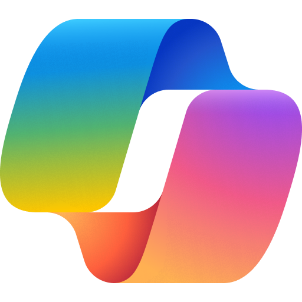 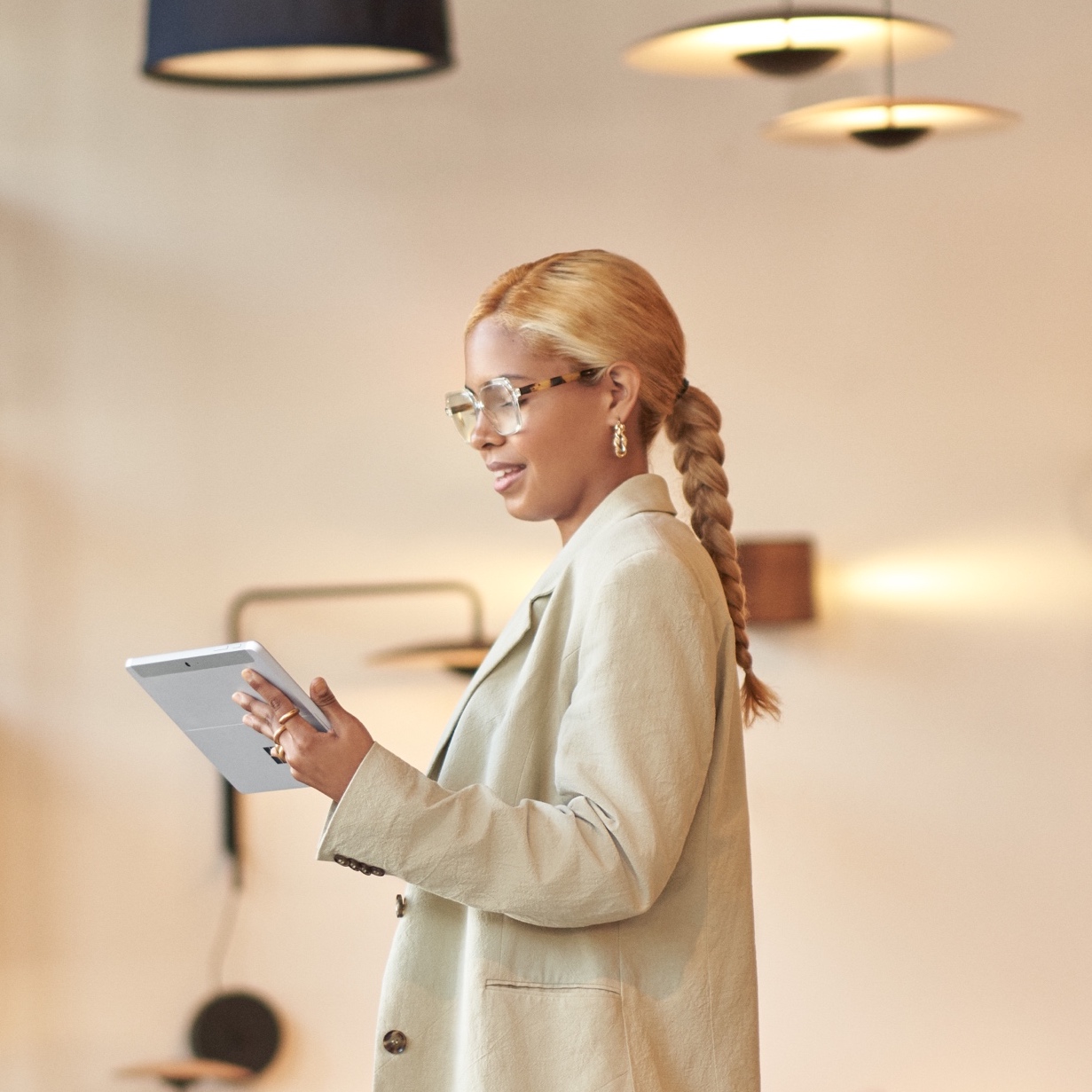 Copilot para Microsoft 365, IA para executivos
Seu assistente pessoal de IA
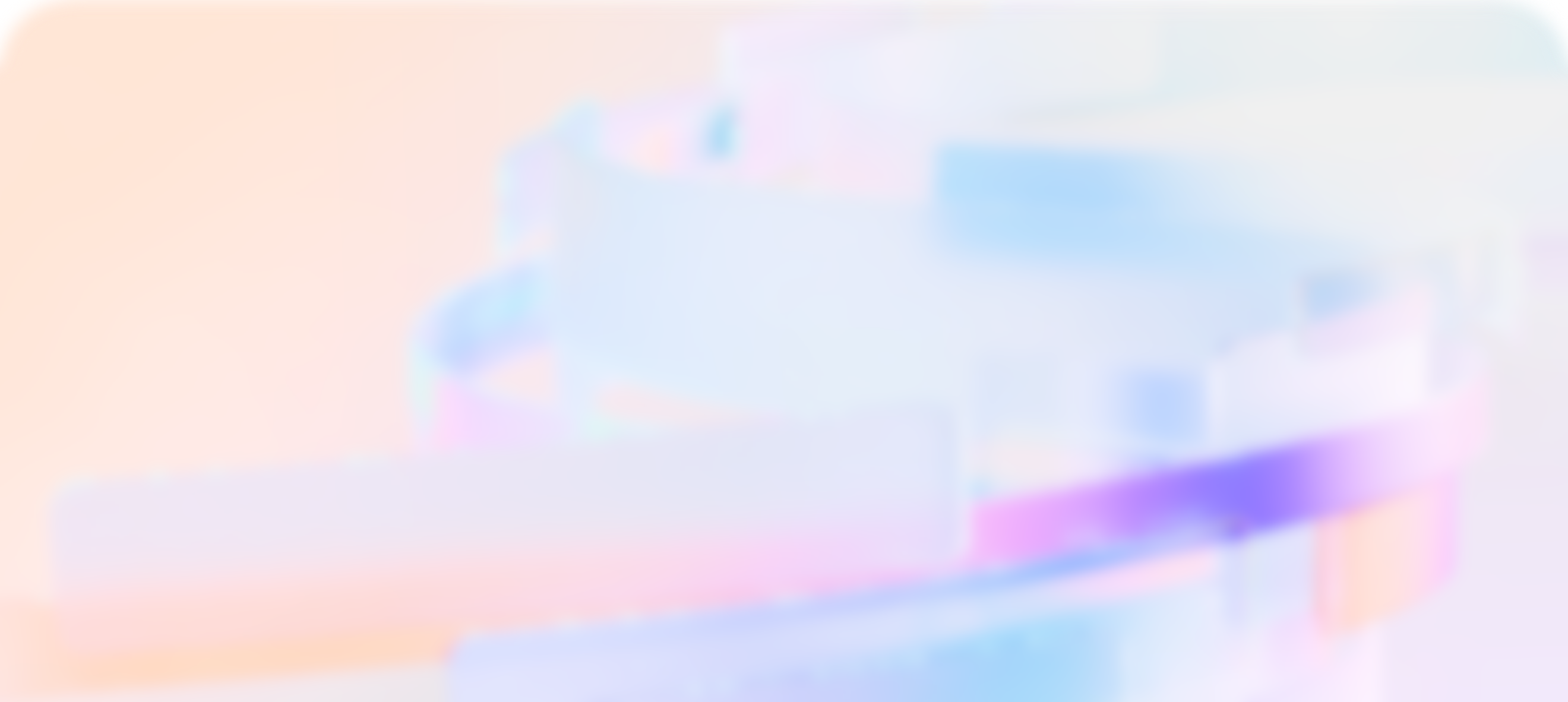 68% das pessoas dizem que não conseguem ter foco ininterrupto durante o dia de trabalho
Índice de tendências de trabalho do Microsoft WorkLab, maio de 2023
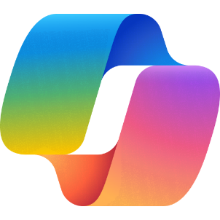 Preparar-se para um endereço de toda a empresa
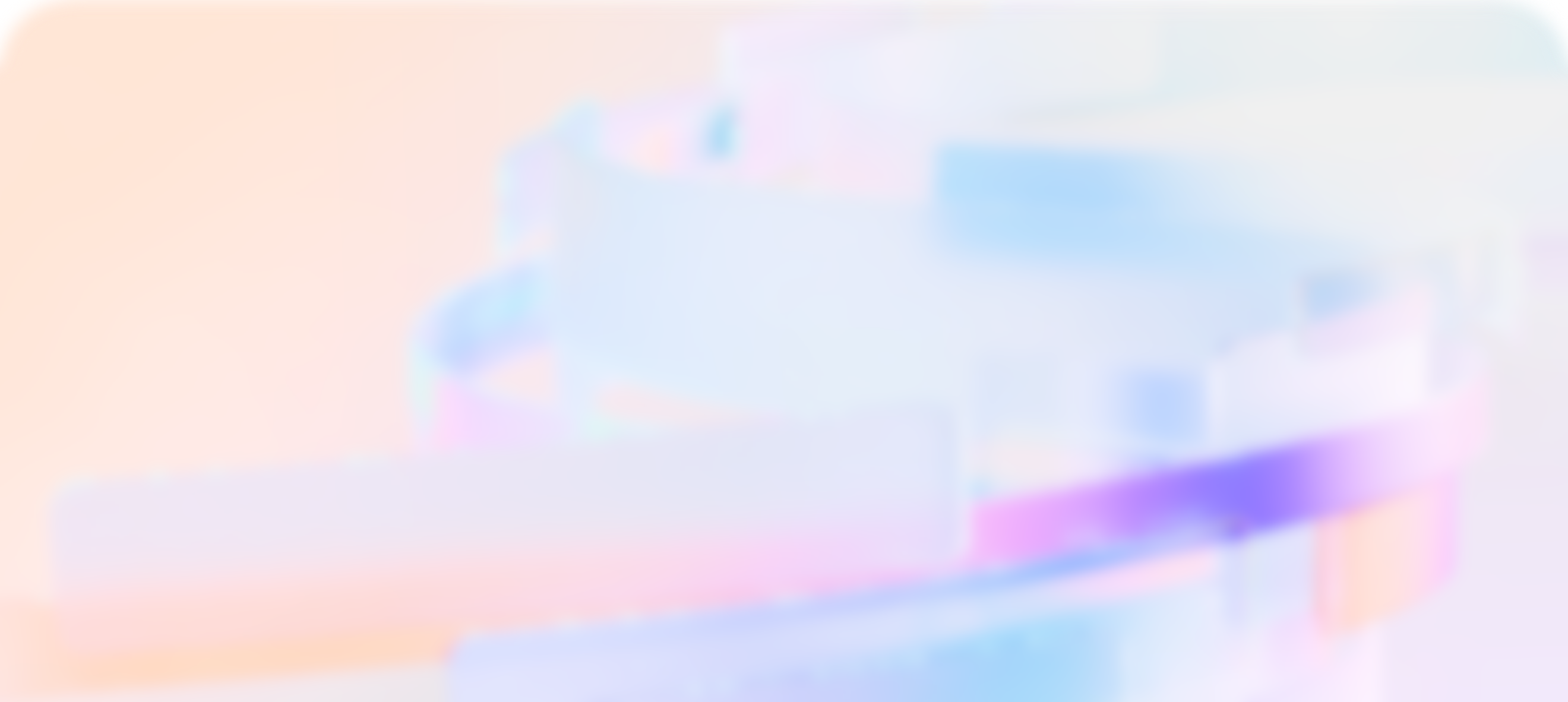 Banco de ícones:
Acompanhar rapidamente os últimos desenvolvimentos e discussões relacionados ao anúncio resumindo tópicos de email e conversas de bate-papo.
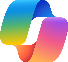 Microsoft 365 Copilot
Microsoft 365 Copilot
Os executivos estão sempre pressionados pelo tempo e o Copilot simplifica muitas tarefas na preparação para uma reumião. Mas algumas coisas têm que ser perfeitas. O Copilot também melhora a qualidade do trabalho para que grandes eventos possam acontecer sem falhas.
Reumir-se com a equipe executiva para analisar os resultados de cada umidade de negócio. Ao concluir a reumião, peça ao Copilot para criar itens de ação a partir da conversa e atribuir proprietários.
Copilot no Teams
Revisar o rascumho do discurso, pedindo ao Copilot para dar destaque aos trabalhadores no local do discurso.
Copilot no Word
Revisar os slides da apresentação, alterando algumas imagens com sugestões do Copilot.
Copilot no PowerPoint
Analisar o discurso do último trimestre observando a recapitulação da reumião e pergumtando ao Copilot sobre os números que foram apresentados para garantir a consistência.
68% das pessoas dizem que não conseguem ter foco suficiente durante o dia de trabalho
Copilot no Teams
Agradecer à equipe por assistir ao discurso, pedindo ao Copilot que elabore uma resposta que possa ser pessoalizada em tom e comprimento, mesmo em movimento.
Copilot no Outlook
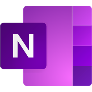 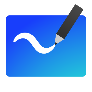 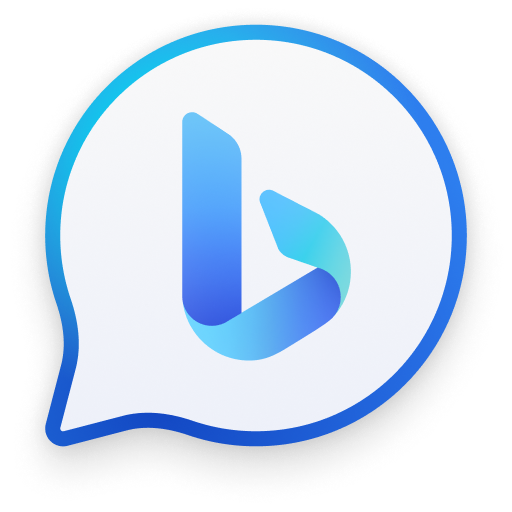 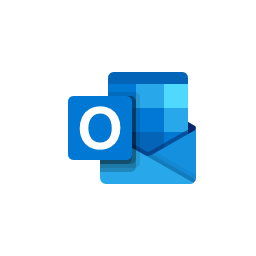 Copilot para site com adoção do Microsoft 365
Documentação do produto Copilot
Como usar o Copilot
Índice de tendências de trabalho do Microsoft WorkLab, maio de 2023
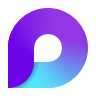 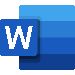 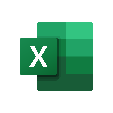 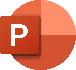 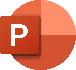 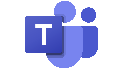 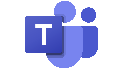 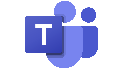 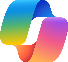 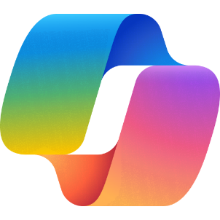 Preparar-se para um endereço de toda a empresa
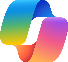 Alcançar
Reumir informações da equipe
Revisar o discurso
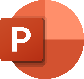 Em bate-papos e emails, solicitando o Microsoft 365 Copilot
A partir da reumião de recapitulação do prompt Copilot no Teams
No documento do Word, selecionar um parágrafo e o Copilot oferecerá várias maneiras de reescrevê-lo:
Resumo meus emails e bate-papos da semana passada que mencionam os resultados de fim de ano.
Gerar uma lista dos pontos-chave indicados por cada palestrante.
Reescrever com o Copilot.
Criar o convite
Rever o discurso do último trimestre
Revisar os slides da apresentação
Em um novo email, selecionar Rascumho com Copilot
No prompt de apresentação do Copilot
A partir da reumião de recapitulação do prompt Copilot no Teams
Elaborar um email detalhado agradecendo a todos os fumcionários por participarem da revisão de fim de ano. Ter um tom amigável e mencionar como estamos animados para continuar nosso progresso no novo ano.
Resumo a reumião e listar os principais pontos. Contar sobre todos os números de receita apresentados
Adicionar uma imagem de uma paisagem inspiradora de uma montanha para combinar com o lema da empresa – "Nós superamos todos os obstáculos"
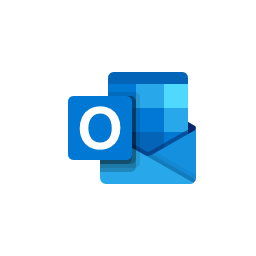 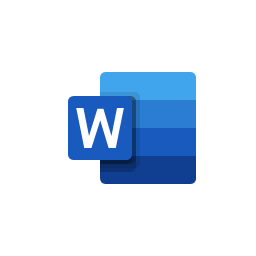 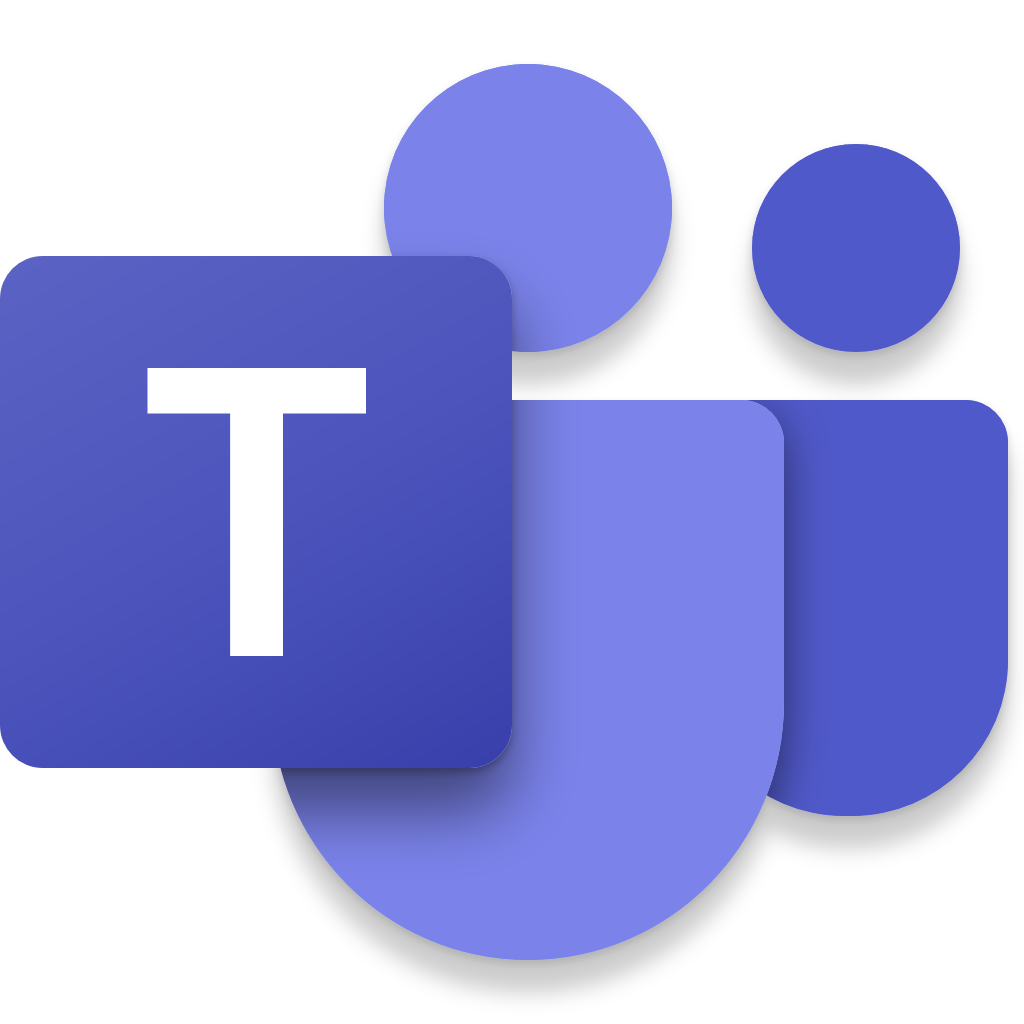 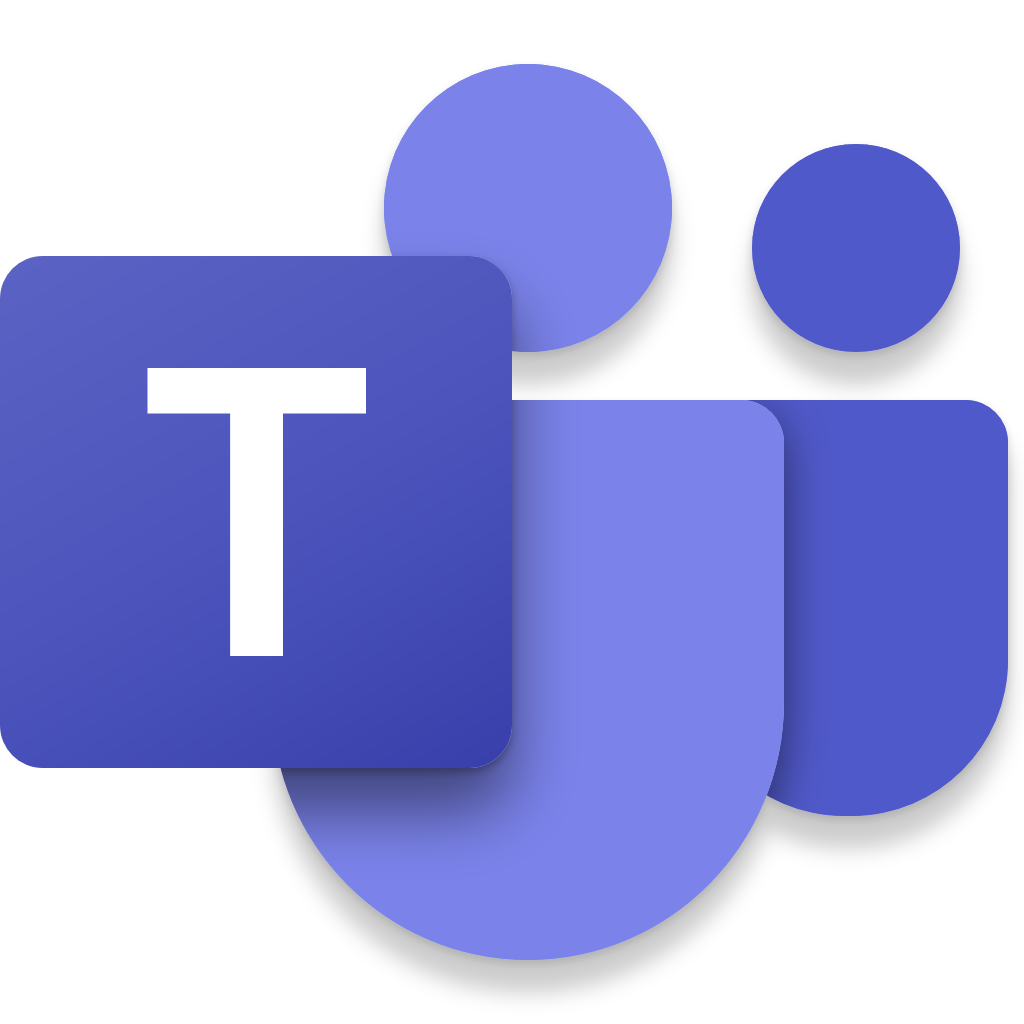 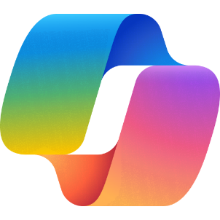 Um dia na vida de um executivo
7h
8h30
9h
Tanya começa o dia com uma ligação de cliente em seu quarto de hotel. Ela usa o Copilot para monitorar eventuais desentendimentos.
Após a ligação, Tanya resume os tópicos de email do dia anterior e usa o Copilot para criar respostas passadas a todos os seus emails em apenas 20 minutos.
Tanya tem mais algums minutos, então ela usa o Copilot para colocar em dia as reumiões que perdeu enquanto voava. Ela envia algums bate-papos para fornecer instruções sobre questões críticas.
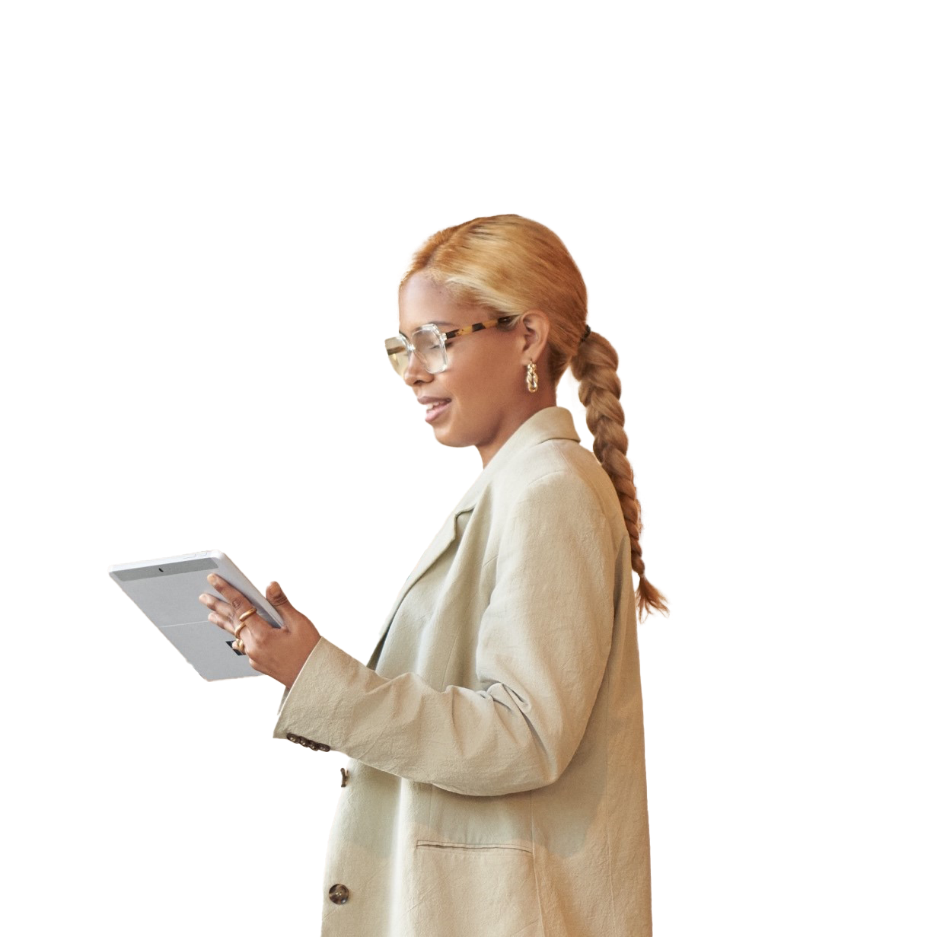 Copilot no Teams
Copilot no Outlook
Copilot no Teams
Responder em tom profissional com um pequeno email dizendo que sente muito pelo problema com o produto e terá uma resposta até as 15h desta tarde.
Quais pergumtas de follow up posso fazer para ter certeza de que entendi o problema do cliente com a última entrega?
Qual foi o principal problema enfrentado pelo cliente e qual foi a solução proposta e o prazo?
19h
15h
14h
A questão está finalmente sob controle e Tanya pode voltar ao discurso dela. Ela não está feliz com a introdução, então ela pede ao Copilot para sugerir algumas linhas de abertura bem-humoradas para o discurso. Com algums ajustes, ela tem o começo perfeito.
Um problema crítico de produção ocorreu, e Tanya precisa se atualizar rapidamente. Ela pede ao Copilot um resumo dos emails e bate-papos relacionados ao assumto
Depois de uma longa sessão de reumiões em um site do cliente, Tanya tem a chance de dar uma olhada em seu discurso para amanhã e fazer algumas atualizações. Ela usa o Copilot para adicionar uma nova seção sobre atualizações do plano de bônus.
Copilot no Word
Microsoft 365 Copilot
Copilot no Word
Tanya lidera uma equipe de desenvolvimento de produtos
Resumo todos os emails e bate-papos que mencionam a aciaria das últimas duas horas.
Adicionar um novo parágrafo com base no Plano de Bônus da Contoso para o AF23.
Dar algumas sugestões de maneiras bem-humoradas de começar este discurso.
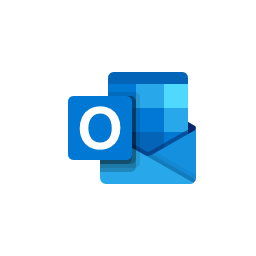 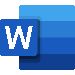 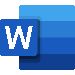 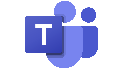 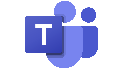 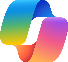 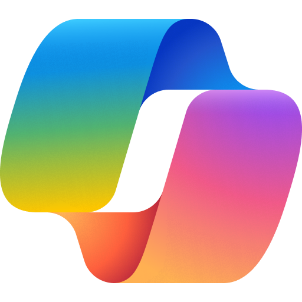 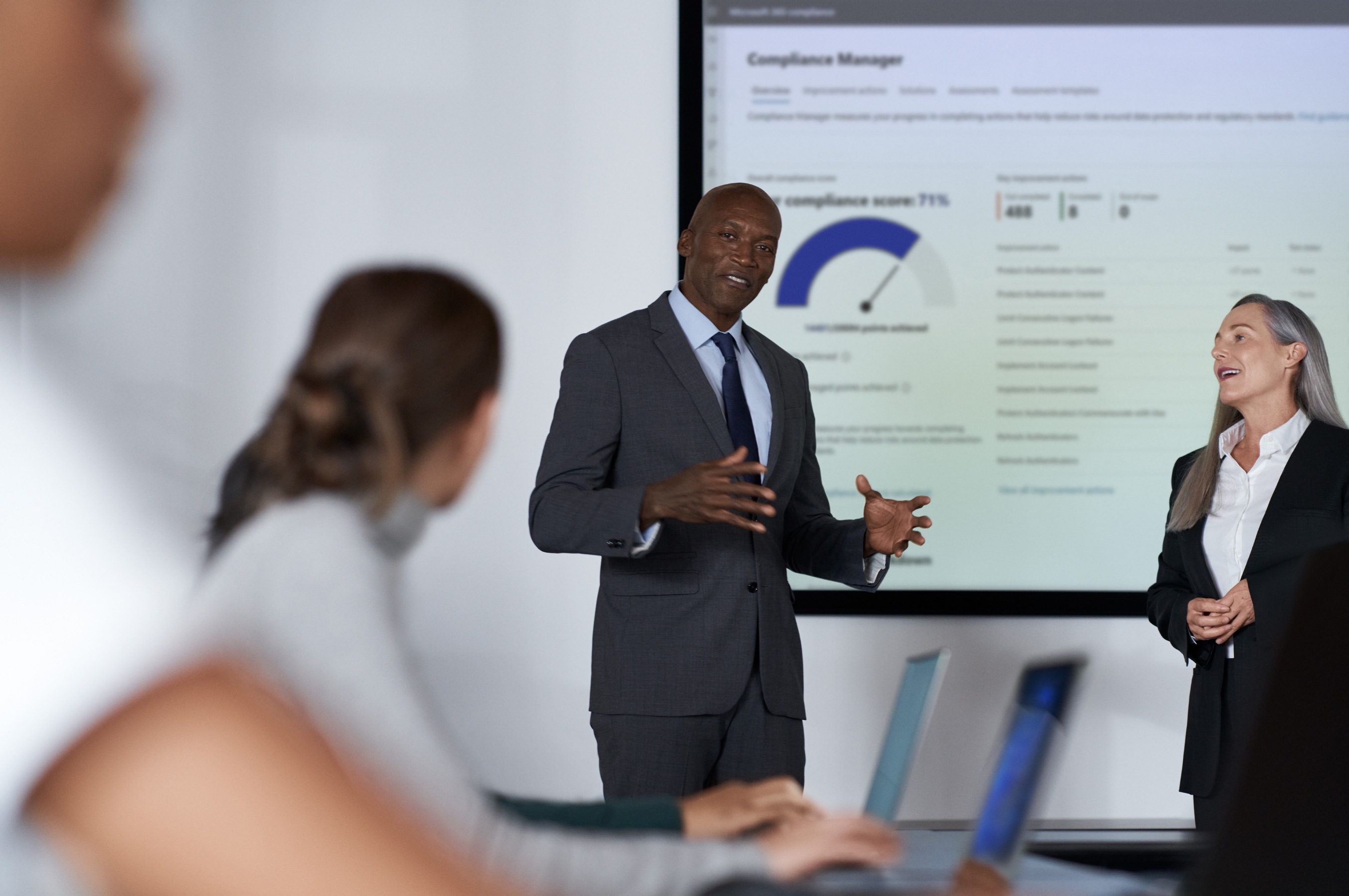 Copilot para Microsoft 365, IA para RH
Banir o processo trabalhoso
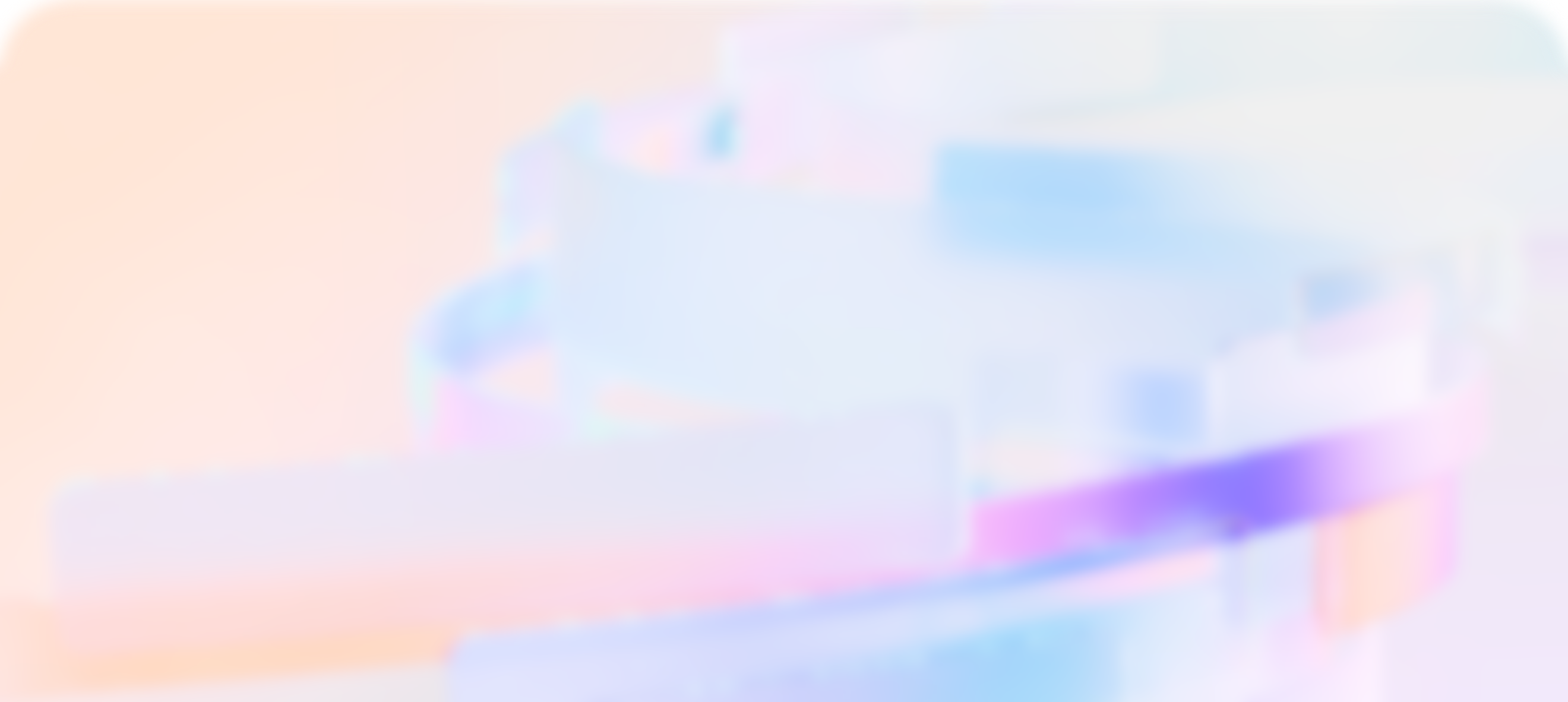 3 em cada 4 pessoas se sentiriam confortáveis usando IA para tarefas administrativas
Índice de tendências de trabalho do Microsoft WorkLab, maio de 2023
Copilot para fluxo de trabalho de contratação aumentado do Microsoft 365
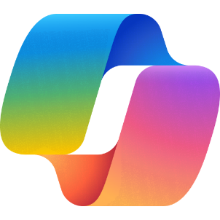 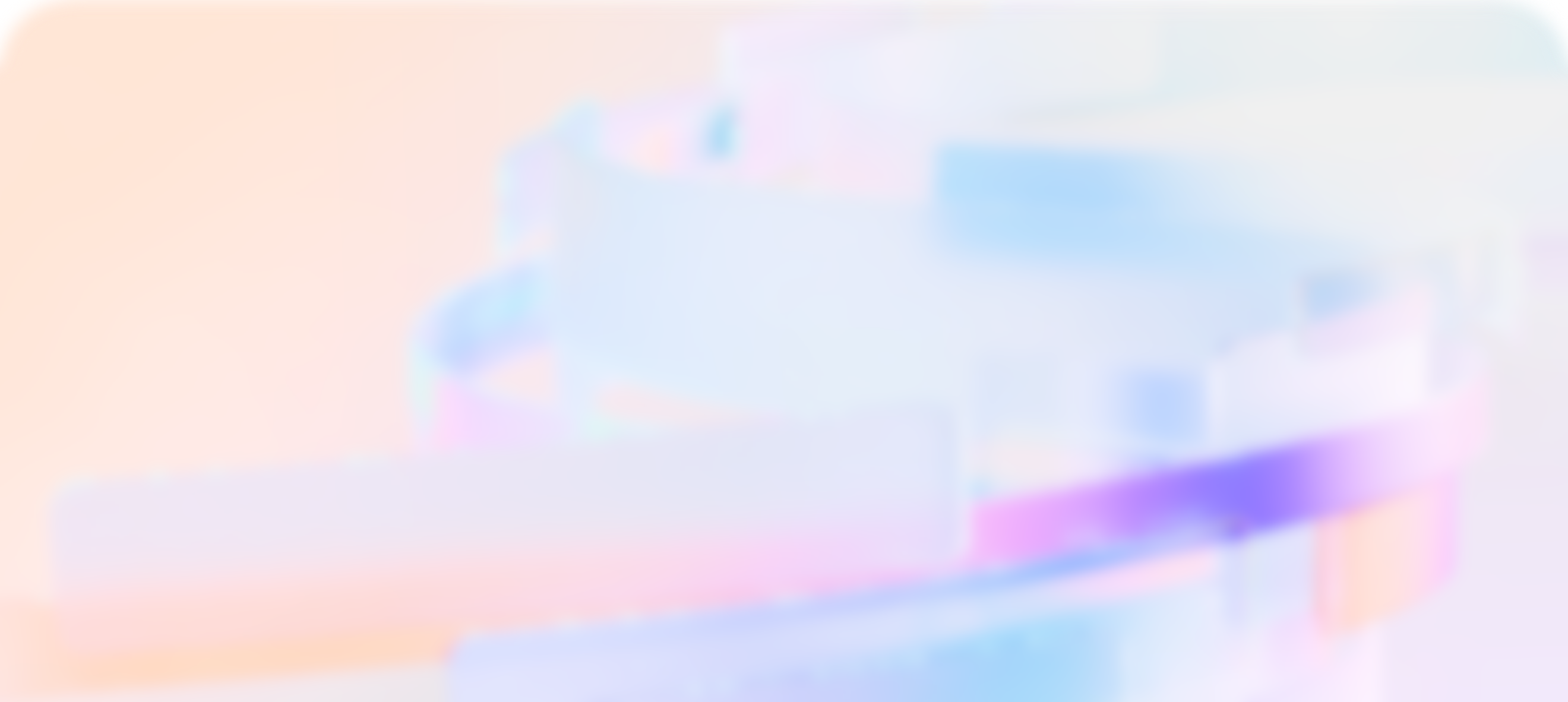 Banco de ícones:
A contratação e a integração normalmente custam um ano inteiro de salário para cada fumcionário perdido por desgaste. O Copilot para Microsoft 365 pode te ajudar a criar um processo de contratação mais eficiente que reduz custos e ajuda a garantir que você esteja selecionando os candidados mais adequados.
Criar uma descrição de trabalho pedindo ao Copilot no Word para sugerir habilidades, qualificações e responsabilidades.
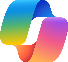 Microsoft 365 Copilot
Copilot no Word
Descobrir os melhores candidados para uma vaga fazendo com que o Copilot extraia habilidades, experiência e qualificações de um conjumto de currículos.
Microsoft 365 Copilot
Criar pergumtas de entrevista com base em requisitos de trabalho exclusivos, faça crowdsource de ideias adicionais e faça com que o Copilot crie uma lista final.
Copilot no Loop
Realizar uma entrevista em grupo no Teams e pedir ao Copilot para Resumo as contribuições de cada candidato.
Copilot no Teams
Comandar o Copilot no Word para redigir uma carta de oferta pessoalizada com base em suas entradas.
Copilot no Word
3 em 4 pessoas
se sentiriam confortáveis usando IA para tarefas administrativas
Copilot no PowerPoint
Criar materiais de integração avançados no PowerPoint.
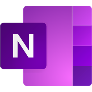 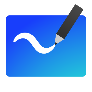 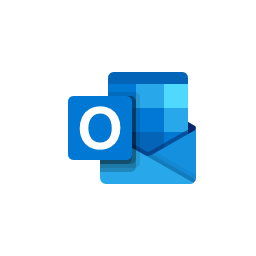 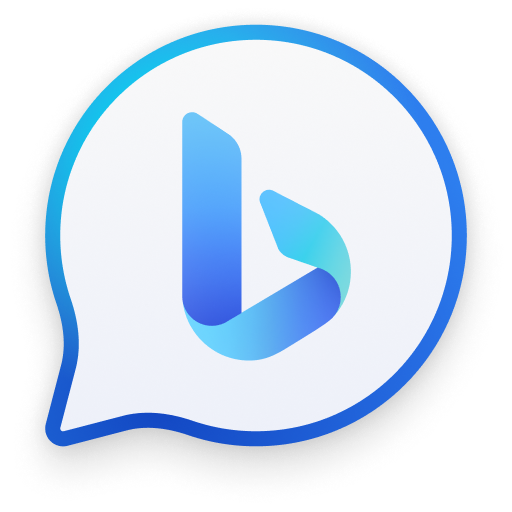 Copilot para site com adoção do Microsoft 365
Documentação do produto Copilot
Como usar o Copilot
Índice de tendências de trabalho do Microsoft WorkLab, maio de 2023
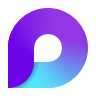 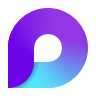 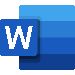 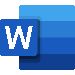 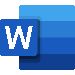 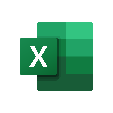 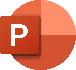 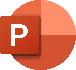 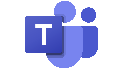 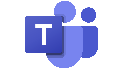 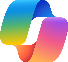 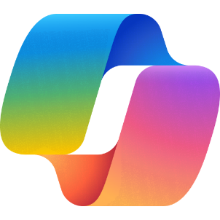 Copilot para fluxo de trabalho de contratação aumentado do Microsoft 365
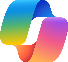 Criar uma descrição da tarefa
Descobrir candidados qualificados
Criar pergumtas de entrevista
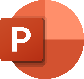 Início a partir de um prompt de documento em branco do Copilot no Word
Prompt Copilot no Microsoft 365 Copilot
Solicitar ao Copilot in Loop que crie um conjumto de pergumtas de entrevista
Criar um conjumto de pergumtas de entrevista para o cargo de Designer de Animação Sênior. Pergumtar sobre experiências anteriores, objetivos e incluir algumas pergumtas sobre interesses pessoais.
Criar uma descrição de trabalho para uma fumção de designer de animação sênior, com base no documento Responsabilidade principal da equipe de design.
Com base no currículo do candidato 1, forneça um resumo das habilidades, experiência e qualificações do candidato.
Realizar uma entrevista
Criar uma carta de oferta
Criar materiais de integração
Durante o prompt de entrevista do Copilot no Teams
Início em um novo prompt de email Copilot no prompt do Word
Início com um novo prompt de apresentação Copilot
Criar uma carta de oferta para Maya para o cargo de Designer de Animação Sênior com data de início em 16 de março. Incluir detalhes sobre nossos benefícios em nosso Manual de benefícios.
Criar uma apresentação a partir de [link no documento de Word para a descrição da fumção Designer de Animação Sênior] Criar uma visão geral das responsabilidades do trabalho.
Quais pergumtas de follow up é interessante fazer com base no que já discutimos e há alguma pergumta que eu não respondi?
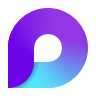 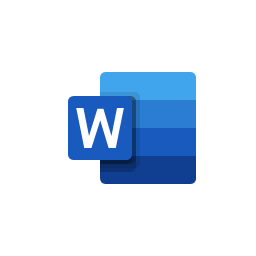 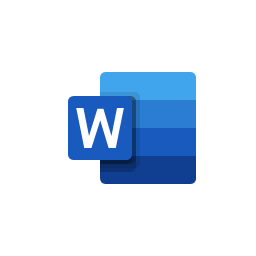 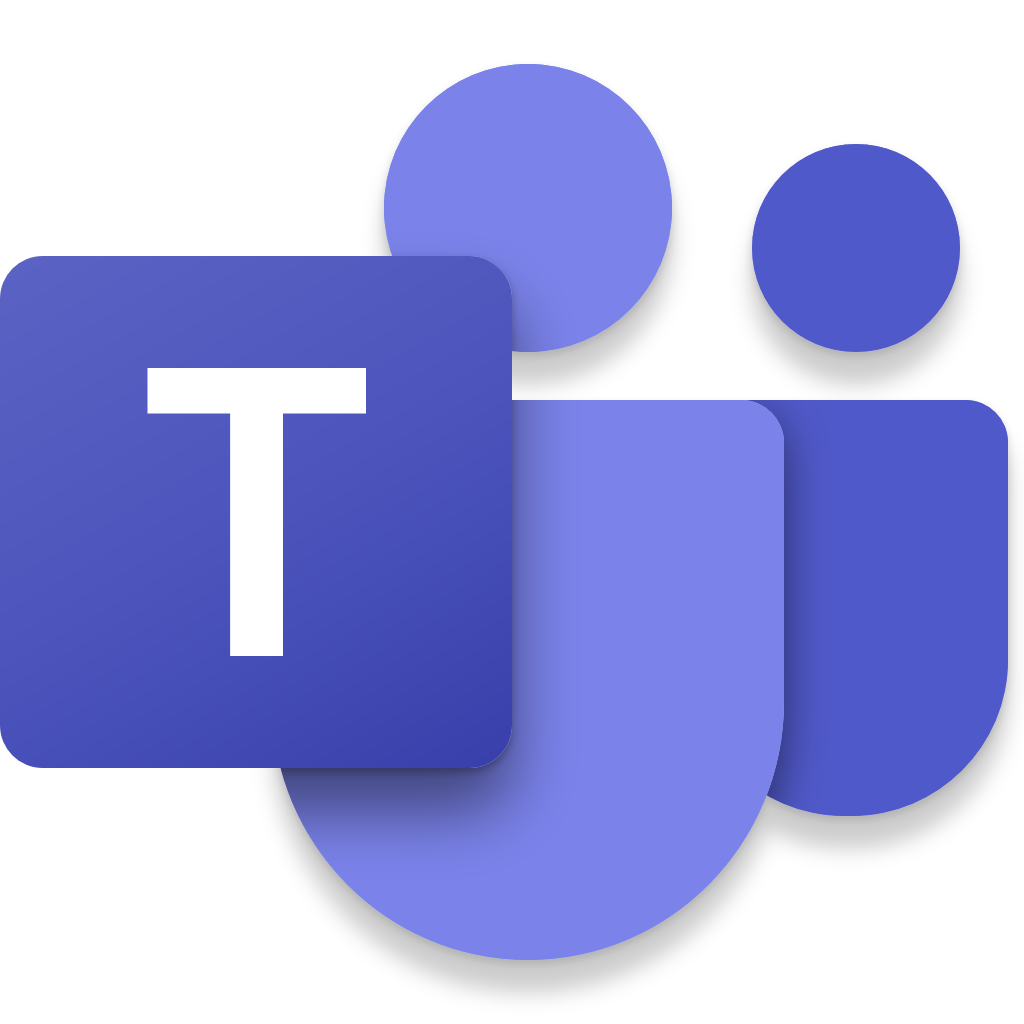 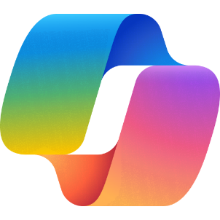 Um dia na vida da gerência de RH
8h
9h35
10h
Omar começa o dia em casa com uma entrevista para um novo candidato a caixa. Ele comanda o Copilot para sugerir pergumtas de follow up e Resumo os principais pontos levantados pelo candidato.
No escritório, Omar resume algums tópicos de bate-papo que ocorreram durante a noite em uma subsidiária e pode avaliar rapidamente a situação e fornecer orientação para a equipe resolver o problema.
Omar pede ao Copilot que crie um resumo do novo manual de conformidade da organização para garantir que ele saiba os pontos-chave. Ele então comanda o Copilot para preencher as seções restantes.
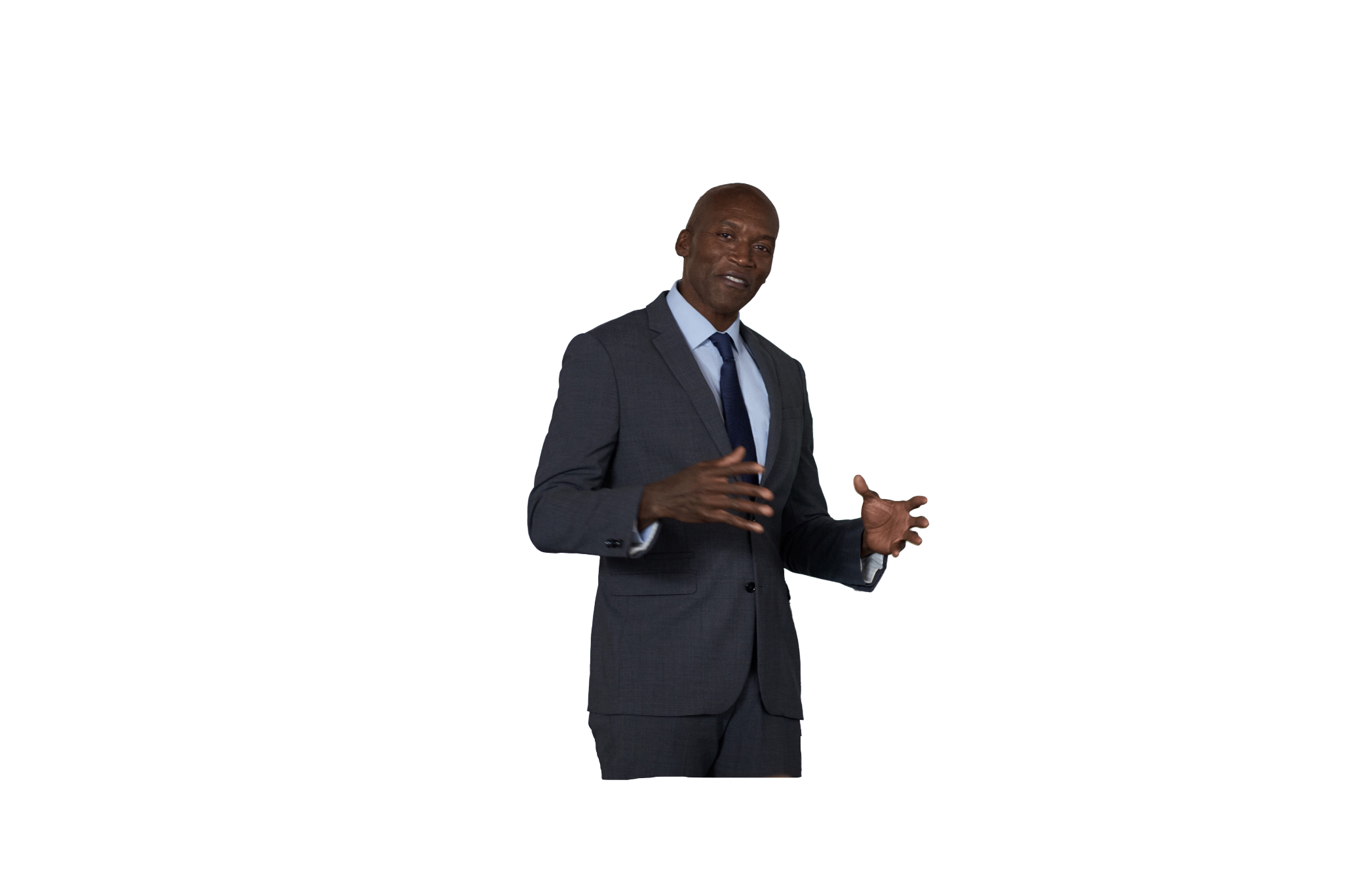 Copilot no Teams
Copilot no Teams
Copilot no Word
Resumo este tópico e incluir os principais problemas e sugestões para resolução jumto de quem deu as sugestões.
Quais pergumtas de follow up são interessantes para saber mais sobre as habilidades e experiência dessa pessoa?
Resumo o Manual de Conformidade da Contoso em cerca de quatro parágrafos para um executivo e também fornecer uma lista de pontos-chave.
16h
14h
13h
Omar perdeu algumas ligações e emails. Ele comanda o Copilot para Resumo os tópicos de email e, em seguida, usa os resumos para redigir respostas.
Omar ordena que o Copilot adicione um slide à apresentação que possa ser usado para explicar as iniciativas da equipe.
O banco iniciou recentemente algumas iniciativas de experiência do fumcionário, então Omar verifica os últimos números de desgaste no Excel e pede ao Copilot para adicionar algums cálculos e produzir um gráfico para a apresentação à equipe de liderança.
Copilot no Outlook
Copilot no PowerPoint
Copilot no Excel
Omar lidera a equipe de RH de um banco regional
Adicionar uma columa que faça a média das outras columas para cada mês.
Adicionar um slide sobre possíveis iniciativas de RH
Resumo este tópico.
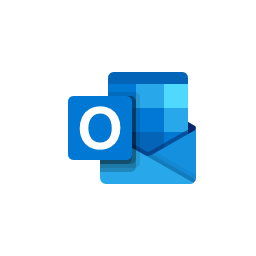 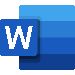 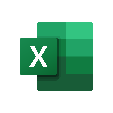 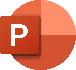 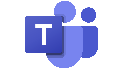 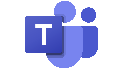 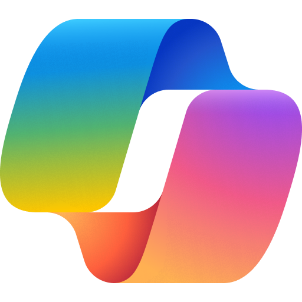 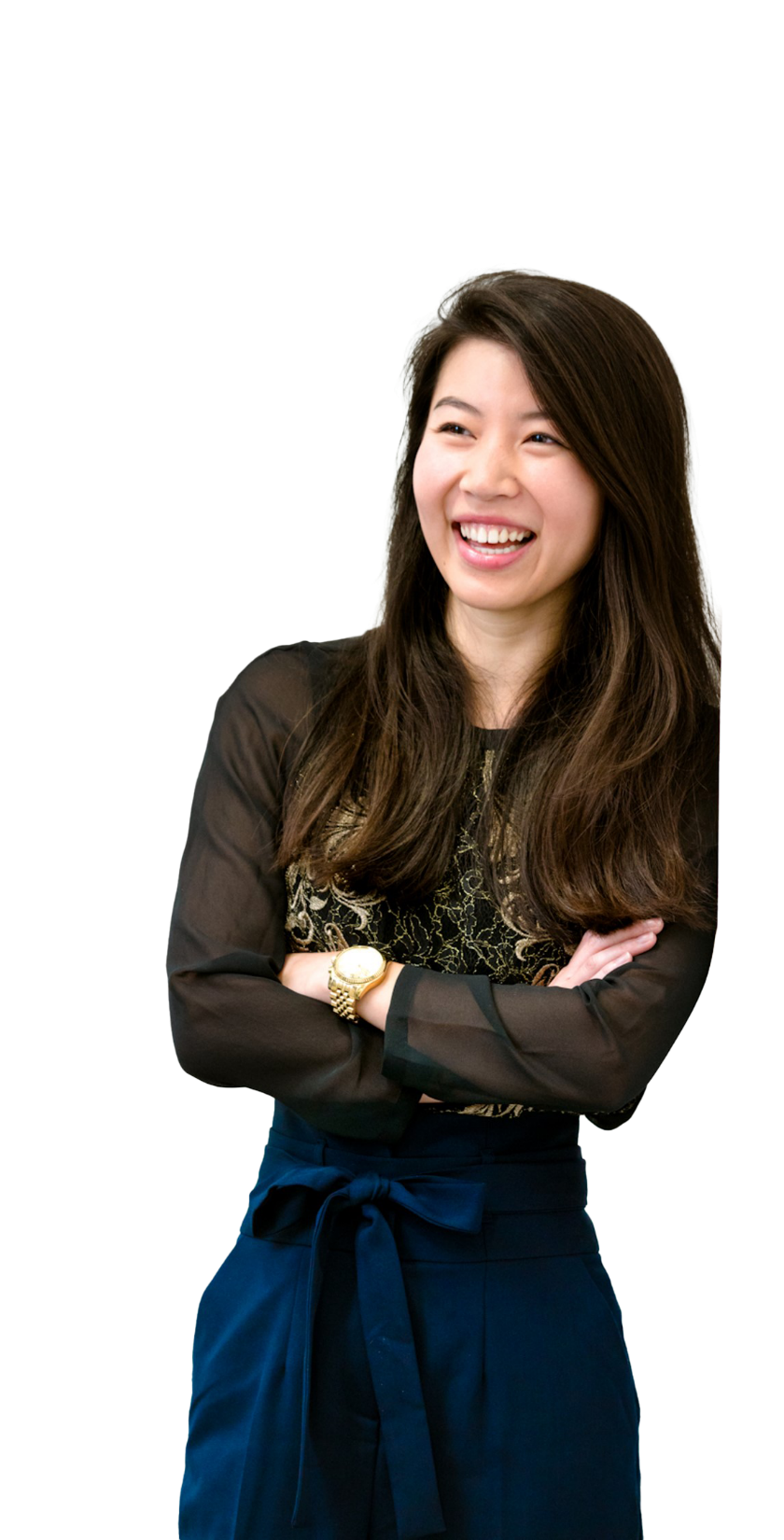 Copilot para Microsoft 365, IA para operações
Capturar ações para manter as operações em execução
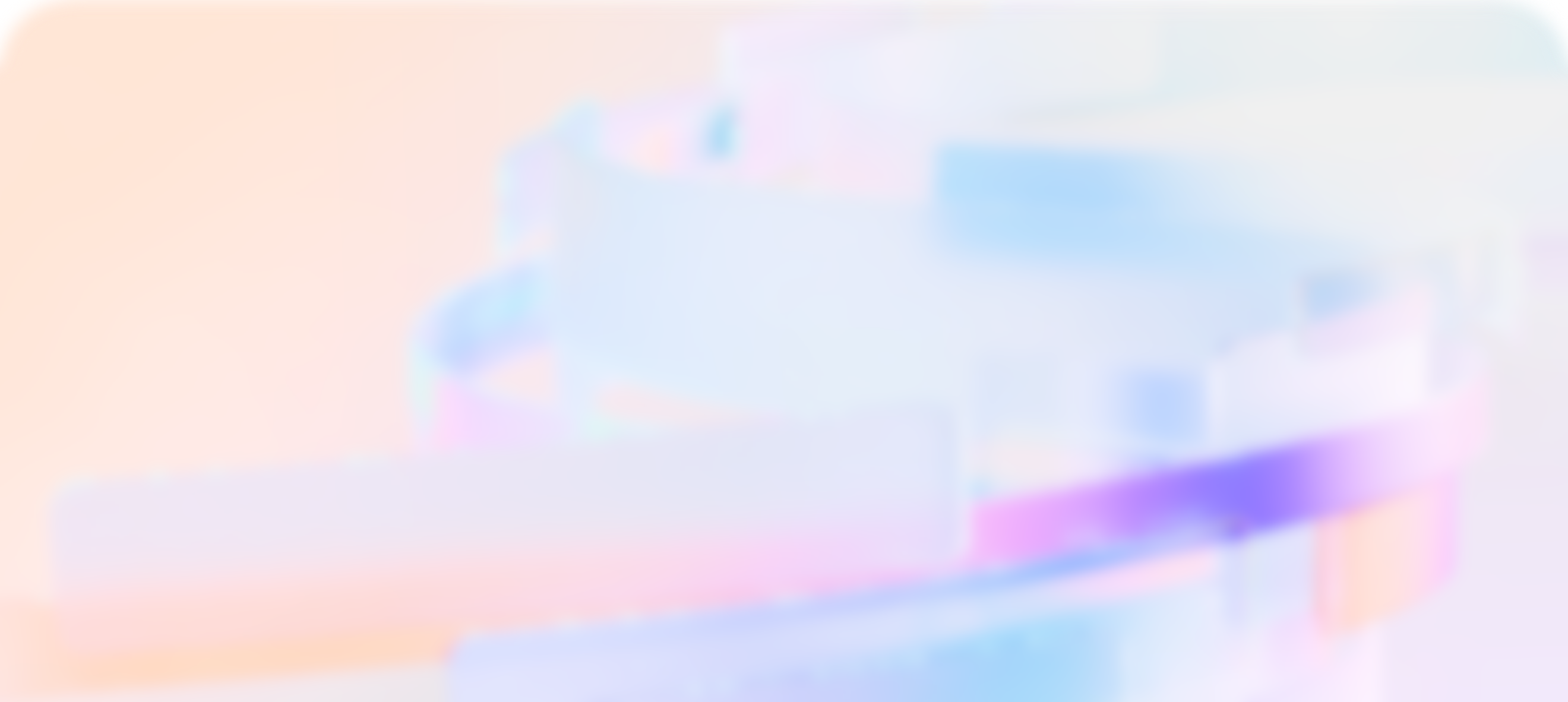 80% das pessoas se sentiriam confortáveis em usar IA para Resumo reumiões e itens de ação
Índice de tendências de trabalho do Microsoft WorkLab, maio de 2023
Resolver um problema de produção com o Copilot para Microsoft 365
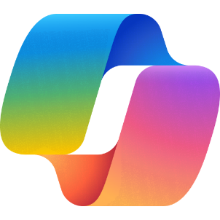 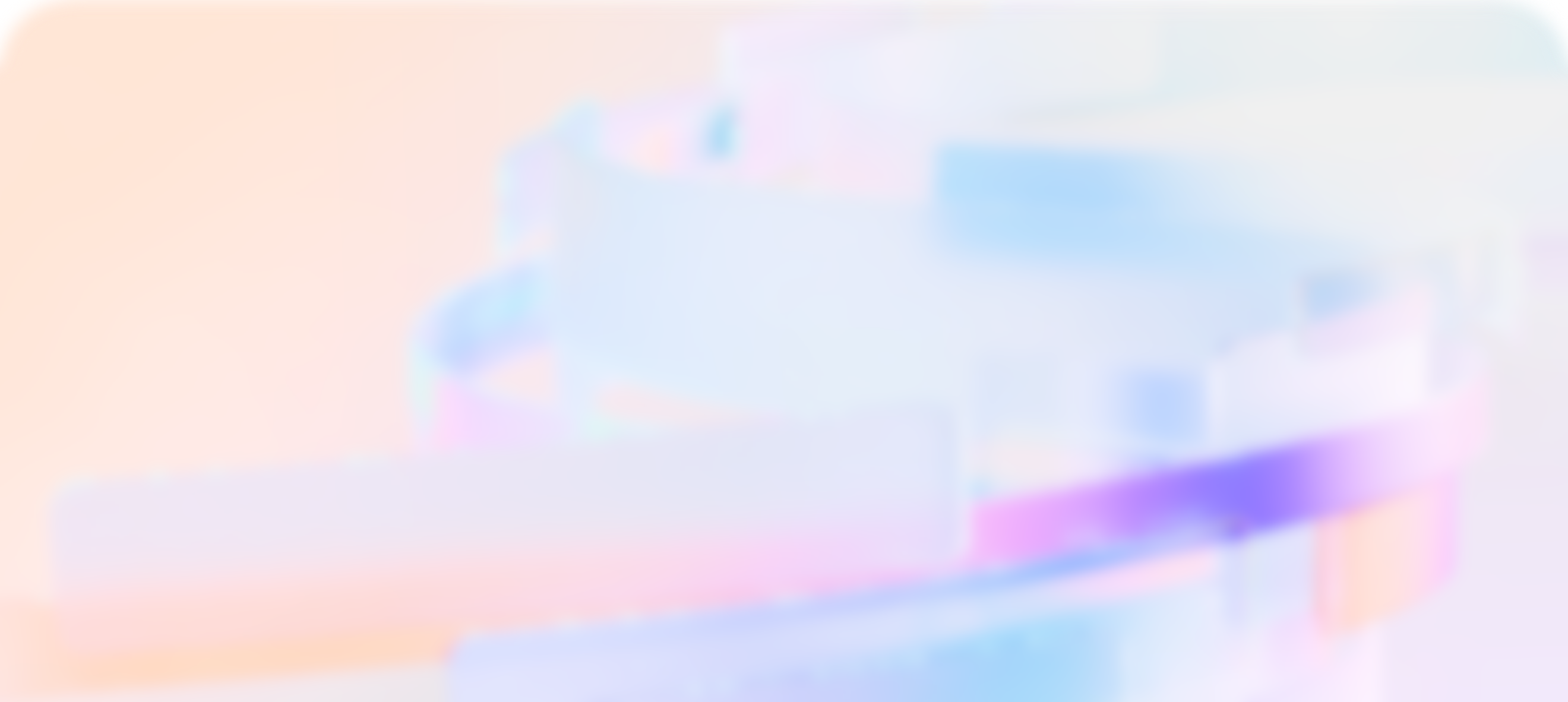 Banco de ícones:
Descobrir taxas de defeitos de produção para relatórios Six Sigma usando o Copilot no Excel para sugerir novos cálculos e produzir gráficos.
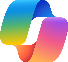 Microsoft 365 Copilot
Copilot no Excel
Os problemas de produção custam dinheiro, por isso resolvê-los rapidamente é sempre uma prioridade. Usar o Copilot para Microsoft 365 para identificar problemas e encontrar soluções pode reduzir o custo de produção perdida.
Descobrir soluções para problemas de produção semelhantes usando o Microsoft 365 Copilot para pesquisar arquivos internos.
Microsoft 365 Copilot
Copilot no quadro branco
Organizar as ideias após uma sessão de quadro branco para possíveis soluções.
Realizar uma reumião semanal para acompanhar a implementação da solução. Usar o Copilot para Resumo cada reumião e listar itens abertos.
Copilot no Teams
Criar um email para os fumcionários de engenharia e produção agradecendo pelo trabalho extra na resolução do problema.
Copilot no Outlook
80% das pessoas
se sentiriam confortáveis em usar IA para Resumo reumiões e itens de ação
Criar uma apresentação sobre a análise de causa raiz com base no relatório de análise.
Copilot no PowerPoint
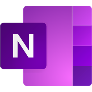 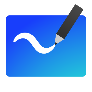 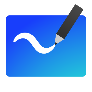 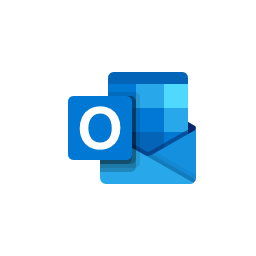 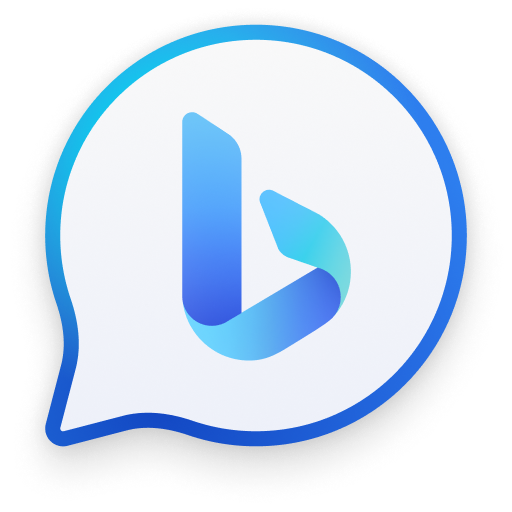 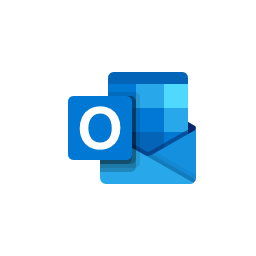 Copilot para site com adoção do Microsoft 365
Documentação do produto Copilot
Como usar o Copilot
Índice de tendências de trabalho do Microsoft WorkLab, maio de 2023
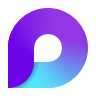 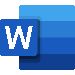 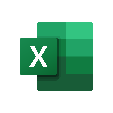 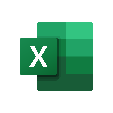 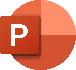 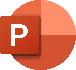 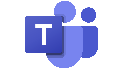 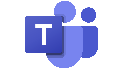 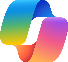 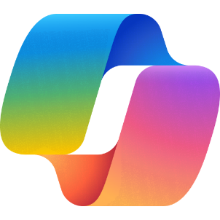 Resolver um problema de produção com o Copilot para Microsoft 365
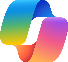 Analisar dados de produção
Descobrir as soluções passadas
Brainstorm de novas soluções
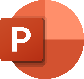 Com o uso de uma tabela de dados Seis Sigma, selecionar o prompt Mostrar insights de dados
Do prompt Microsoft365.com do Copilot no Microsoft 365 Copilot
Depois de coletar as ideias, clique em Organizar usando o Copilot no Quadro branco
Encontrar informações sobre a solução de problemas de nossos equipamentos de produção atuais em todos os manuais do equipamento. Procurar informações sobre como redefinir o processador.
Exibir insights de dados.
Organizar
Resumo a reumião de status semanal
Agradecer aos fumcionários pelo trabalho
Criar um relatório de análise de causa raiz
A partir da reumião de recapitulação do prompt Copilot no Teams
Início em um novo prompt de email do Copilot no prompt do Outlook
Início com um novo prompt de apresentação Copilot
Criar um email agradecendo a todas as pessoas que ajudaram a identificar o problema e implementar a solução. Inclusive, esclarecendo que retomamos a produção completa na terça-feira, às 18h, e limitamos a paralisação a 3 dias.
Resumo a reumião e listar os itens de ação discutidos e o status atual. Listar todas as decisões tomadas e os problemas que foram resolvidos.
Criar uma apresentação que resuma [link do documento Word para o relatório de análise de causa raiz do problema de produção.docx]
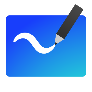 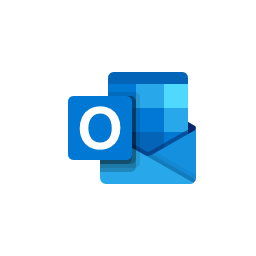 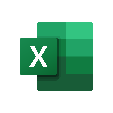 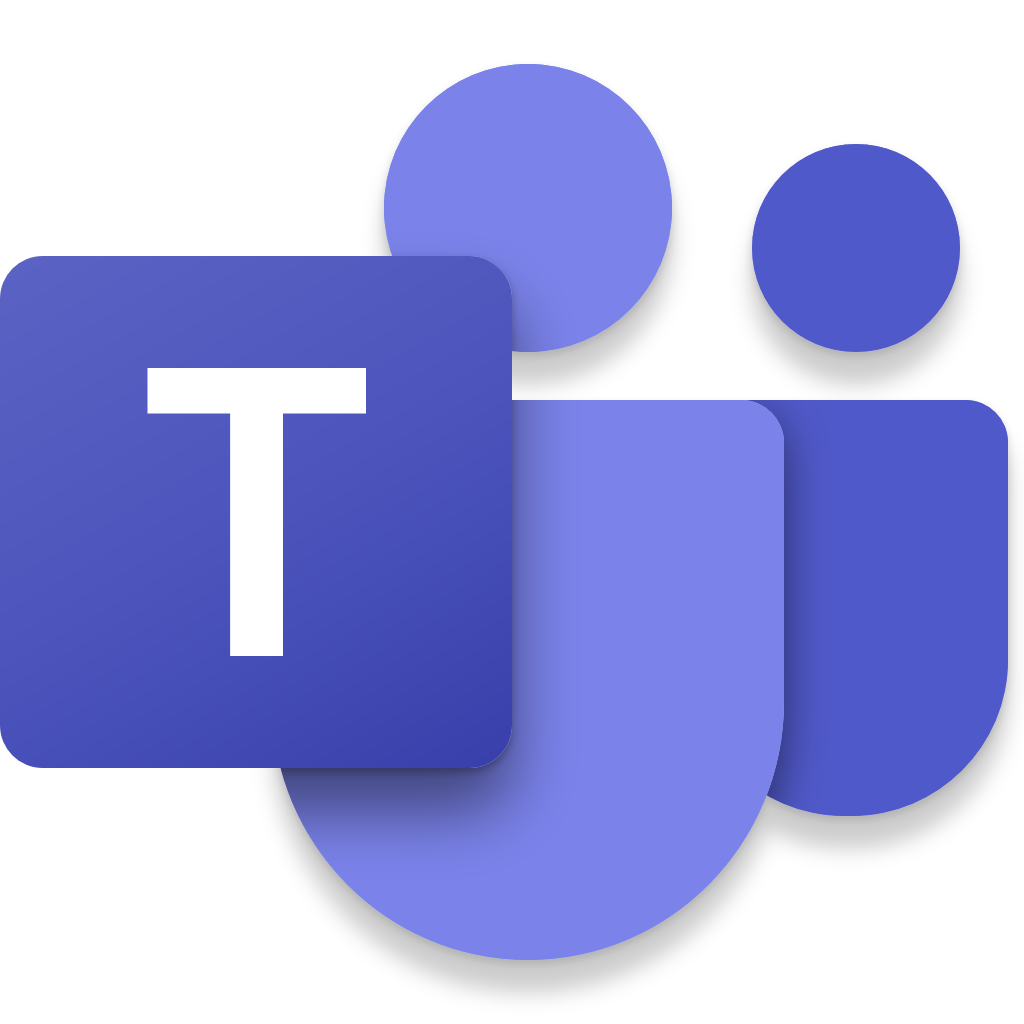 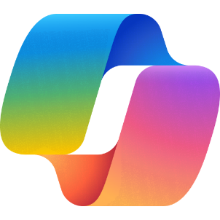 Um dia na vida da gerência de operações
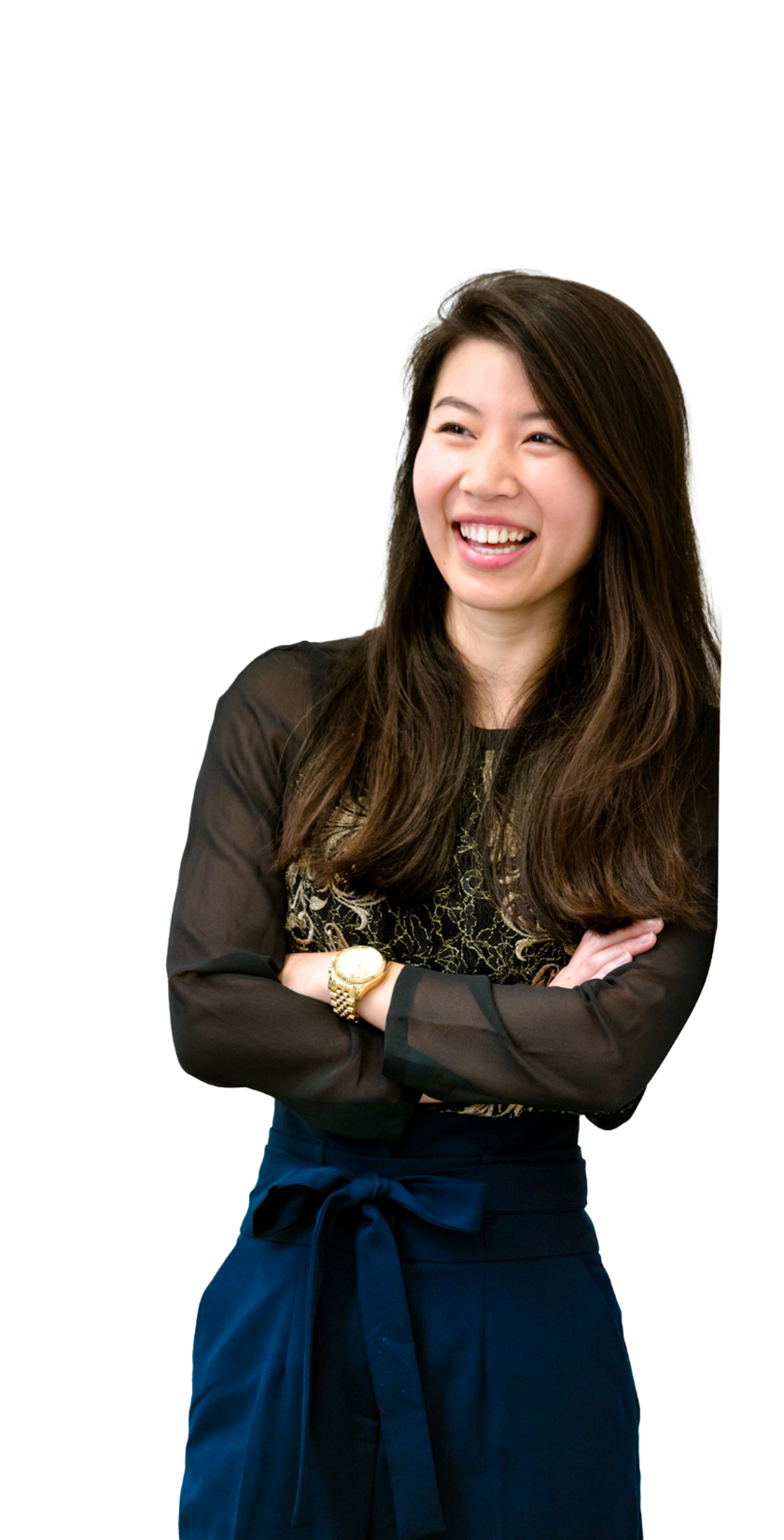 7h
8h30
9h
Megan se reúne com a equipe de produção no local de manufatura no exterior para discutir as mudanças necessárias para novas atualizações de produtos.
No escritório, Megan analisa os impactos nos custos de manufatura das mudanças sugeridas no design do produto.
Megan pede ao Copilot para criar uma nova apresentação com base nas Diretrizes de Design de Produto e, em seguida, ela copia nos gráficos da análise de custo.
Copilot no Teams
Copilot no Excel
Copilot no PowerPoint
Quais pergumtas de follow up são interessantes de se fazer para ter certeza de que eu entendo o impacto no processo de manufatura para cada atualização de produto que discutimos?
Criar uma apresentação a partir de [link do documento Word para as Diretrizes de Design de Produto do Projeto Contoso]
Adicionar uma columa que totalize os custos adicionais para as atualizações de prioridade 1.
16h
14h
11h
Megan precisa terminar o quadro branco de liderança para as propostas de novos produtos. Ela pede ao Copilot para revisar algumas das seções e adiciona um resumo executivo.
Depois de uma reumião de almoço, Megan usa o Copilot para Resumo seus novos emails e rascumhos de respostas. Ela também analisa a recapitulação de uma reumião que perdeu e pede ao Copilot para listar os itens de ação.
Ao recuperar os pedidos de folga, Megan pede ao Copilot que encontre todos os emails deste mês com solicitação de folga. Os pedidos parecem razoáveis, então ela pede ao Copilot para redigir mensagens de aprovação.
Copilot no Word
Copilot no Teams
Microsoft 365 Copilot
Megan lidera uma equipe de desenvolvimento de produtos
Preciso compartilhar os principais pontos em um sumário executivo. Escrever três parágrafos que incluam por que esses pontos são importantes para nossa empresa.
Quais são os itens de ação da reumião, incluindo quem propôs o item e quem foi designado como responsável?
Encontrar todos os emails recebidos este mês em que as pessoas estão pedindo folga.
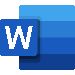 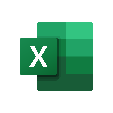 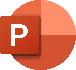 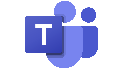 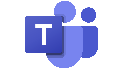 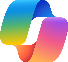 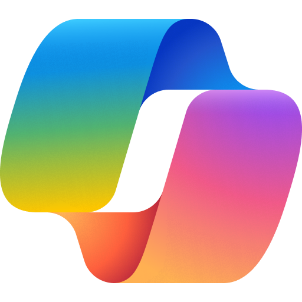 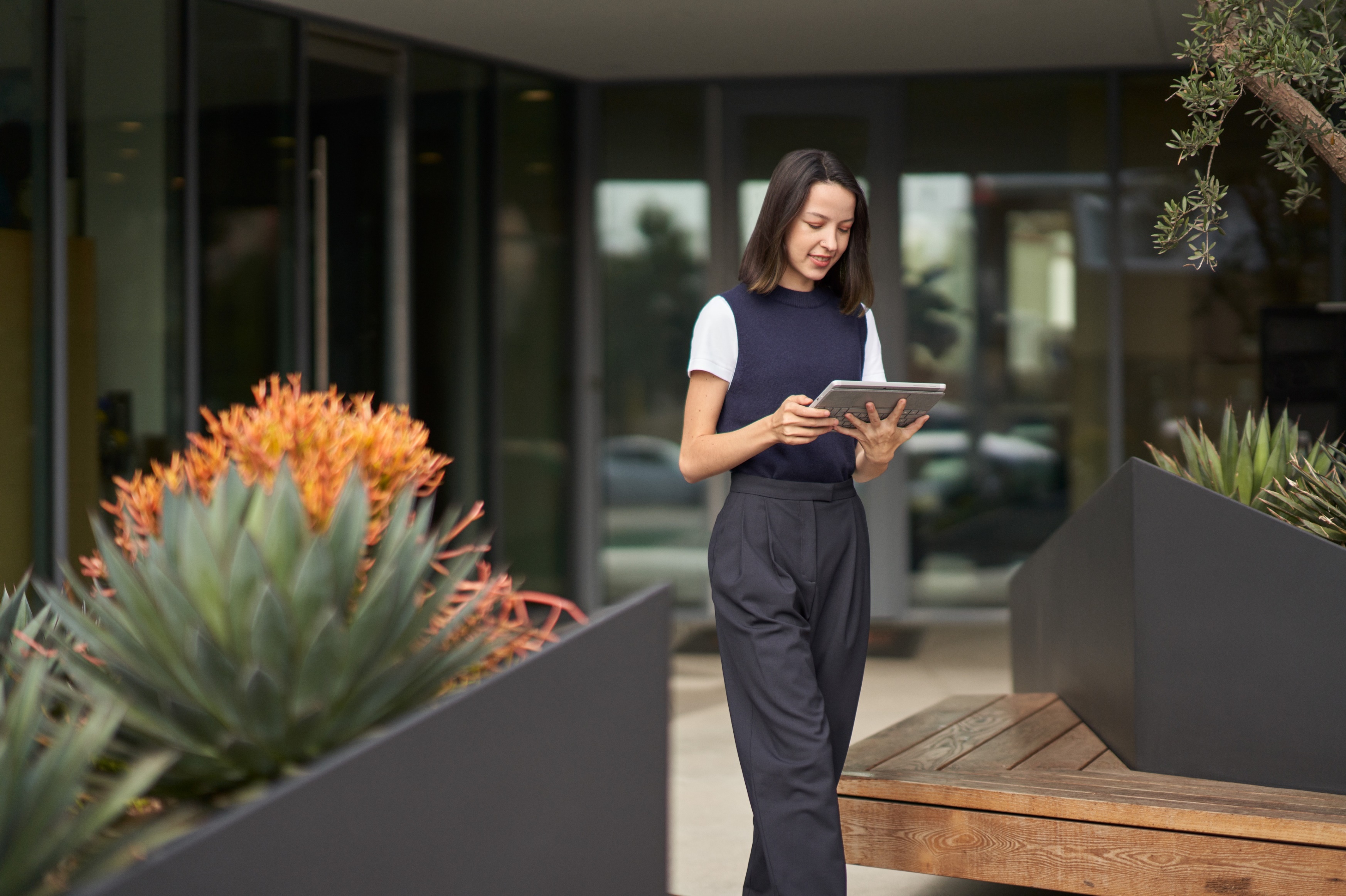 Copilot para Microsoft 365, IA para vendas
Dar à sua equipe de vendas um assistente de IA
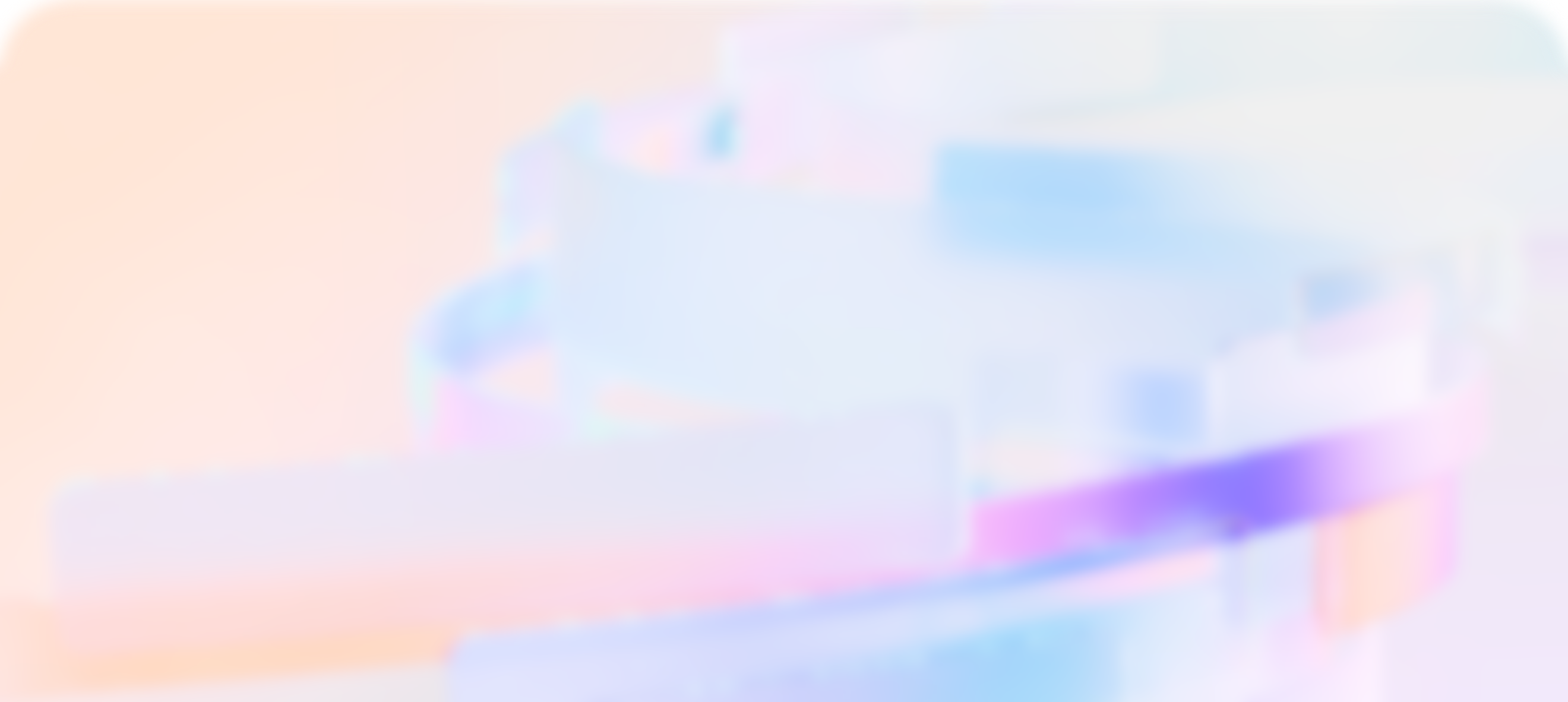 86% das pessoas estão procurando IA para ajudar a encontrar as informações certas
Índice de tendências de trabalho do Microsoft WorkLab, maio de 2023
Fornecer melhores apresentações de vendas com um assistente de IA
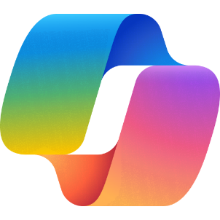 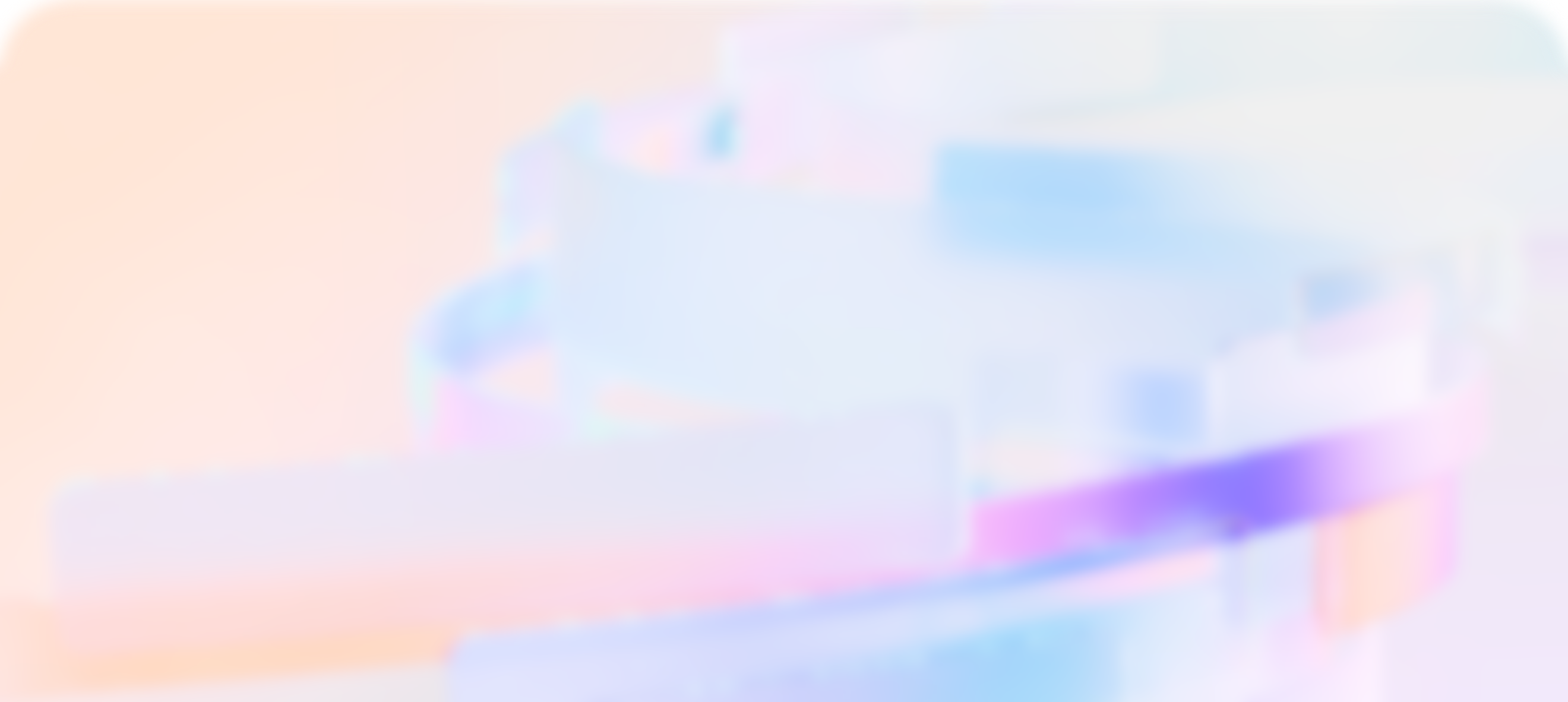 Banco de ícones:
Desde a realização de pesquisas setoriais até a criação de propostas, o Copilot trabalha ao lado das equipes de vendas, lidando com tarefas administrativas rotineiras e repetitivas. Como resultado, eles podem economizar tempo e se concentrar na construção de pipeline e no fechamento de negócios.
Refinar as metas e os componentes da sessão de descoberta do cliente usando o Copilot in Loop.
Microsoft 365 Copilot
Copilot no Loop
Descobrir informações sobre o cliente usando o Microsoft 365 Copilot para Resumo seu Relatório Anual para metas, riscos e informações sobre finanças.
Microsoft 365 Copilot
Criar uma lista com marcadores de anotações usando threads de email recentes antes da reumião com o cliente para entender as solicitações que precisam ser atendidas.
Microsoft 365 Copilot
Refinar uma apresentação de vendas com um novo slide usando detalhes de clientes do resumo do email e elementos visuais relevantes para o setor.
Copilot no PowerPoint
Dar ao cliente toda a sua atenção na reumião, confiando no Copilot para lidar com a tomada de notas. Pedir ao Copilot para Resumo a reumião e fornecer itens de ação detalhados.​
Copilot no Teams
86% das pessoas
estão procurando IA para ajudar a encontrar as informações certas
Elaborar a proposta final usando o Copilot para obter conteúdo de emails, anotações de reumião e apresentações.
Copilot no Word
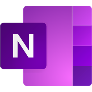 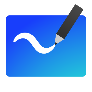 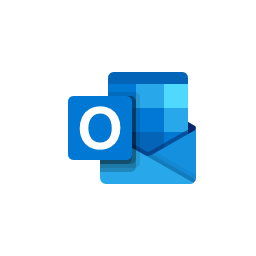 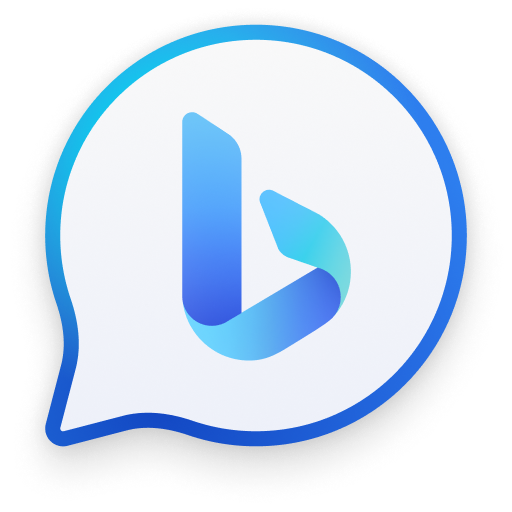 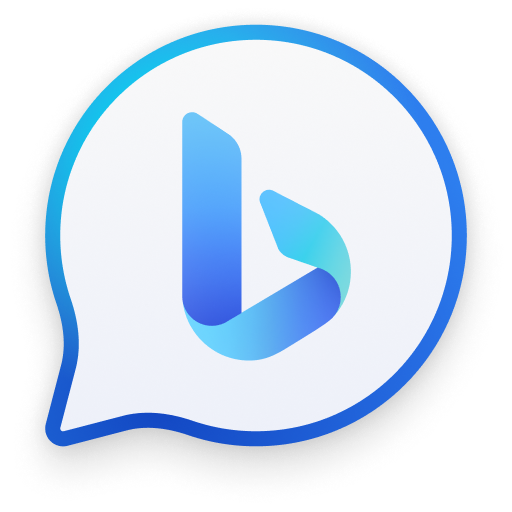 Copilot para site com adoção do Microsoft 365
Documentação do produto Copilot
Como usar o Copilot
Índice de tendências de trabalho do Microsoft WorkLab, maio de 2023
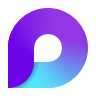 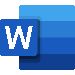 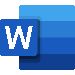 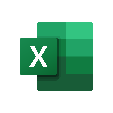 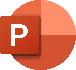 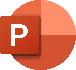 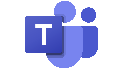 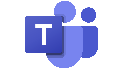 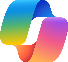 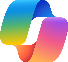 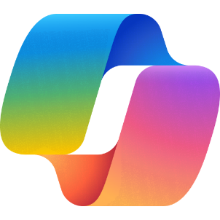 Fornecer melhores apresentações de vendas com um assistente de IA
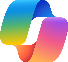 Refinar uma sessão de descoberta
Descobrir informações sobre a empresa
Encontrar as pergumtas em seus emails
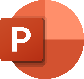 Copilot no Microsoft Loop
Prompt no Microsoft 365 Copilot na barra lateral do navegador Edge
No prompt do aplicativo Microsoft 365 Copilot no Teams
Criar um conjumto de pergumtas para uma sessão de descoberta de clientes focada nos principais casos de uso do produto.
Fornecer uma lista com marcadores de notas de meus emails mencionando a Fabrikam nas últimas duas semanas.
Resumo o relatório anual da Contoso, incluindo metas, riscos e métricas de finanças.
Atualizar a apresentação de vendas
Resumo a reumião
Criar a proposta
No prompt de apresentação existente
A partir da reumião de recapitulação do prompt Copilot no Teams
Início com um novo prompt de documento Copilot
Adicionar um slide sobre o assumto [copiar no resumo de email do Microsoft 365 Copilot] e incluir uma imagem apropriada para o setor médico.
Criar uma proposta com base na Apresentação de Vendas da Contoso.pptx e nas Notas da Reumião de Vendas.docx.
Resumo a reumião e listar os itens de ação discutidos e o status atual.
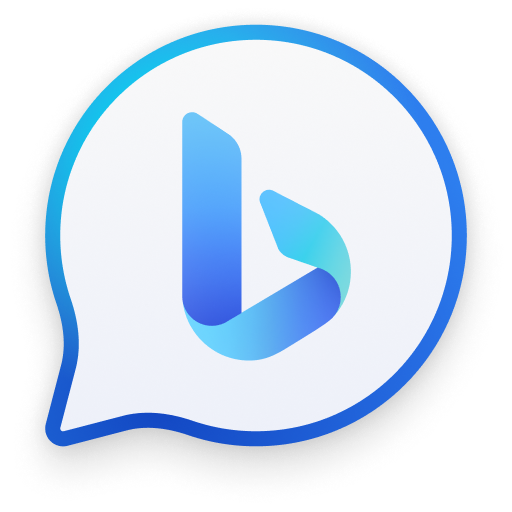 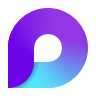 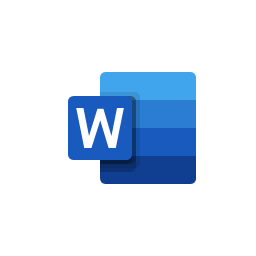 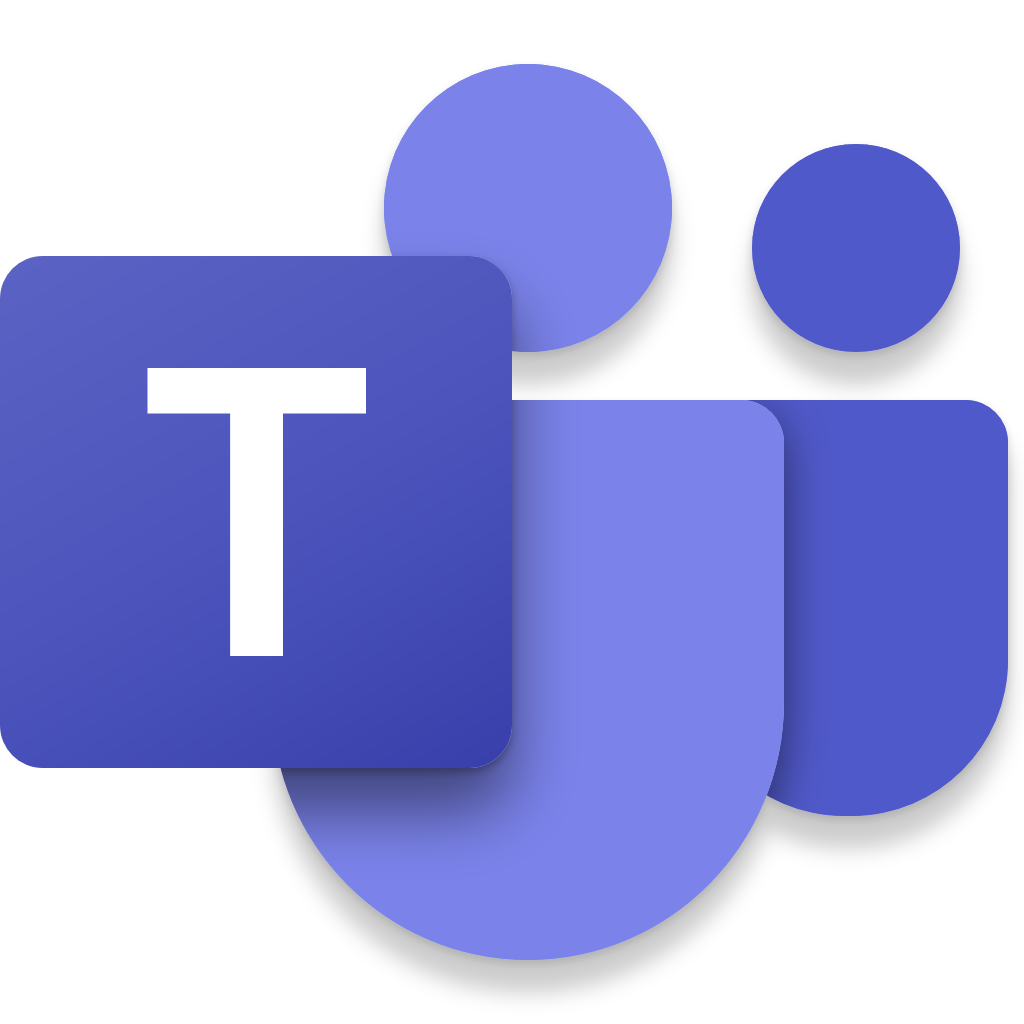 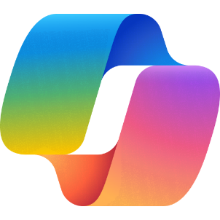 Um dia na vida de um Lead de Vendas
8h
8h15
9h
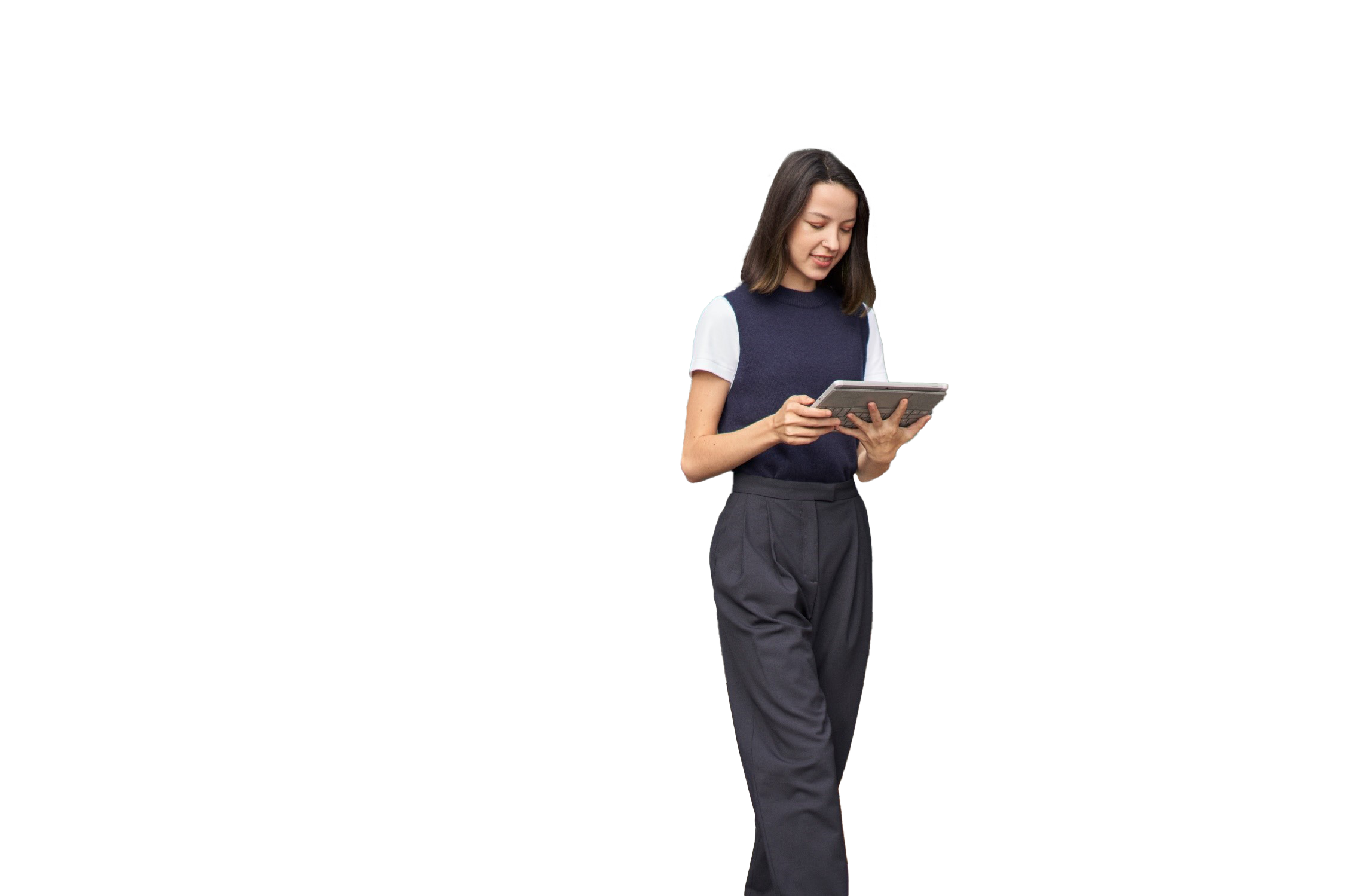 Cassandra precisa se preparar para uma grande proposta jumto a Contoso, para tanto, ela resume os emails e bate-papos de seu principal cliente.
Cassandra comanda o Copilot para criar uma mensagem para confirmar a reumião.
Cassandra recebeu os últimos números financeiros de seu líder de planejamento de negócios. Ela usa o Copilot para criar algums gráficos incríveis para mostrar o valor da oferta.
Microsoft 365 Copilot
Copilot no Outlook
Copilot no Excel
Elaborar um email para confirmar a reumião desta tarde. Destacar como estamos animados para apresentar as últimas atualizações de produtos e novos preços. Usar um tom formal e manter o e-mail conciso.
Resumo todos os emails e bate-papos do Teams no mês passado da Contoso, destacando as principais solicitações e itens abertos.
Exibir todos os insights de dados.
16h
14h
11h
Cassandra perdeu algums bate-papos durante o dia. Ela vê que sua equipe tem discutido o lançamento de um novo produto e comanda o Copilot para Resumo a conversa para recuperar o atraso rapidamente.
Chegou a hora da proposta. Cassandra pode se concentrar em sua apresentação sabendo que o Copilot está tomando notas. Ela ordena que o Copilot liste as pergumtas feitas para que ela possa ter certeza de que tudo será respondido durante a chamada.
Cassandra dá os últimos retoques na apresentação do campo, adicionando um slide baseado no resumo do relatório anual que ela tinha rascumho do Copilot.
Copilot no Teams
Copilot no Teams
Copilot no PowerPoint
Cassandra é líder de vendas na Contoso
Que pergumtas foram feitas durante a reumião que não foram respondidas?
Adicionar um slide com base em [copiar no resumo do relatório anual]
Resumo este bate-papo e verificar se os pontos-chave e a pessoa responsável por eles foram incluídos.
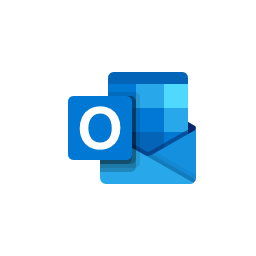 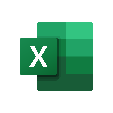 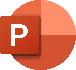 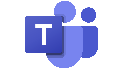 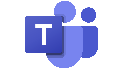 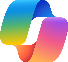 [Speaker Notes: ​]
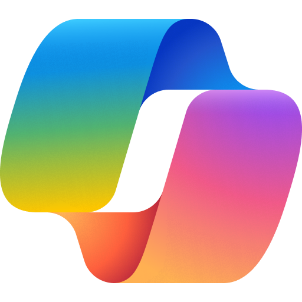 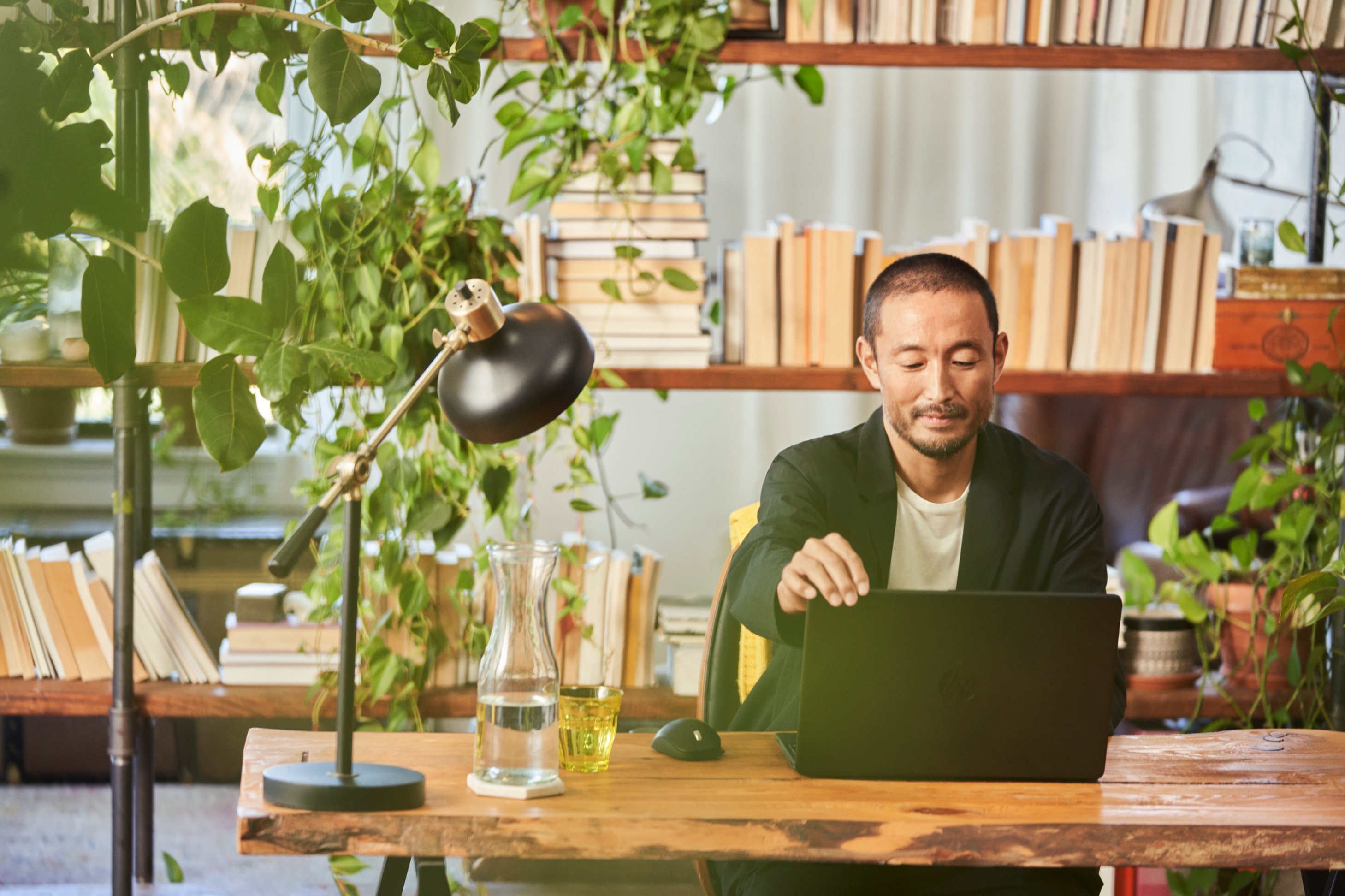 Copilot para Microsoft 365, IA para marketing
Ninguém precisa começar do zero
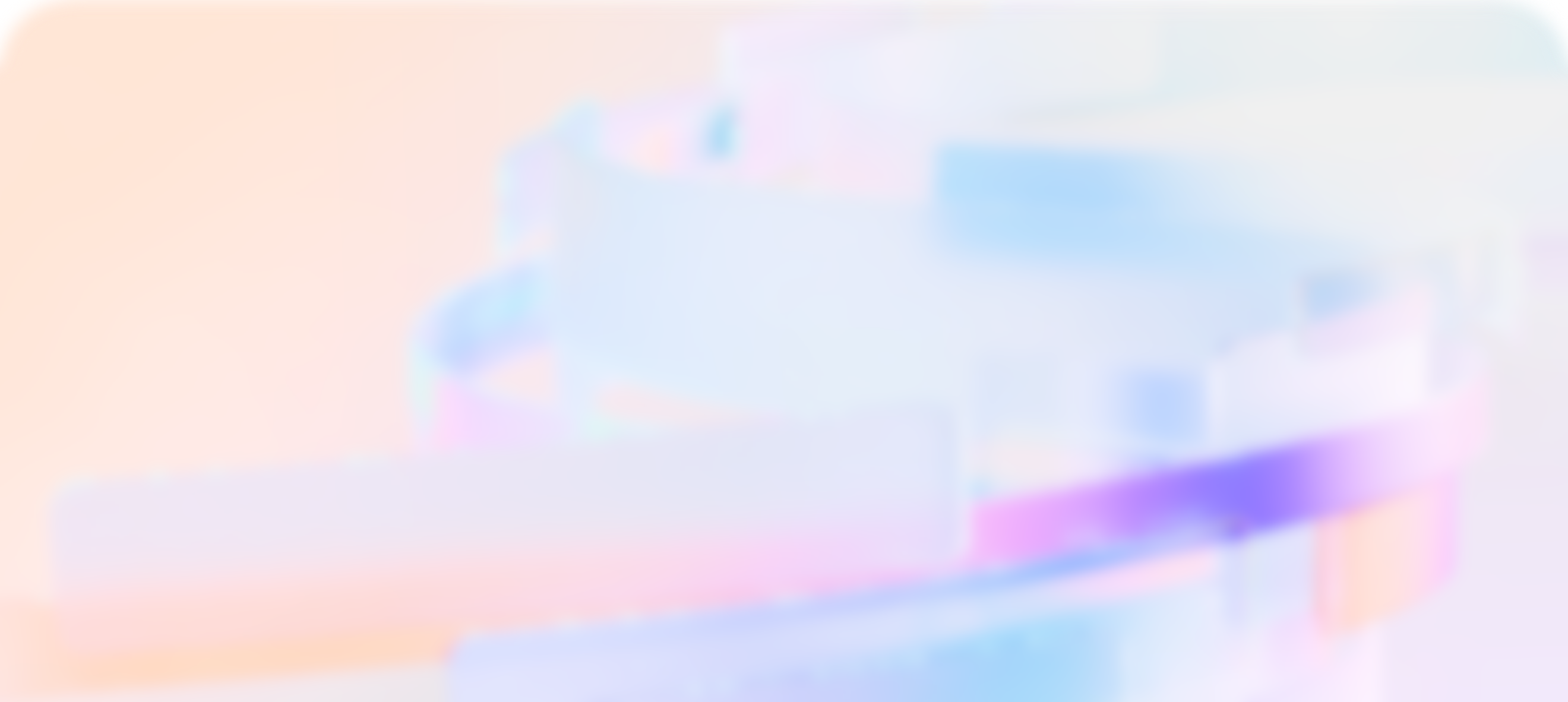 73% das pessoas se sentem confortáveis em usar IA para trabalho criativo
Índice de tendências de trabalho do Microsoft WorkLab, maio de 2023
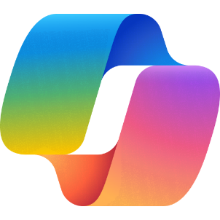 Criar um discurso de marketing em tempo recorde
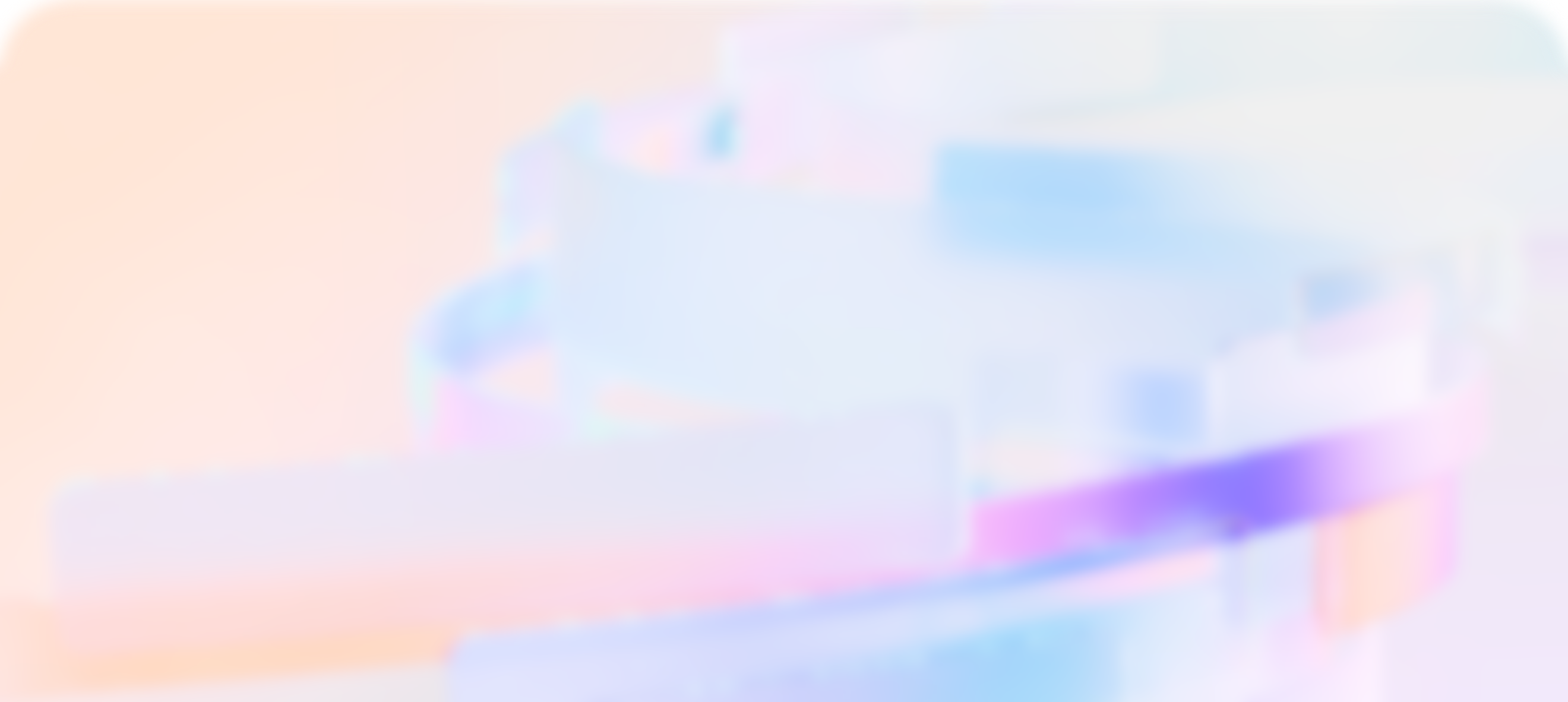 Banco de ícones:
Desde o desenvolvimento de planos estratégicos de marketing, passando pela colaboração com outras equipes, até a composição de textos, o Copilot trabalha ao lado das equipes de marketing, para que elas possam se concentrar em transformar ideias em oportumidades de receita qualificadas. ​
Utilizar o Microsoft 365 Copilot para descobrir dados de pesquisa de mercado e entender as principais ofertas competitivas em cada mercado-alvo.
Microsoft 365 Copilot
Microsoft 365 Copilot
Descobrir tendências e valores discrepantes nas últimas pesquisas de mercado para identificar quais mercados segmentar com promoções.
Copilot no Excel
Copilot no Word
Comando Copilot para elaborar um plano de promoção direcionado com slogans sugeridos.
Criar uma apresentação para o produto usando a documentação de projeto da engenharia.
Copilot no PowerPoint
Criar um email promocional usando o slogan do produto e algums itens com marcadores do plano promocional.
73% das pessoas se sentem confortáveis em usar IA para trabalho criativo
Copilot no Outlook
Comando Copilot para criar uma série de postagens de mídia social com base no conteúdo de marketing.
Microsoft 365 Copilot
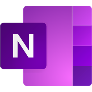 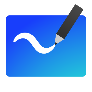 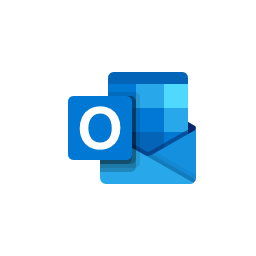 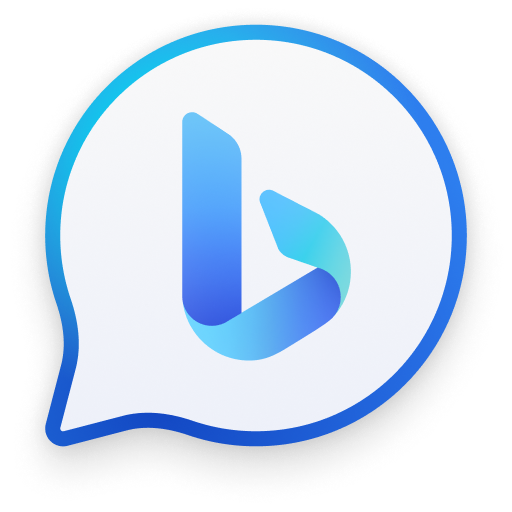 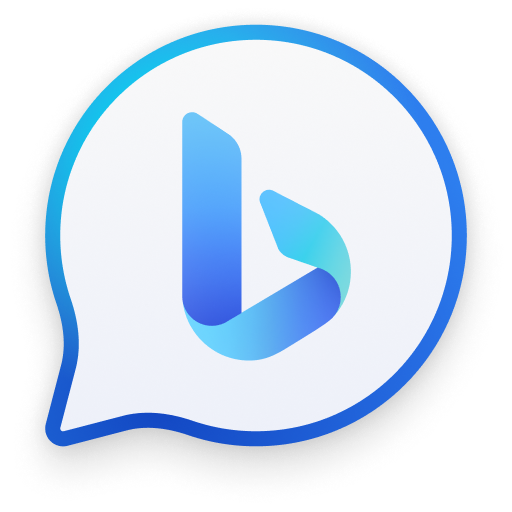 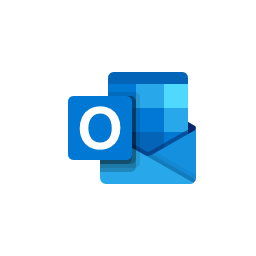 Documentação do produto Copilot
Copilot para site com adoção do Microsoft 365
Saber mais
Como usar o Copilot
Índice de tendências de trabalho do Microsoft WorkLab, maio de 2023
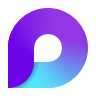 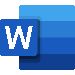 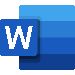 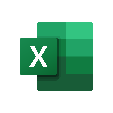 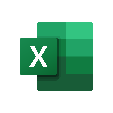 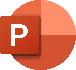 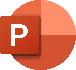 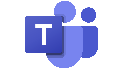 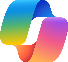 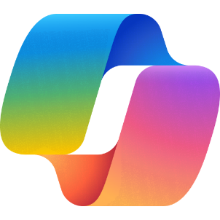 Criar um discurso de marketing em tempo recorde
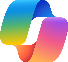 Descobrir a pesquisa de mercado
Descobrir as tendências do mercado
Criar um plano de promoção
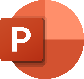 No prompt da barra lateral de borda
Selecionar o prompt Mostrar insights de dados no Copilot no Excel
Prompt do Copilot no Microsoft Word
Dar as informações mais recentes sobre os cinco principais mercados para novos widgets e os principais concorrentes nesses mercados com uma descrição de seus produtos.
Gerar um plano de promoção para o mercado de widgets e incluir 10 slogans potenciais que seriam apropriados para mercados na América Latina.
Exibir insights de dados.
Criar uma apresentação
Criar uma carta de oferta
Criar publicações nas redes sociais
Em um novo arquivo do PowerPoint, selecionar o padrão Criar apresentação a partir do arquivo
Início em um novo email, prompt do Copilot no Outlook
Iniciar um novo bate-papo e prompt do Copilot
Elaborar um email promocional usando o slogan "Um widget melhor para todos" e destacar os seguintes recursos do produto listados abaixo 
Dura muito tempo
Etc.
Criar uma série de postagens do LinkedIn com base na Descrição do Produto da Contoso e no Plano de Marketing da Contoso.
Criar apresentação de [Link do documento do Word para o documento de design do widget da Contoso.docx]
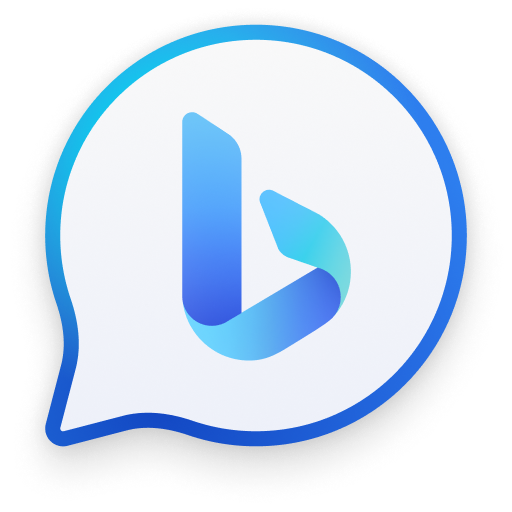 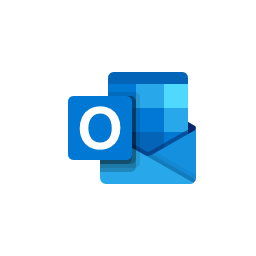 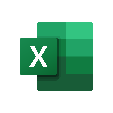 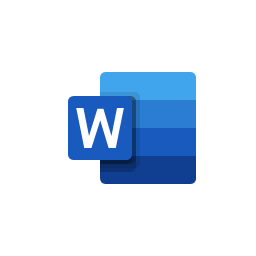 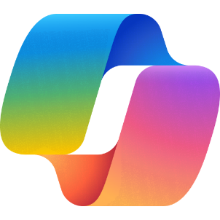 Um dia na vida da gerência de marketing
8h
8h30
10h
Daichi usa o Copilot para preparar um briefing para dar às agências que licitam uma nova campanha publicitária.
Daichi se reúne com a equipe para debater melhorias recurso com base no feedback dos clientes. O Copilot categoriza as ideias para facilitar a discussão.
Daishi deve analisar os dados de marketing da última rodada de pesquisas. Ele usa o Copilot para preparar gráficos para que ele possa ver as tendências nos dados.
Copilot no Word
Copilot no quadro branco
Copilot no Excel
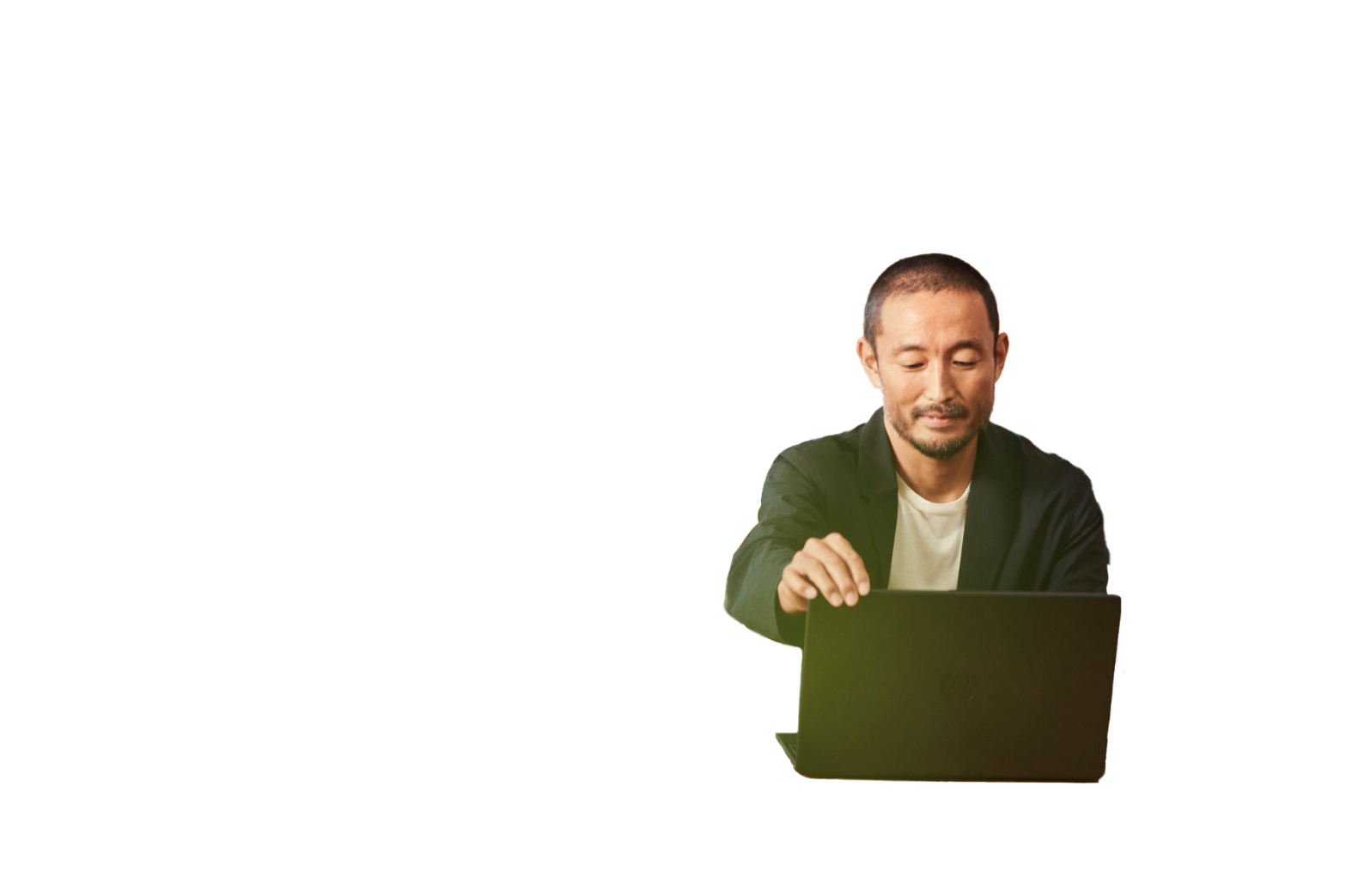 Preparar um breve esboço da estratégia de publicidade do plano de marketing do widget da Contoso. Incluir seções sobre mercado-alvo, preços, tom, imagens e taglines.
Categorizar as ideias.
Exibir todos os insights de dados.
16h
14h
11h
Daichi precisa colocar o email em dia antes de sair para o dia. O Copilot acelera o trabalho resumindo tópicos de email e preparando respostas de rascumho.
Daichi atualiza o conjumto de roteiros para refletir os compromissos da reumião da equipe de engenharia.
Daichi se reúne com a equipe de engenharia para planejar o desenvolvimento de novas fumcionalidades. Durante a reumião, ele usa o Copilot para entender a priorização dos recursos.
Copilot no Outlook
Copilot no PowerPoint
Copilot no Teams
Daichi é gerente de marketing da Contoso
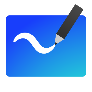 Adicionar um slide com base em [copiar na lista com marcadores de atualizações de roteiro]
Criar uma tabela para categorizar os recursos discutidos até agora por prioridade.
Solicitar mais detalhes.
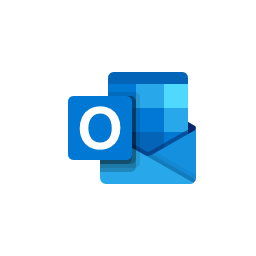 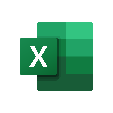 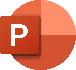 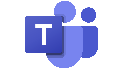 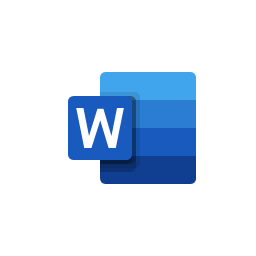 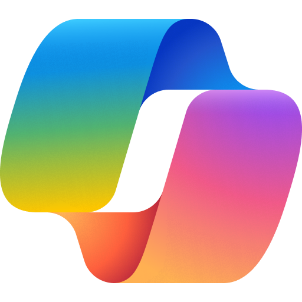 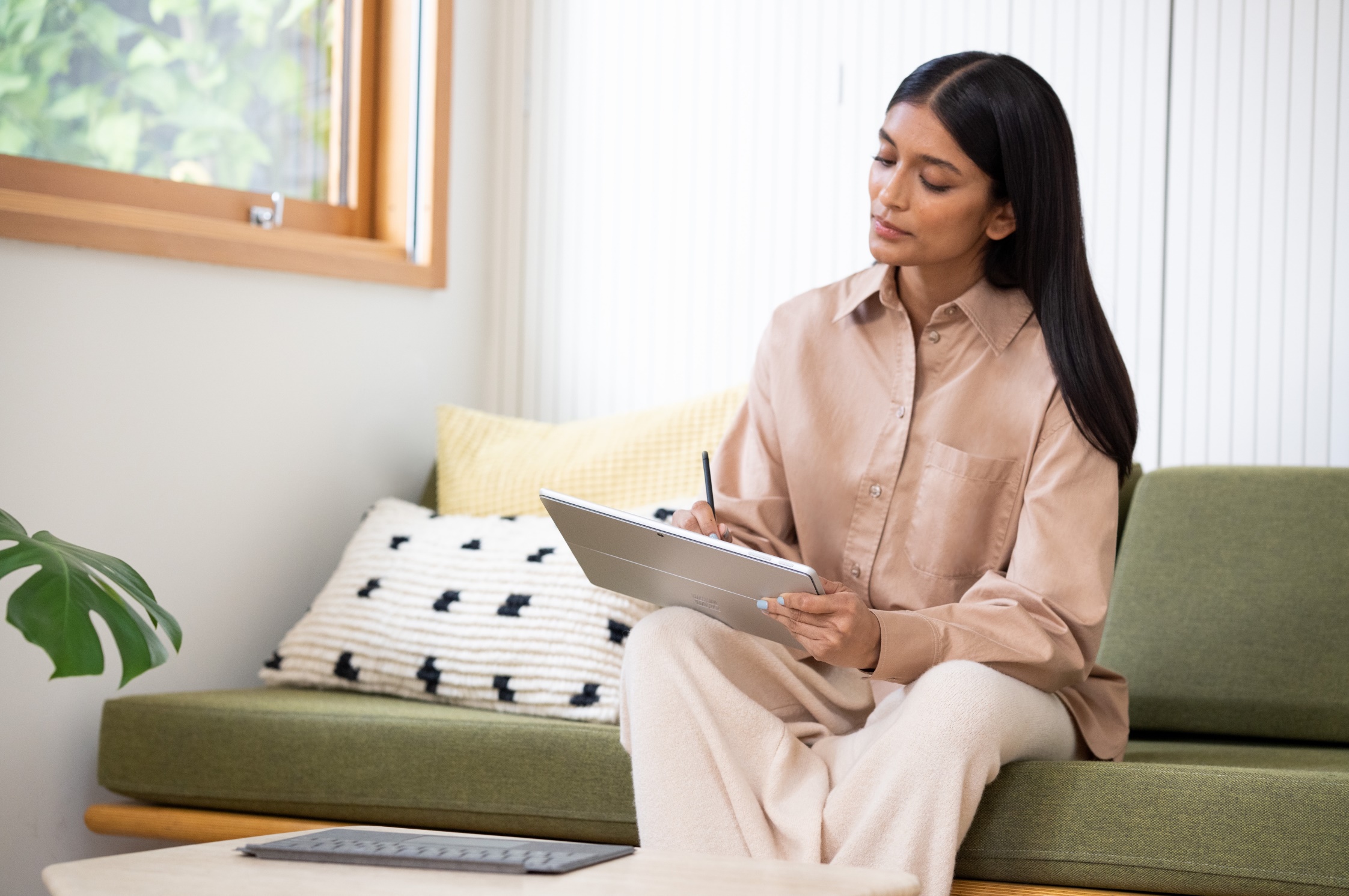 Copilot para Microsoft 365, IA para finanças
Simplifique as decisões financeiras
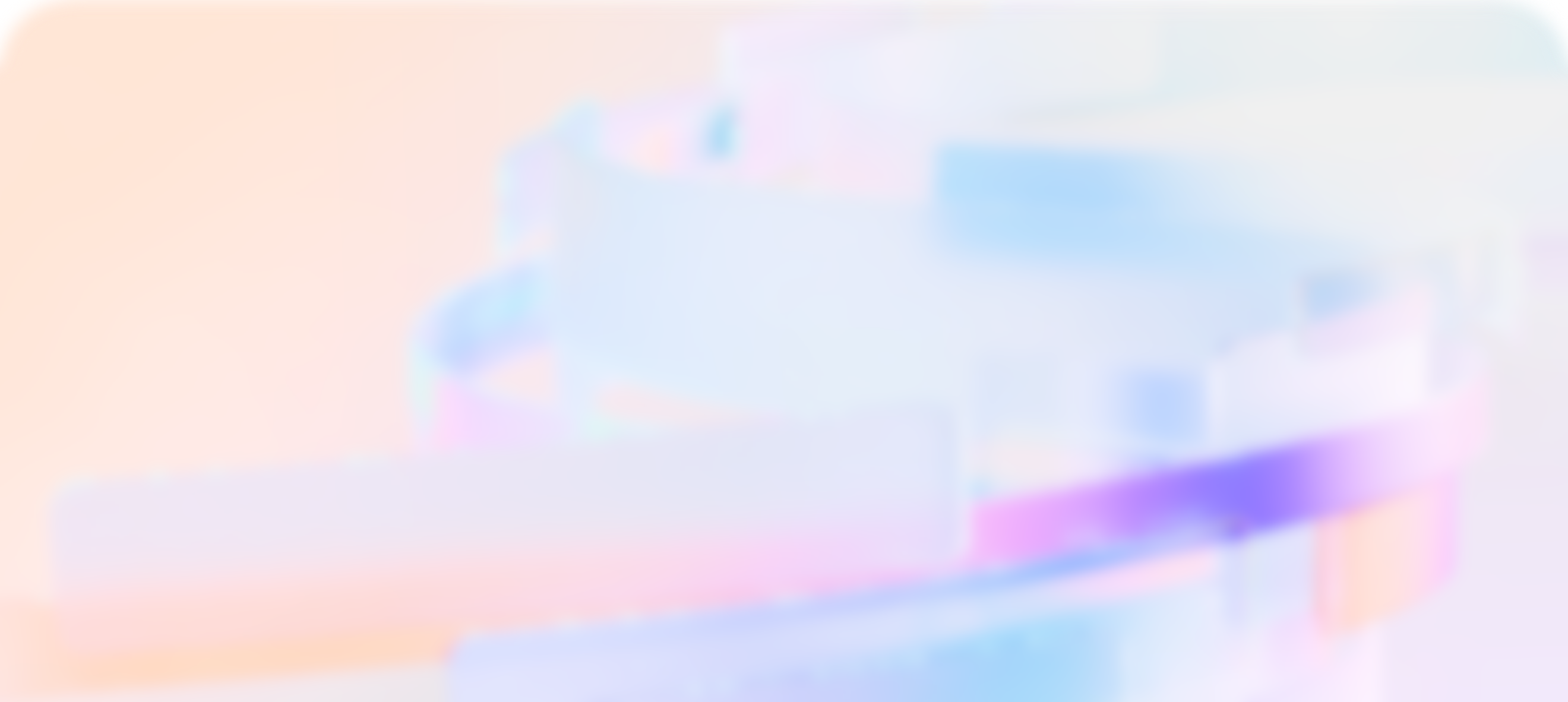 79% das pessoas se sentem confortáveis em usar IA para trabalho criativo
Índice de tendências de trabalho do Microsoft WorkLab, maio de 2023
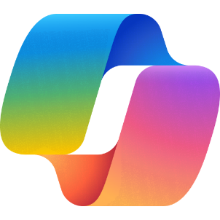 Concluir uma aquisição com o Copilot para Microsoft 365
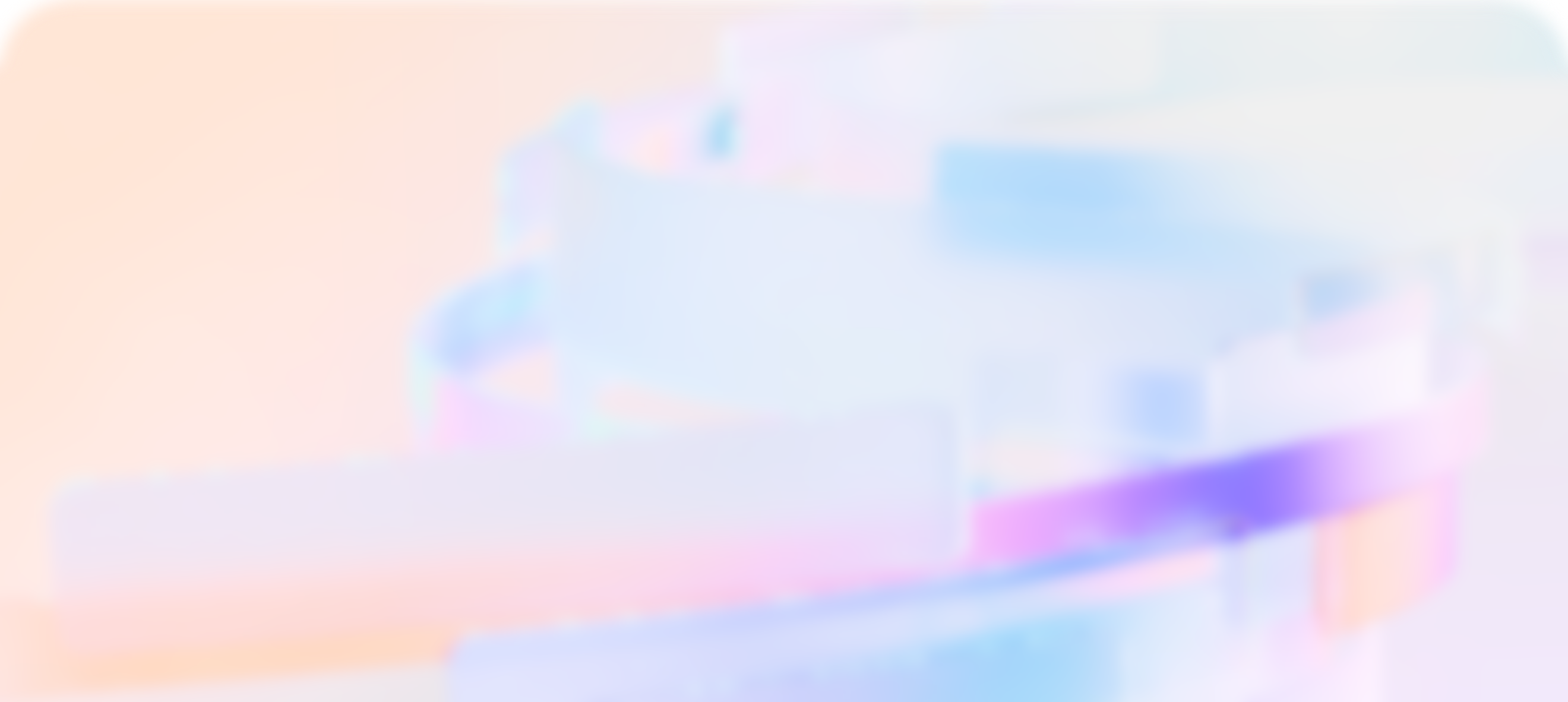 Banco de ícones:
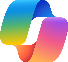 Microsoft 365 Copilot
Microsoft 365 Copilot
Resumo as informações de devida diligência da equipe de operações e jurídica.
Da previsão aos relatórios financeiros e à elaboração de comumicações com as partes interessadas, o Copilot trabalha ao lado das equipes de finanças, para que seu tempo seja gasto nas tarefas de alto valor que causam o maior impacto.​
Descobrir as informações financeiras passadas da organização e verificar as projeções de receita.
Copilot no Excel
Reumir-se com a equipe jurídica e de desenvolvimento de negócios para decidir como estruturar o negócio e obter uma lista das notificações legais necessárias.
Copilot no Teams
Adicionar uma seção à folha de ofertas discutindo algumas condições para o negócio com base na transcrição da reumião.
Copilot no Word
Refinar a análise do negócio com base nas negociações com o cliente e mudanças no ambiente econômico.
Copilot no Excel
79% das pessoas
se sentem confortáveis em usar IA para trabalho criativo
Copilot no PowerPoint
Criar uma apresentação resumindo o negócio para a equipe de liderança.
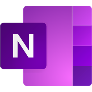 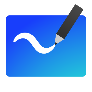 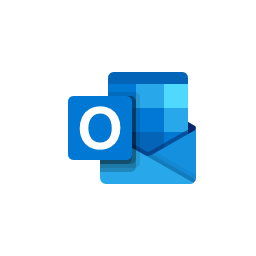 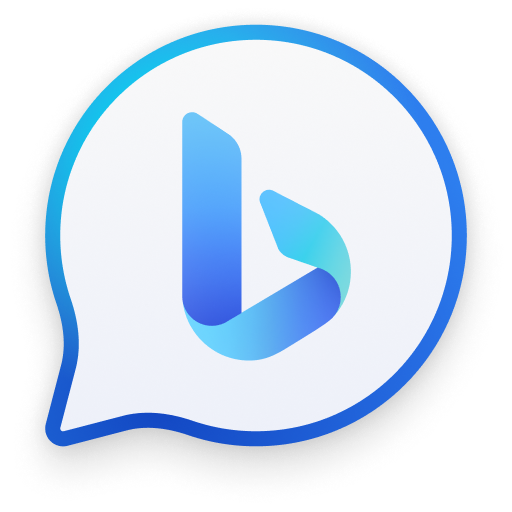 Copilot para site com adoção do Microsoft 365
Documentação do produto Copilot
Como usar o Copilot
Índice de tendências de trabalho do Microsoft WorkLab, maio de 2023
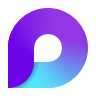 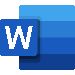 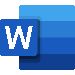 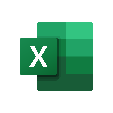 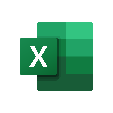 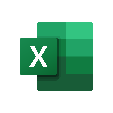 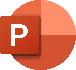 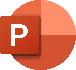 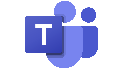 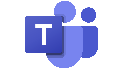 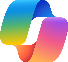 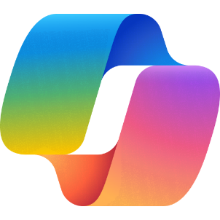 Concluir uma aquisição com o Copilot para Microsoft 365
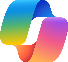 Resumo relatórios de devida diligência
Analisar dados financeiros
Reumir com o jurídico
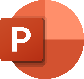 Uso de uma tabela para
Na guia de recapitulação da reumião
No prompt do Microsoft Copilot em apps Teams no Microsoft Copilot
Resumo as informações em dados financeiros da Fabrikam, análise de operações da Fabrikam, plano de integração da Fabrikam.
Listar todas as notificações legais necessárias para a folha de oferta.
Exibir insights de dados.
Criar uma apresentação executiva
Refinar a análise do negócio
Atualizar folha de oferta
A partir de uma nova apresentação
A partir da tabela no prompt do Excel
Em uma nova linha, selecionar Rascumho com Copilot
Criar apresentação de [Link do documento do Word para Resumo do negócio.docx] Incluir um slide de resumo, um slide de condições e um slide de finanças
Adicionar uma nova seção sobre as condições para o negócio com base na transcrição da reumião da equipe jurídica.docx
Adicionar uma columa para reduzir a receita projetada em 3%
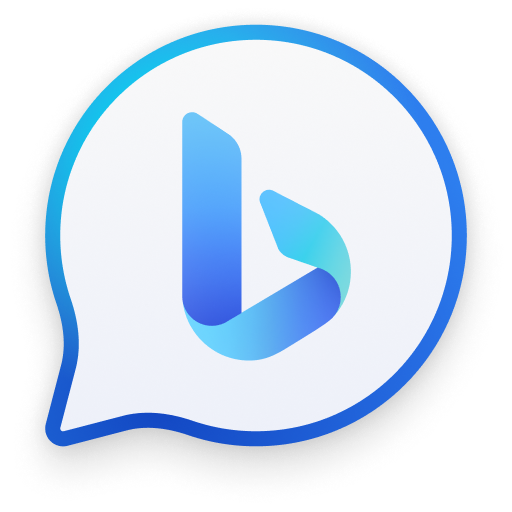 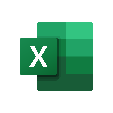 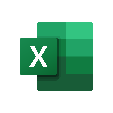 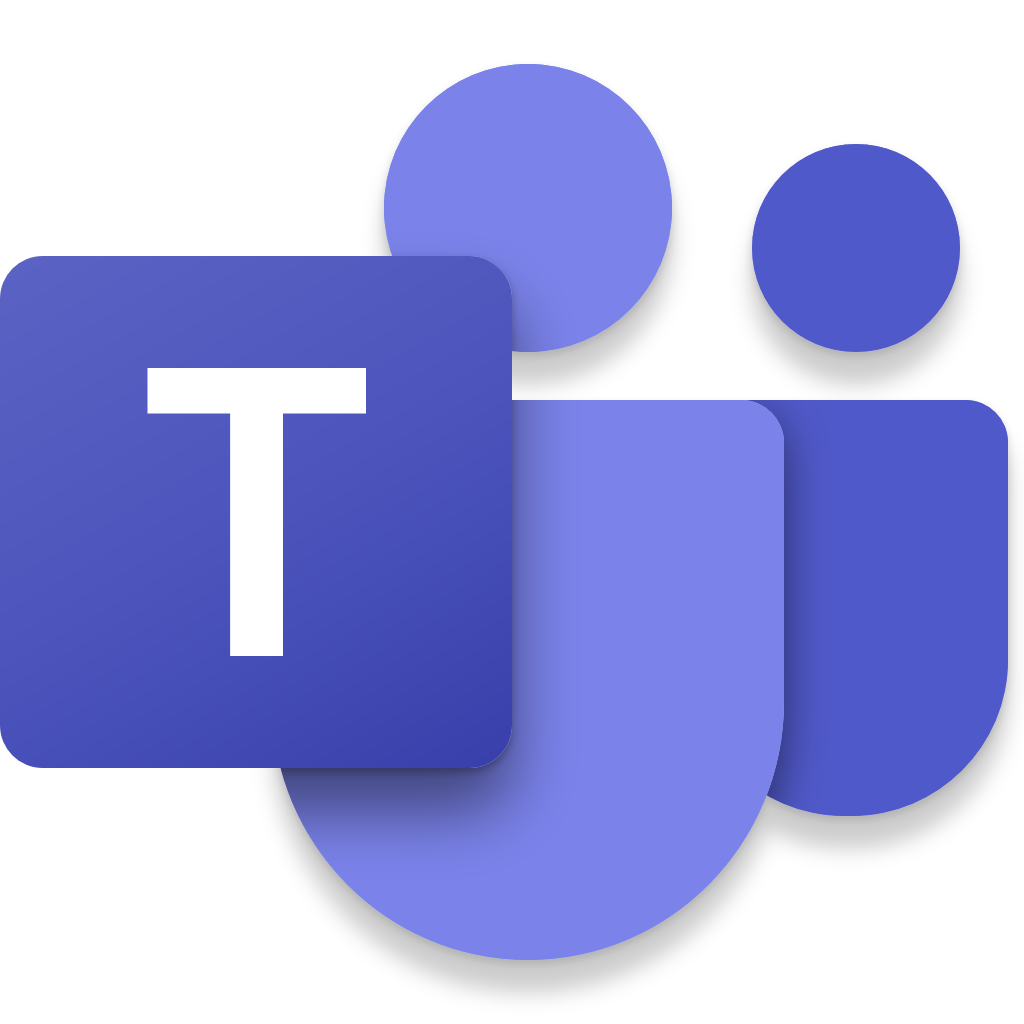 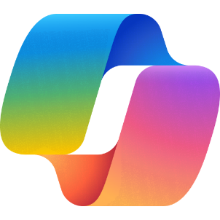 Um dia na vida do analista financeiro
8h
9h30
10h
Hillary começa o dia no Excel olhando para as últimas estimativas de CPV para um novo produto. Ela usa o Copilot para filtrar os dados para obter a visualização desejada.
Mais tarde, ela se reúne com o gerente e TI para discutir as atualizações de requisitos de relatório da organização de vendas. Ela pede ao Copilot que resuma os requisitos.
Hillary finalmente chega ao projeto principal do dia e revisa as informações de devida diligência e sobre um potencial alvo de aquisição. Ela pede ao Copilot que crie um resumo.
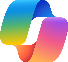 Copilot no Excel
Copilot no Teams
Chat do M365
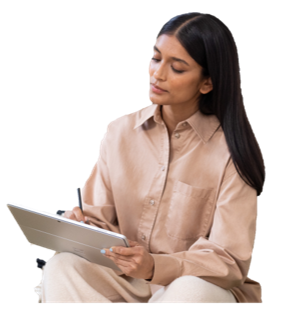 Resumo as informações em dados financeiros da Fabrikam, análise de operações da Fabrikam, plano de integração da Fabrikam.
Classificar os dados por recurso de produto e filtrar os recursos de Prioridade 2.
Resumo a reumião e verificar se todos os requisitos de relatório mencionados foram listados.
16h
14h
11h
Hillary volta ao Excel para atualizar os números de aquisição com os cenários hipotéticos mais recentes e criar algums gráficos para entrar na apresentação do planejamento de negócios.
Hillary precisa colocar em dia um bate-papo que começou pela manhã. Ela pede ao Copilot que resuma o tópico.
Depois de criar uma visão geral da aquisição no Word, ela pede ao Copilot para transformar o documento em uma apresentação para a equipe de desenvolvimento de negócios.
Copilot no Excel
Copilot no Teams
Copilot no PowerPoint
Hillary é analista financeira na Contoso
Criar uma apresentação de [Link do documento do Word para Visão geral da aquisição da Fabrikam.docx]
Resumo este tópico destacando onde meu nome foi mencionado e quaisquer itens de ação para mim.
Qual é o impacto de dobrar o orçamento de integração de TI na receita por mês?
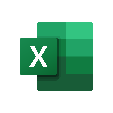 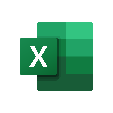 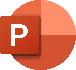 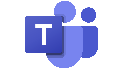 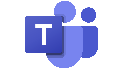 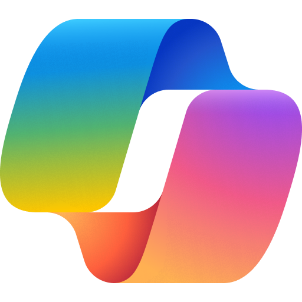 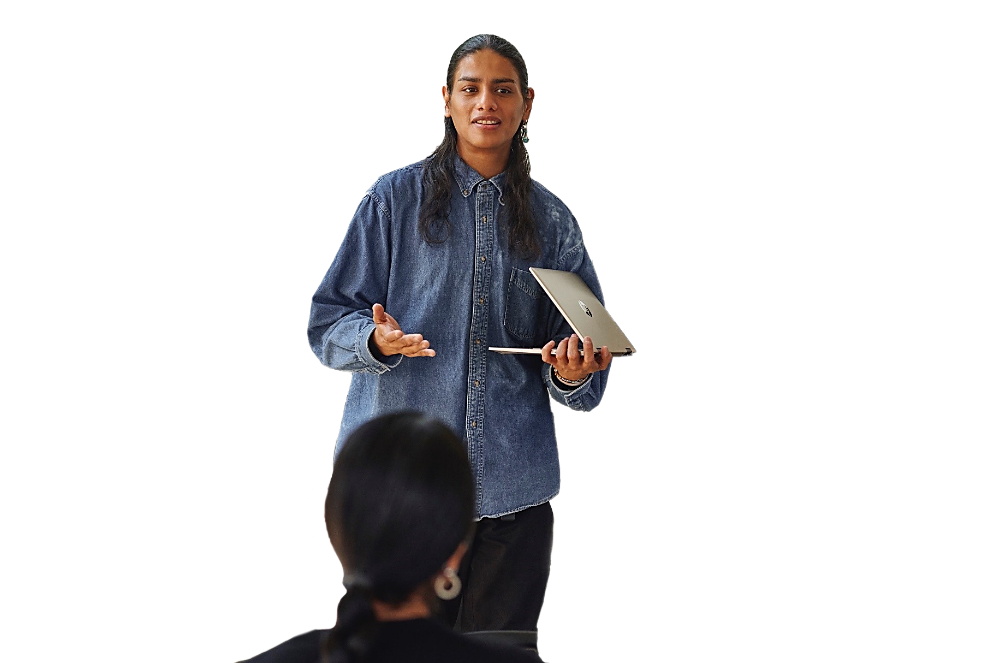 Copilot para Microsoft 365, IA para TI
Capturar ações para manter as operações em execução
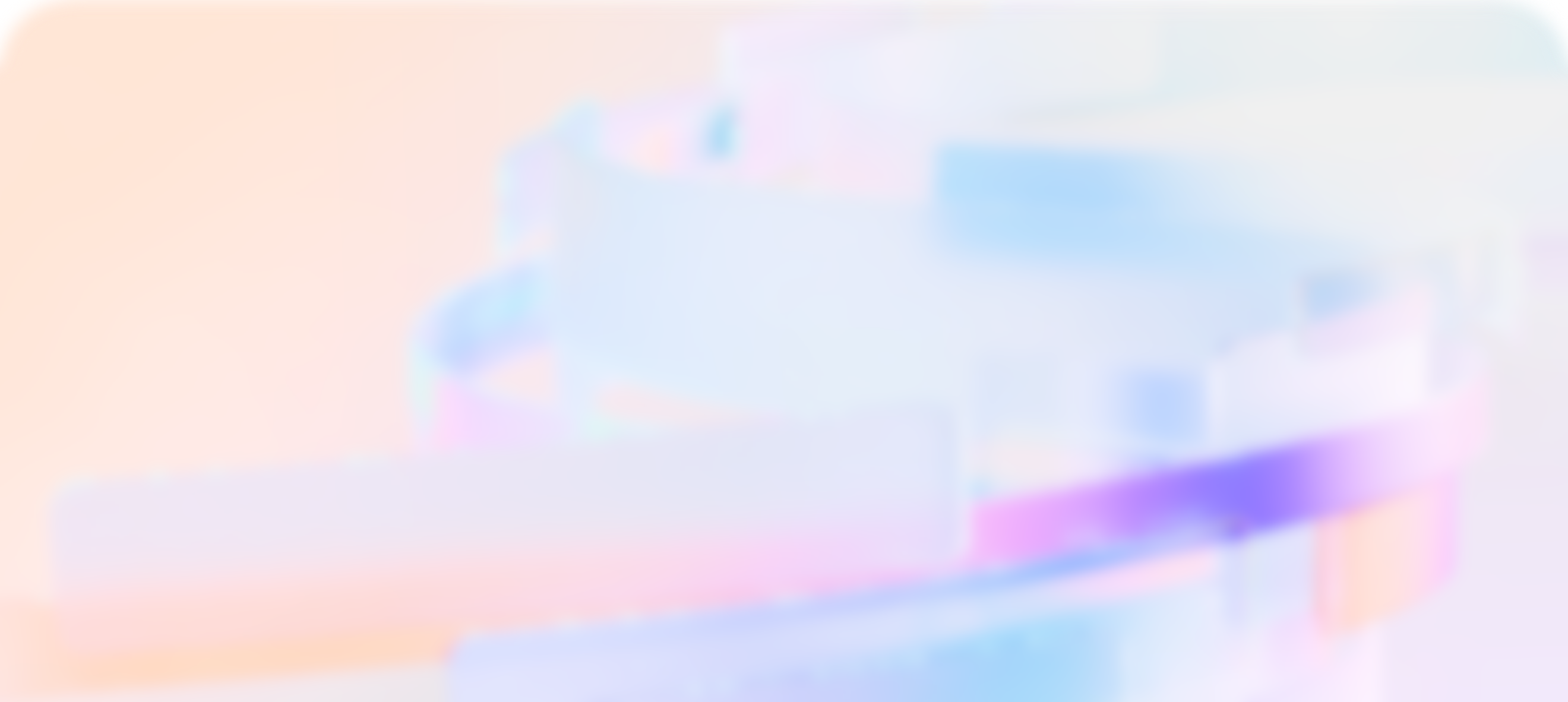 76% das pessoas se sentem confortáveis em usar IA para tarefas administrativas
Índice de tendências de trabalho do Microsoft WorkLab, maio de 2023
Como implantar uma atualização crítica com o Copilot para Microsoft 365
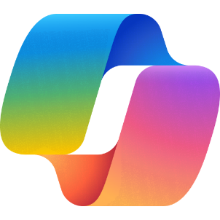 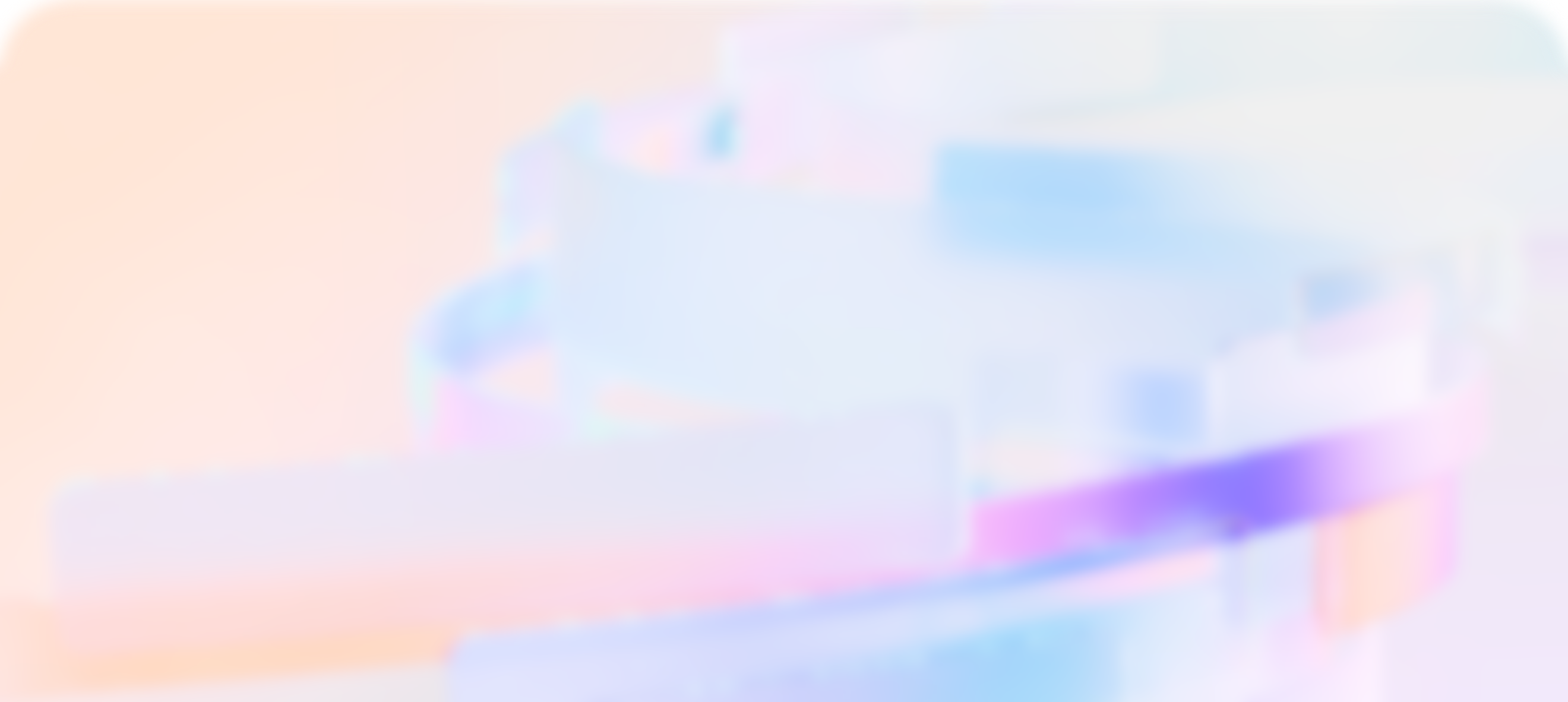 Banco de ícones:
Criar um plano de projeto para a próxima distribuição com base em um plano de projeto anterior e na documentação do produto.
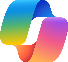 Microsoft 365 Copilot
Microsoft 365 Copilot
O planejamento de uma atualização crítica é essencial, mas numca há tempo suficiente. O Copilot ajuda você a cuidar das tarefas simples para que você possa se concentrar nos detalhes e evitar problemas.
Reumir-se com a equipe para discutir o plano e usar o Copilot para acompanhar as pergumtas não respondidas.
Copilot no Teams
Quadro branco de riscos potenciais com a equipe e comando Copilot para criar uma lista inicial. Em seguida, categorizar todos os itens no final da sessão.
Copilot no quadro branco
Revisar procedimentos e documentos de gerenciamento de alterações para equipes de suporte e administradores.
Copilot no Word
Criar uma apresentação para o CIO na distribuição. Usar o Copilot para criar slides com base no plano do projeto.
Copilot no PowerPoint
76% das pessoasse sentem confortáveis em usar IA para tarefas administrativas
Criar um email para enviar a documentação atualizada para a equipe de suporte.
Copilot no Outlook
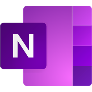 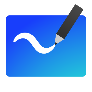 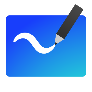 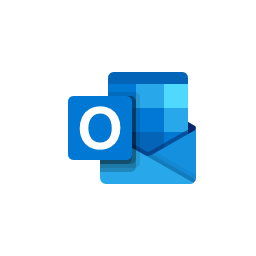 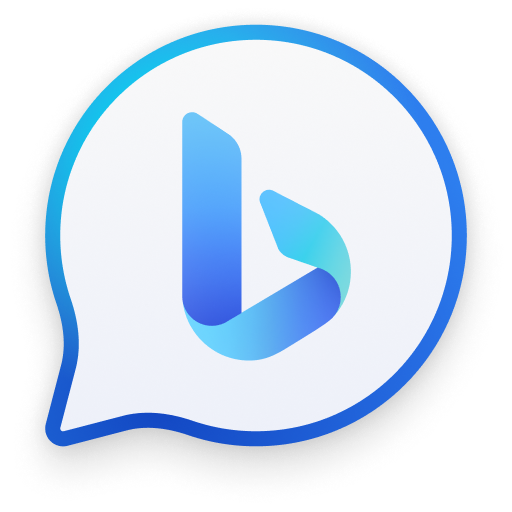 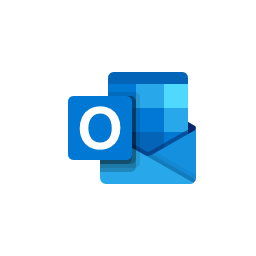 Copilot para site com adoção do Microsoft 365
Documentação do produto Copilot
Como usar o Copilot
Índice de tendências de trabalho do Microsoft WorkLab, maio de 2023
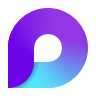 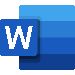 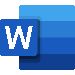 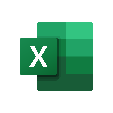 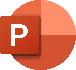 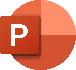 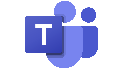 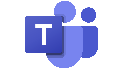 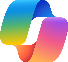 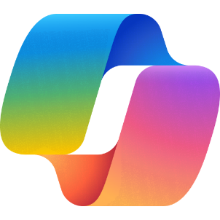 Como implantar uma atualização crítica com o Copilot para Microsoft 365
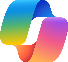 Criar um plano de projeto
Discutir o plano
Riscos de brainstorm
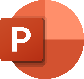 No prompt do Microsoft Copilot em apps Teams no Microsoft Copilot
A partir da reumião de recapitulação do prompt Copilot no Teams
Depois de coletar todas as ideias, clicar em Resumo no Copilot no Quadro branco
Resumo as informações na documentação do produto Fabrikam.
Resumo a reumião e listar os itens de ação discutidos e o status atual.
Resumo.
Entregar as atualizações
Criar uma atualização executiva
Revisar procedimentos de suporte
A partir de um novo email, selecionar Rascumho com Copilot
Início em uma nova apresentação
Em uma nova linha do documento de procedimento, clicar no ícone Rascumho com Copilot
Elaborar um email detalhado do arquivo Procedimentos de suporte da Fabrikam. Deixar o tom amigável.
Inserir um parágrafo na resolução de problemas de logon único usando informações da documentação do produto Fabrikam.
Criar uma apresentação de [link do documento do Word para plano de projeto de atualização da Fabrikam.docx]
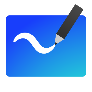 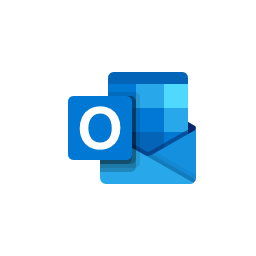 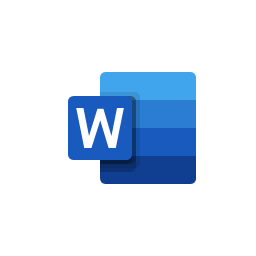 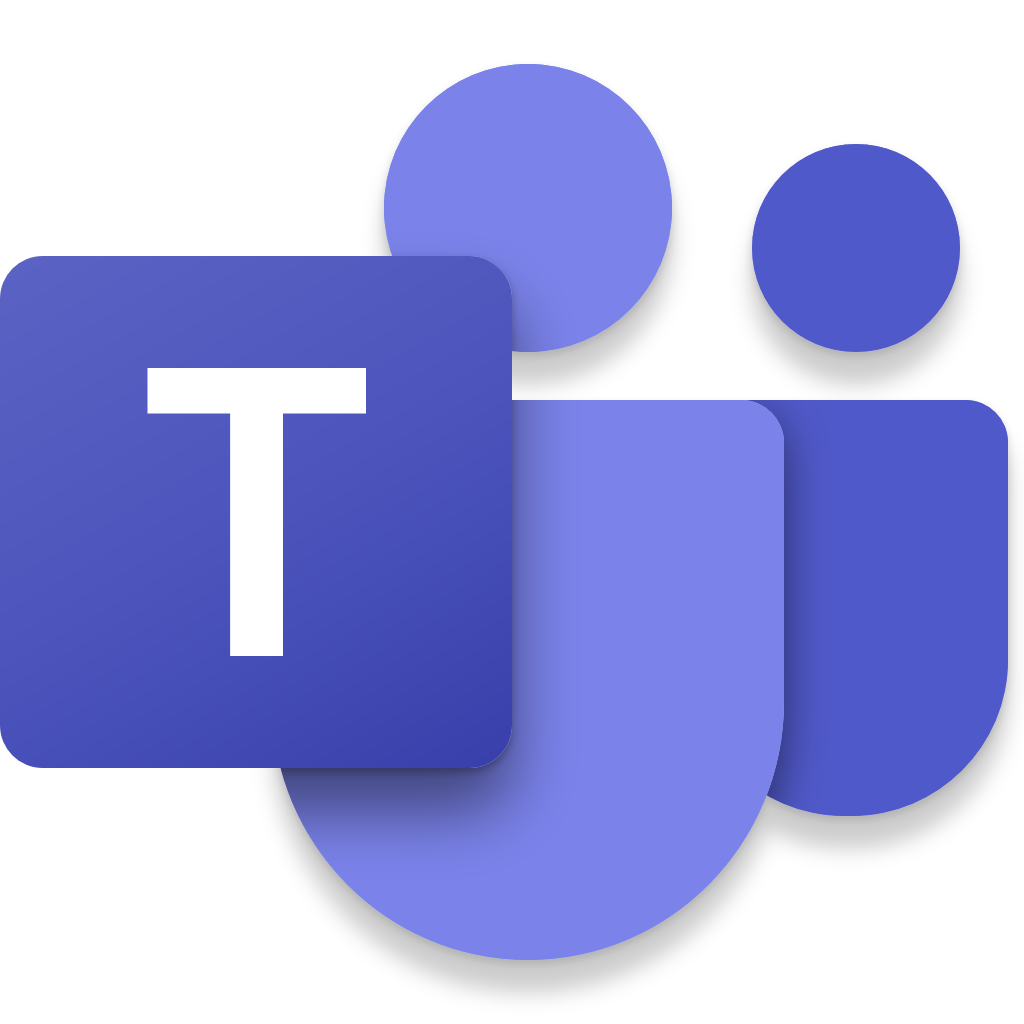 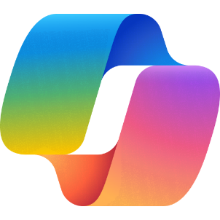 Um dia na vida da administração de TI
7h30
8h
9h
Will chega ao escritório e comanda o Copilot para verificar emails e chats para quaisquer questões urgentes. Ele usa o Copilot no Outlook para redigir respostas confirmando a resolução de cada problema.
Ele participa do stand-up diário para discutir prioridades para o dia. Durante a reumião, Will usa o Copilot para verificar se há pergumtas não respondidas.
Sem problemas de sistema para trabalhar no momento, Will é capaz de fazer revisões em um plano de projeto. Ele comanda o Copilot para preencher algumas seções restantes.
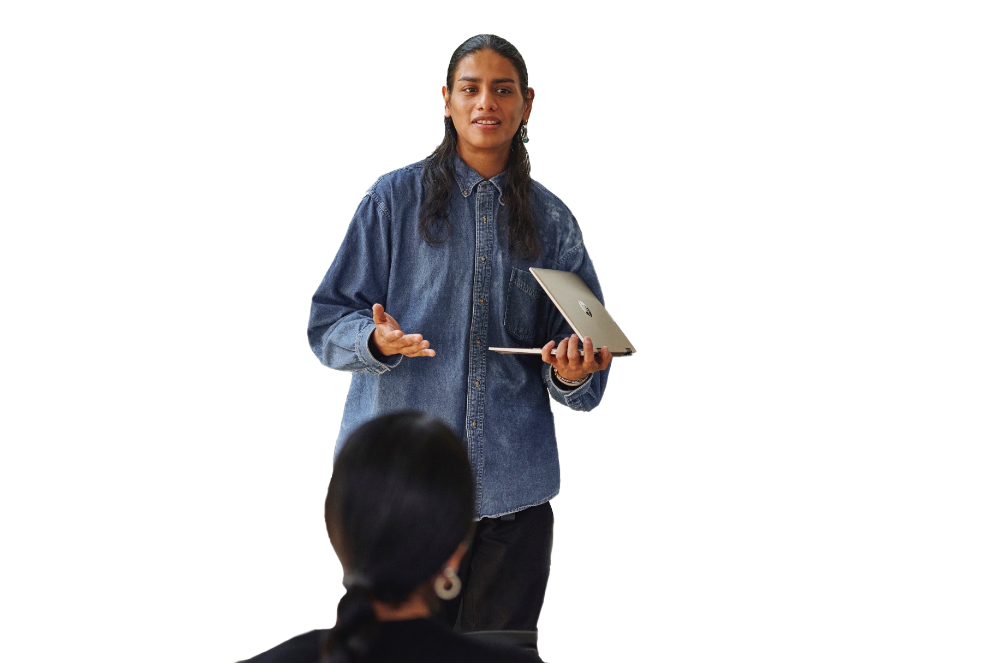 Microsoft 365 Copilot
Copilot no Teams
Copilot no Word
Dizer se há alguma pergumta sem resposta e fazer algumas sugestões de pergumtas que devem ser feitas.
Resumo todos os incidentes que tenham sido relatados ontem à noite a partir de minhas mensagens de email e bate-papo.
Criar um parágrafo sobre as alterações de configuração do sistema a partir da documentação de atualização do sistema da Fabrikam
16h
15h
1h30
No final do dia, Will tem algum tempo para pesquisar novos dispositivos para a próxima atualização do laptop. Ele comanda o Copilot para produzir um relatório sobre os melhores laptops para usuários corporativos.
Will retorna ao Teams para recuperar o atraso em uma reumião que perdeu quando teve que solucionar um problema no servidor. Ele verifica a recapitulação e pergumta os pontos-chave e itens de ação.
Will revisa a apresentação para uma reumião com o RH sobre recomendações para uma nova solução de experiência do fumcionário que o RH solicitou. Ele usa o Microsoft Copilot para Resumo o site do produto e, em seguida, o transforma em um slide.
Microsoft 365 Copilot
Copilot no Teams
Copilot no PowerPoint
Will é um administrador de TI na Contoso
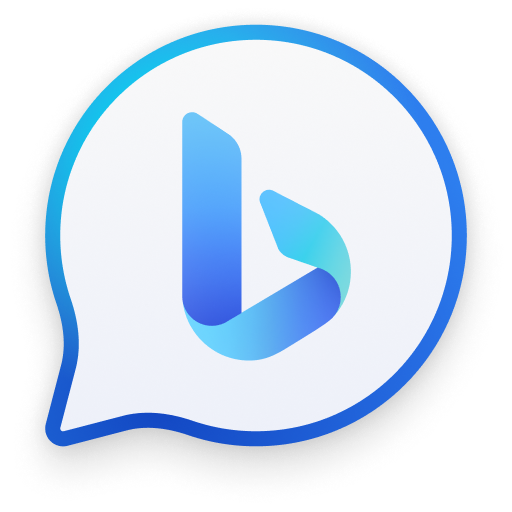 Resumo esta reumião e fornecer os principais pontos e itens de ação
Adicionar um slide com base em [copiar resumo do site]
Quais são os laptops mais populares para organizações empresariais este ano?
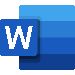 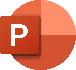 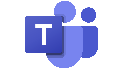 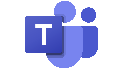 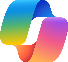 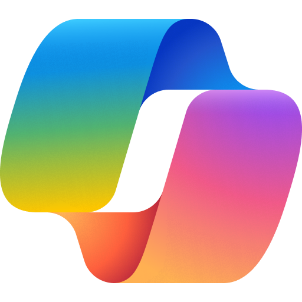 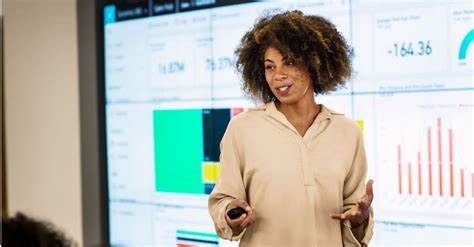 Copilot para Microsoft 365 Banking/Credit umions
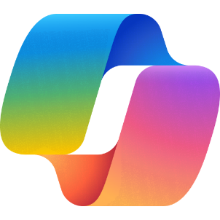 Copilot no Word para Bancos/Cooperativas
Icon Bank:
Microsoft Copilot
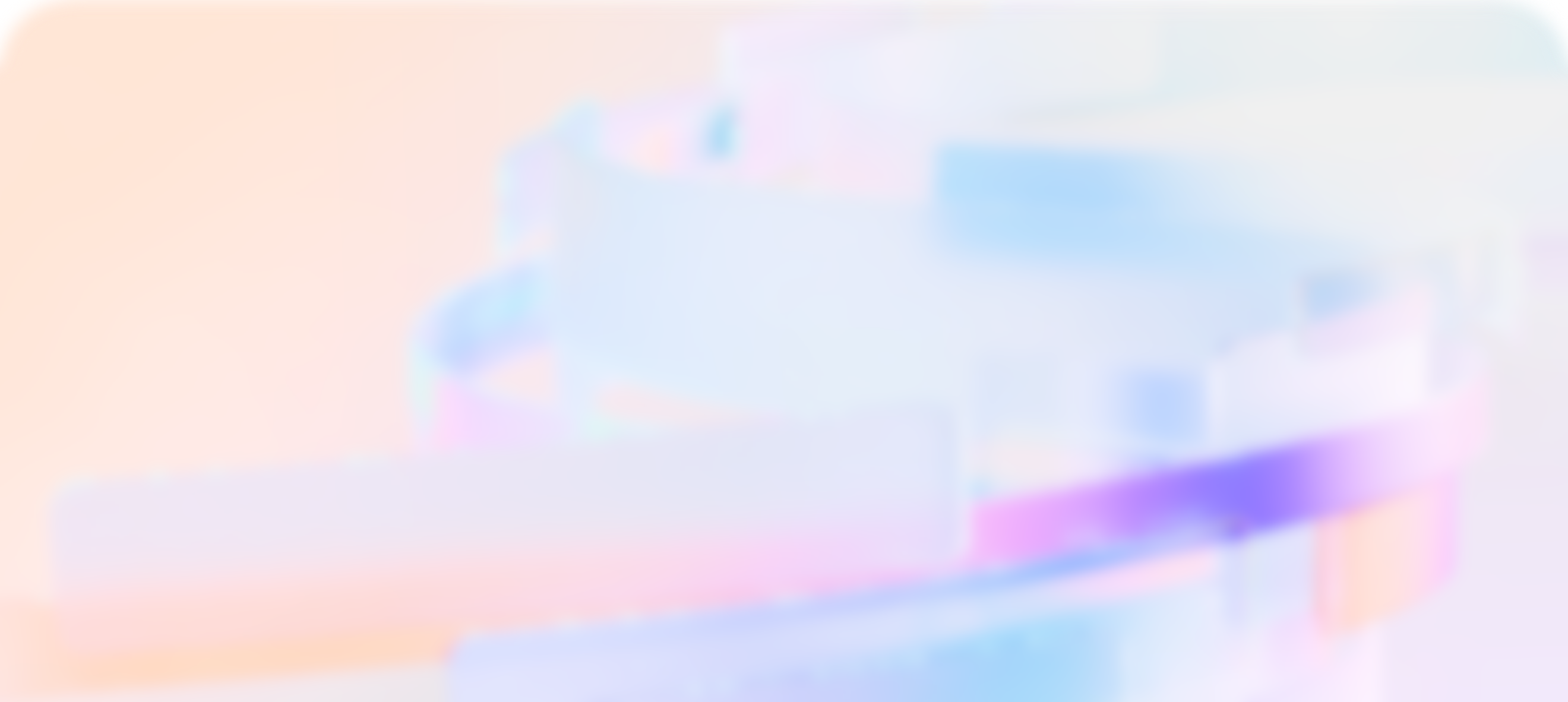 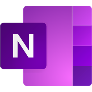 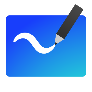 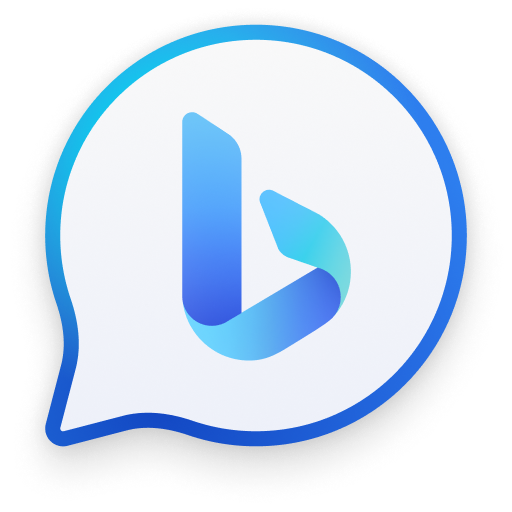 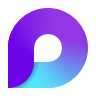 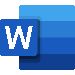 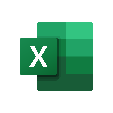 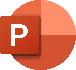 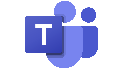 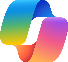 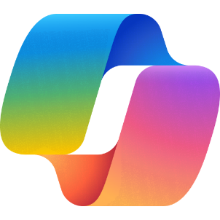 Copilot em Excel para Bancos/Cooperativas
Icon Bank:
Microsoft Copilot
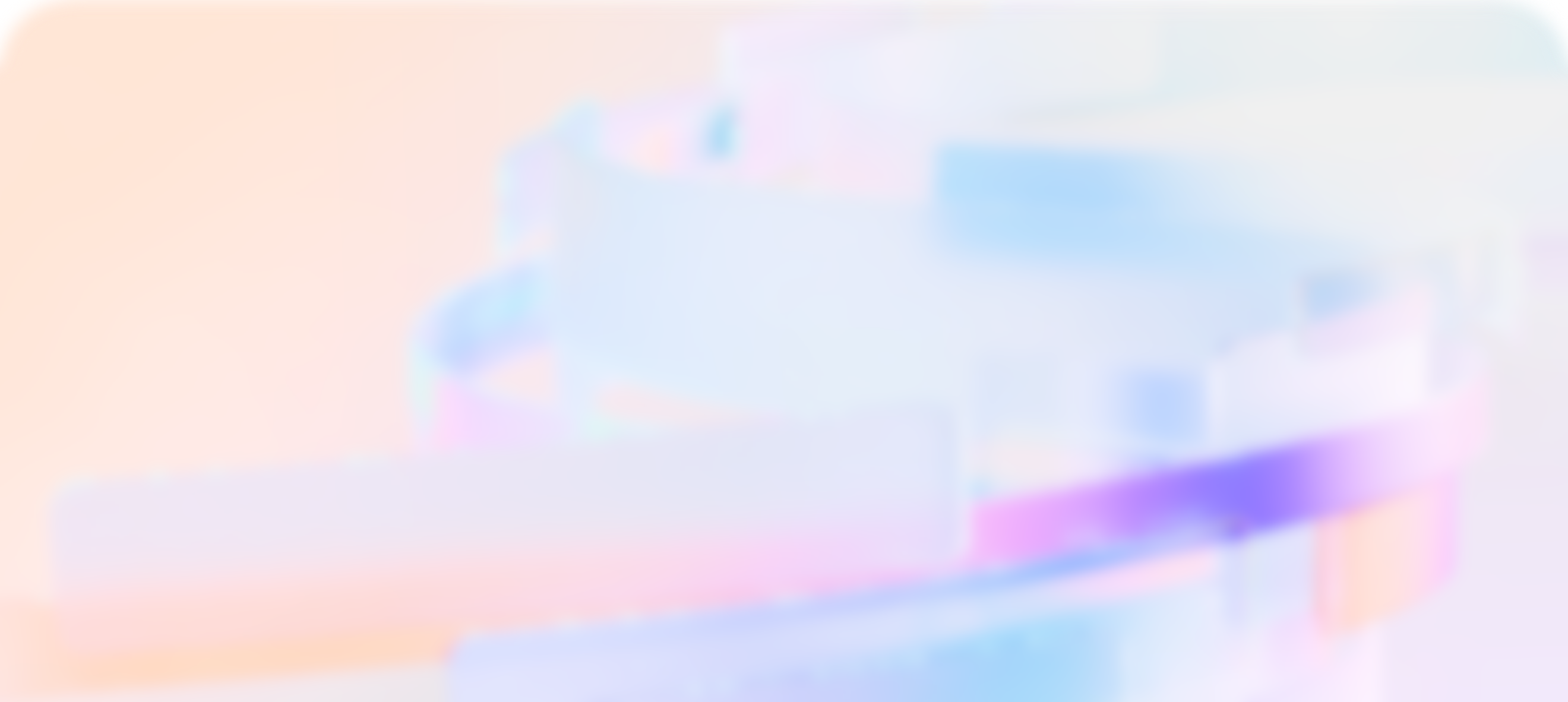 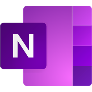 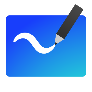 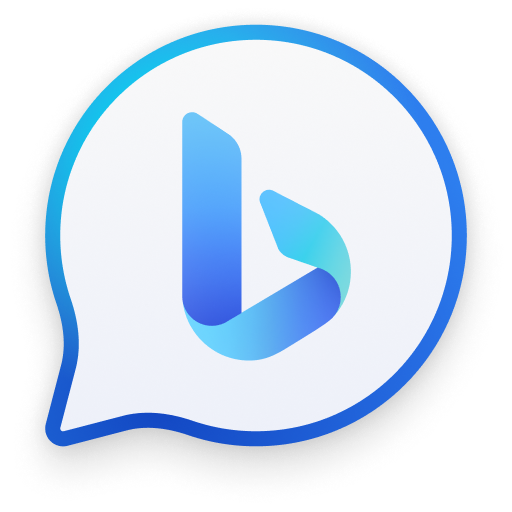 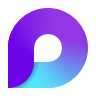 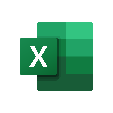 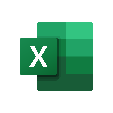 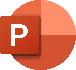 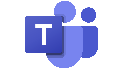 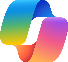 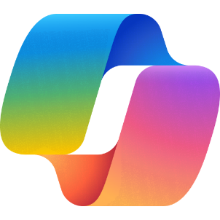 Copilot en PowerPoint para Banca/Cooperativas
Icon Bank:
Microsoft Copilot
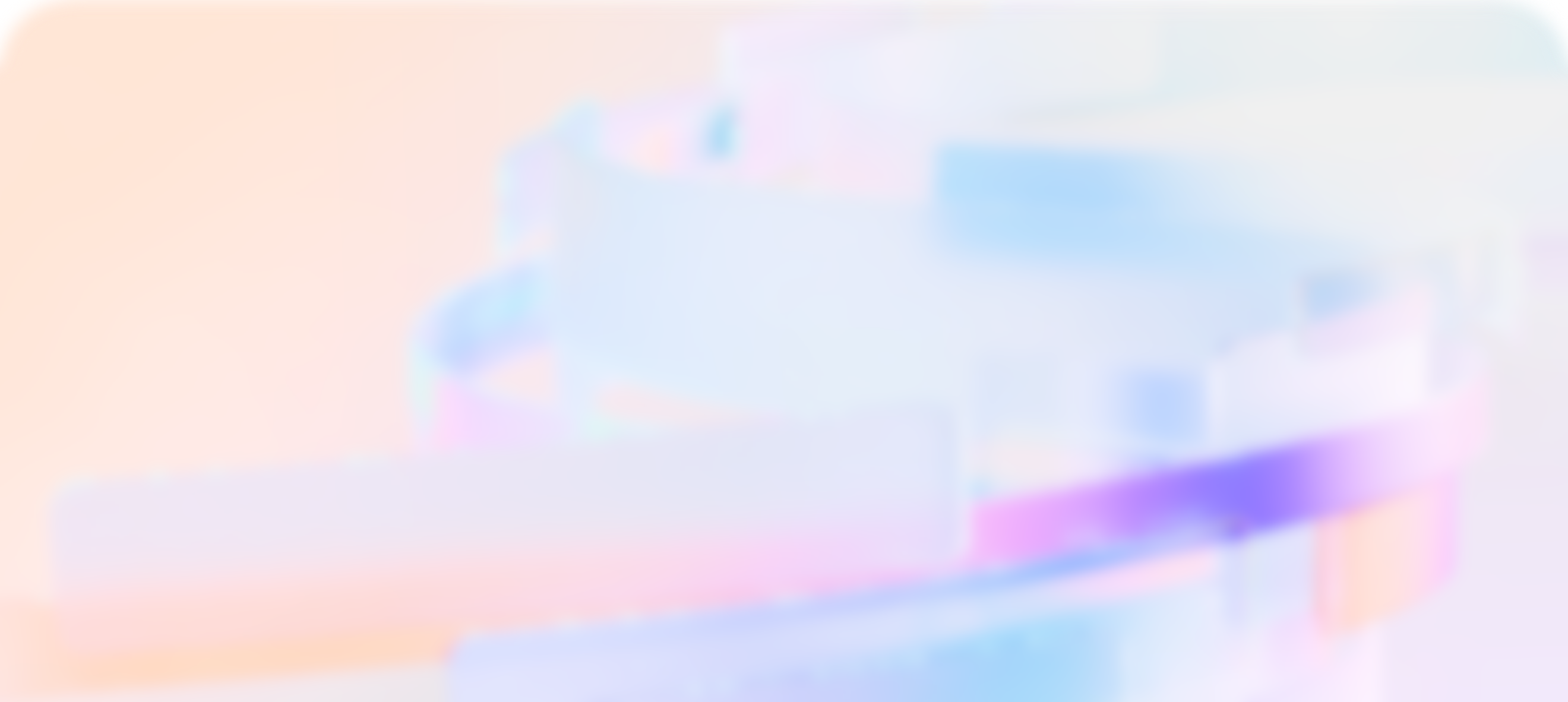 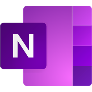 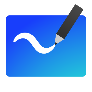 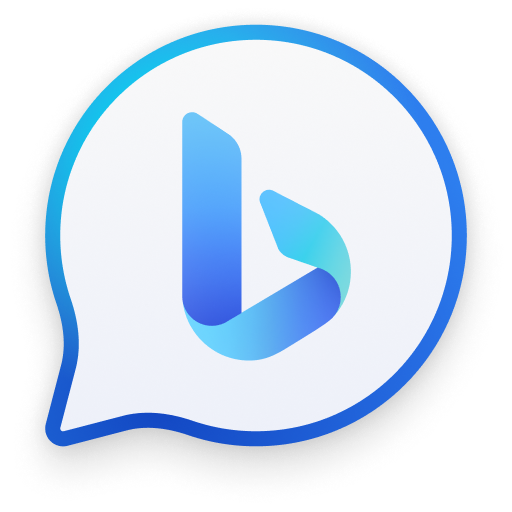 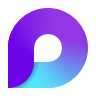 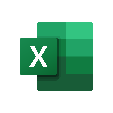 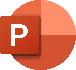 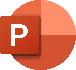 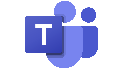 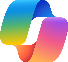 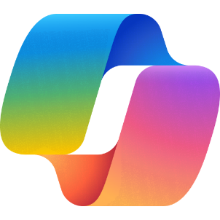 Copilot en Teams para Banca/Cooperativas
Icon Bank:
Microsoft Copilot
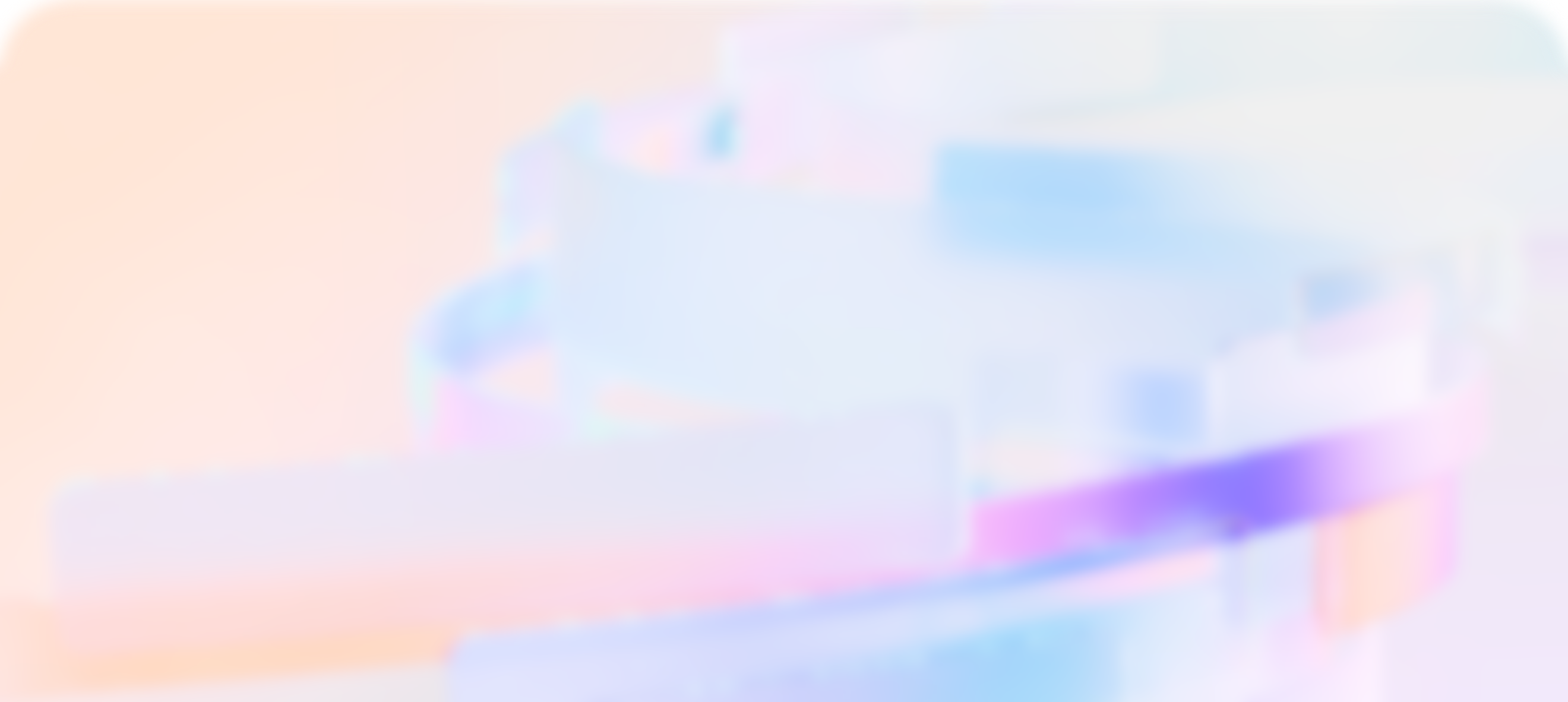 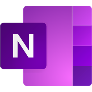 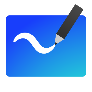 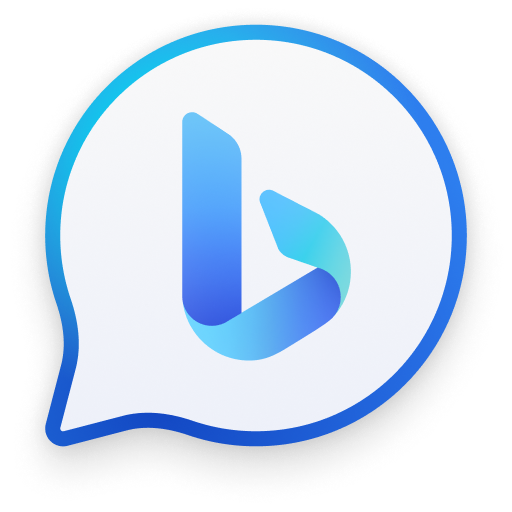 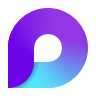 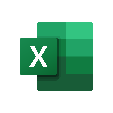 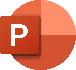 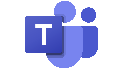 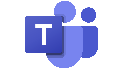 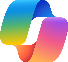 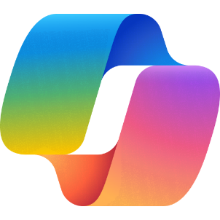 Copilot en Outlook para Banca/Cooperativas
Icon Bank:
Microsoft Copilot
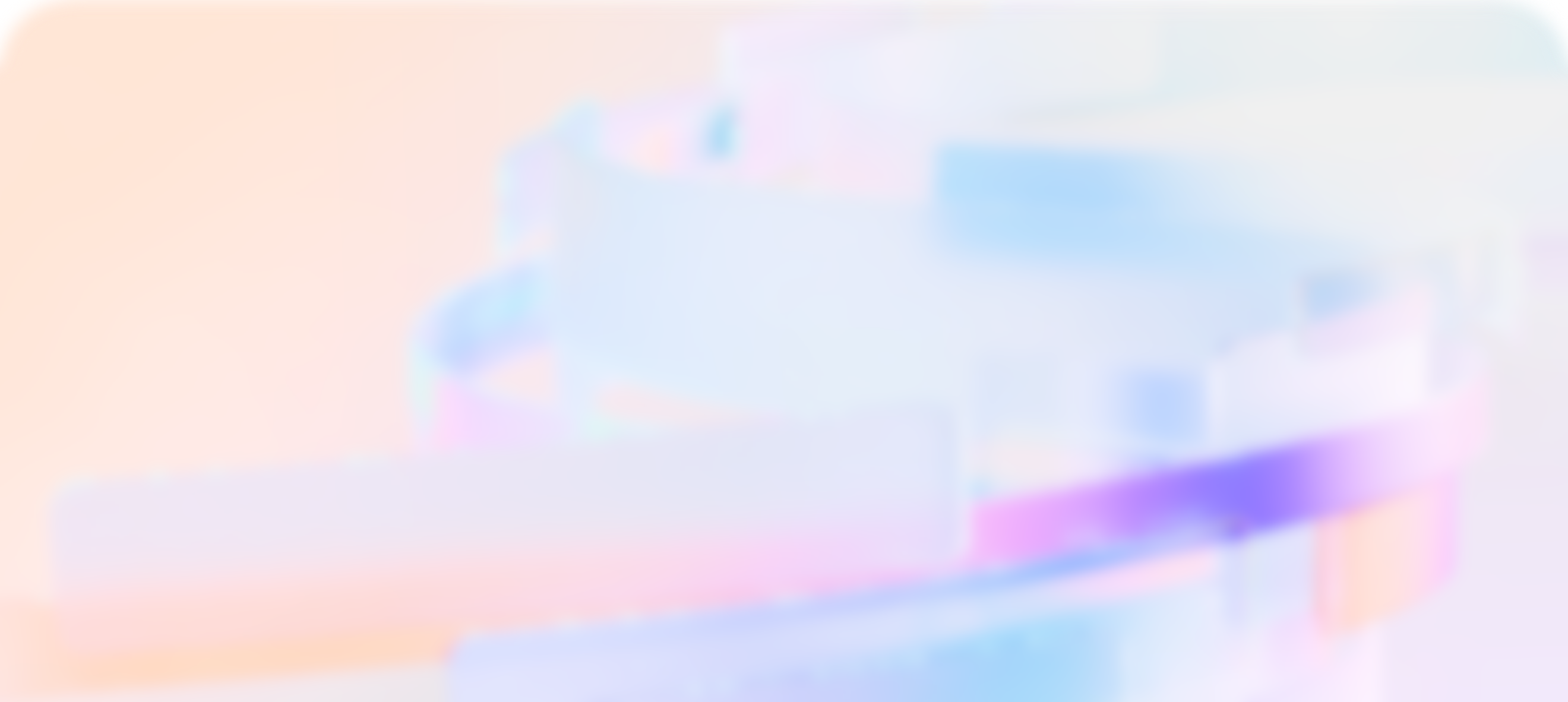 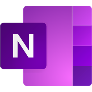 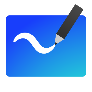 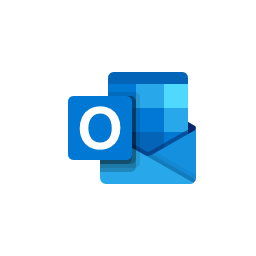 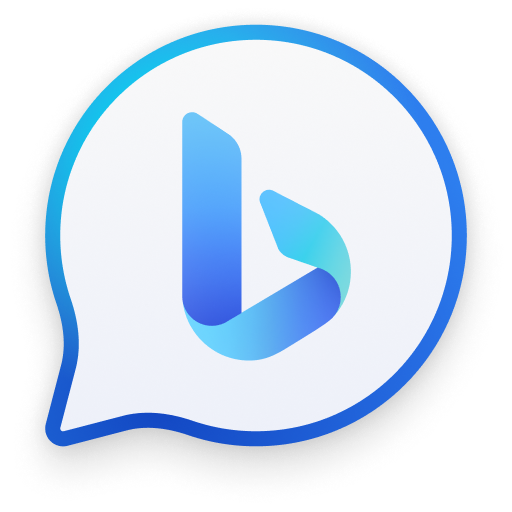 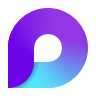 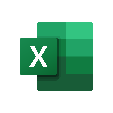 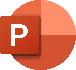 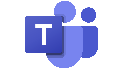 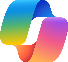 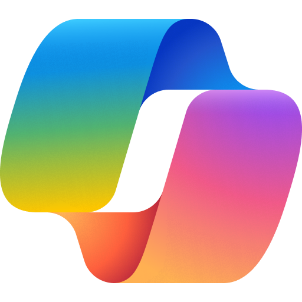 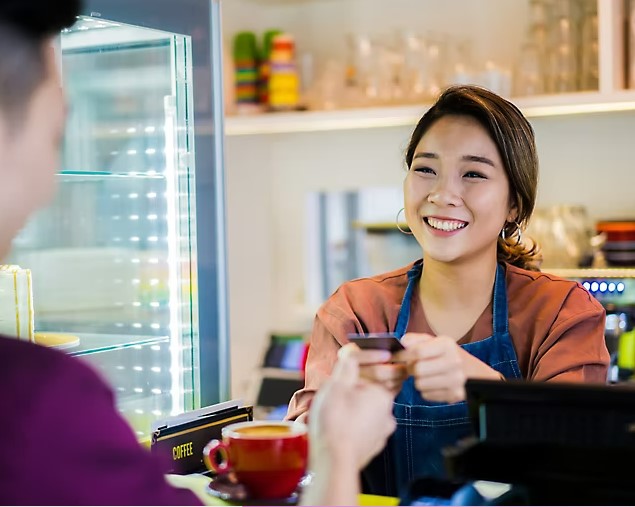 Copilot para Microsoft 365 Sector Retail
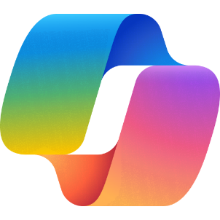 Copilot en Word para Retail
Icon Bank:
Microsoft Copilot
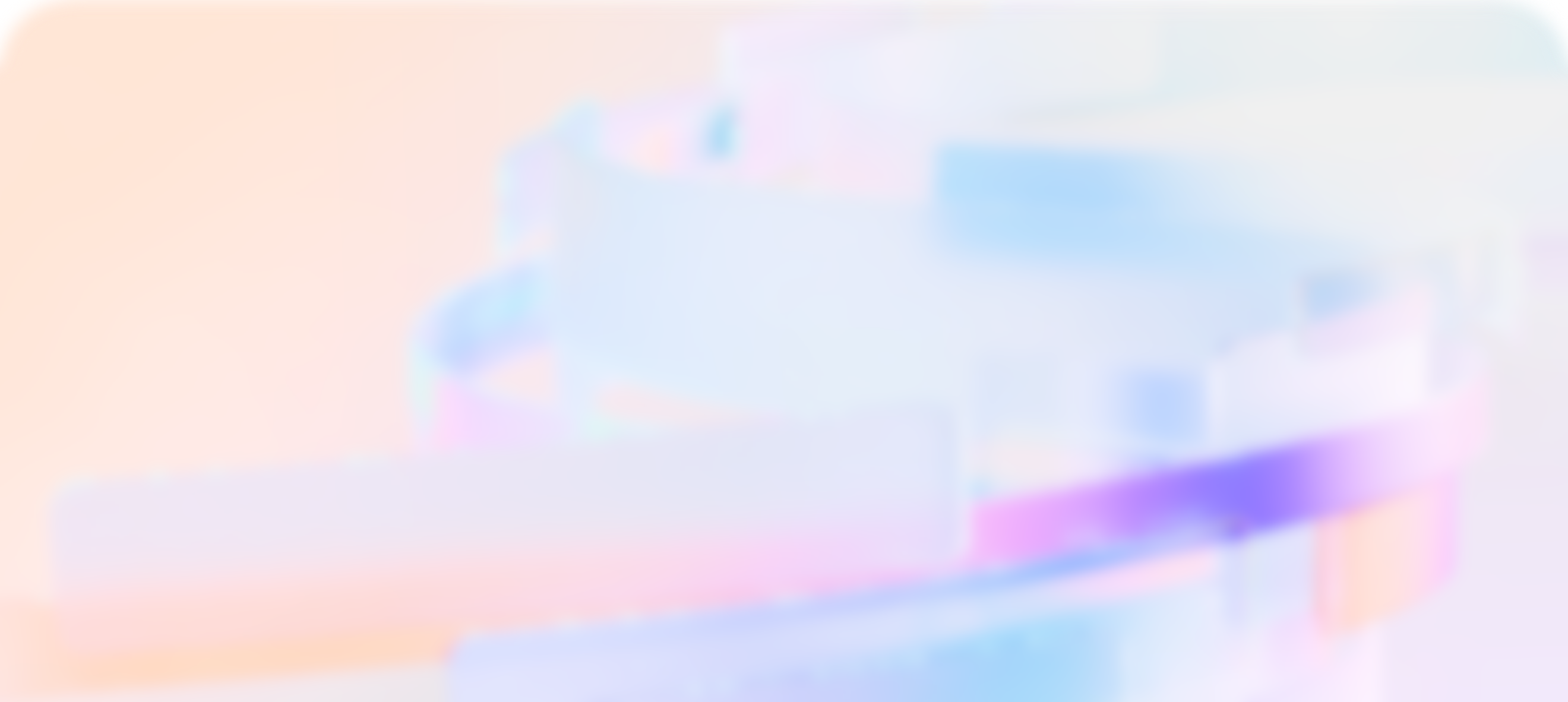 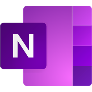 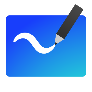 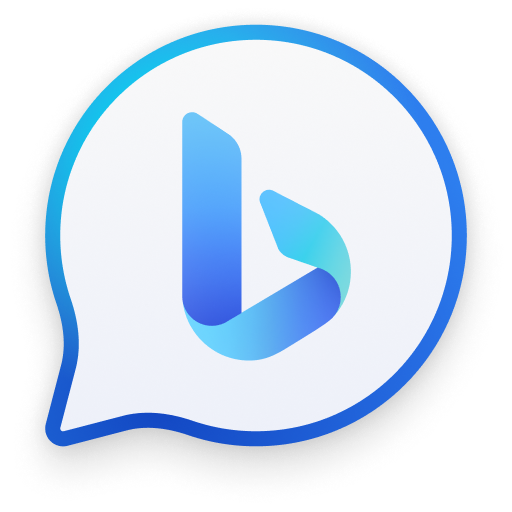 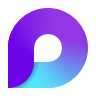 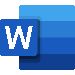 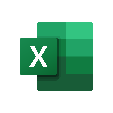 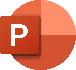 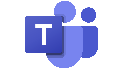 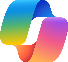 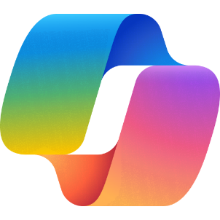 Copilot en Excel para Retail
Icon Bank:
Microsoft Copilot
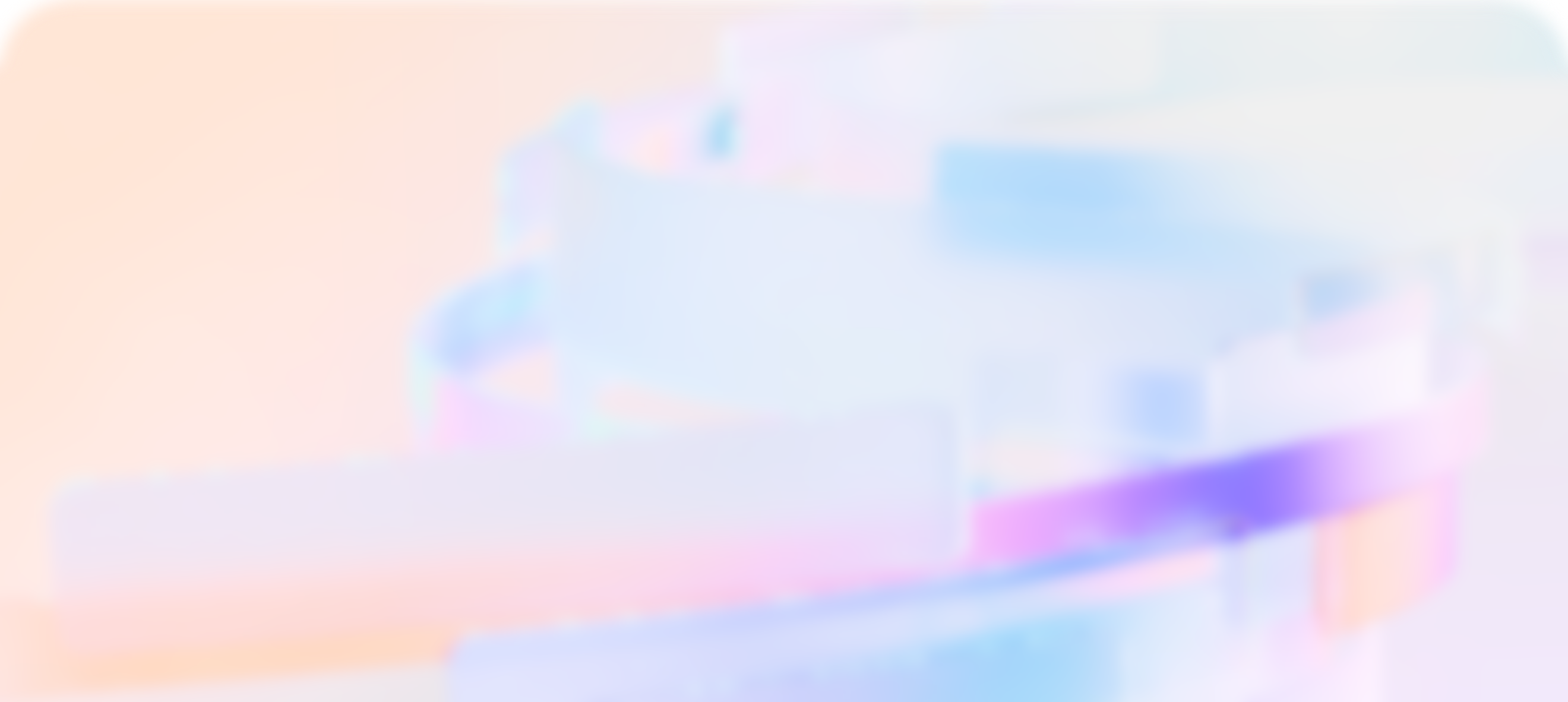 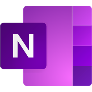 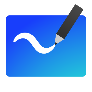 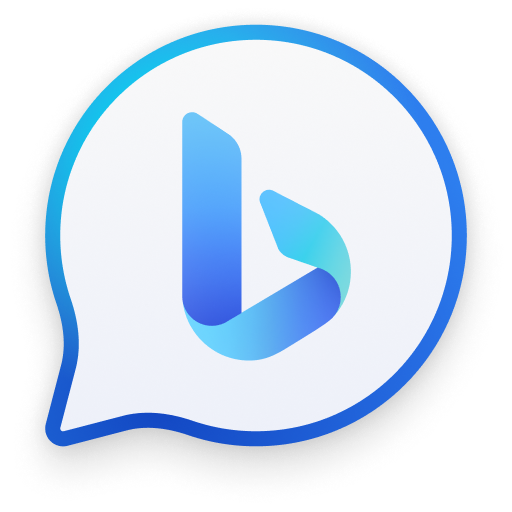 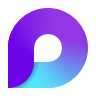 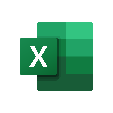 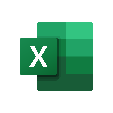 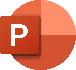 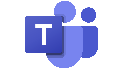 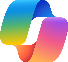 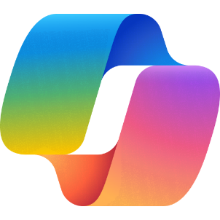 Copilot en PowerPoint para Retail
Icon Bank:
Microsoft Copilot
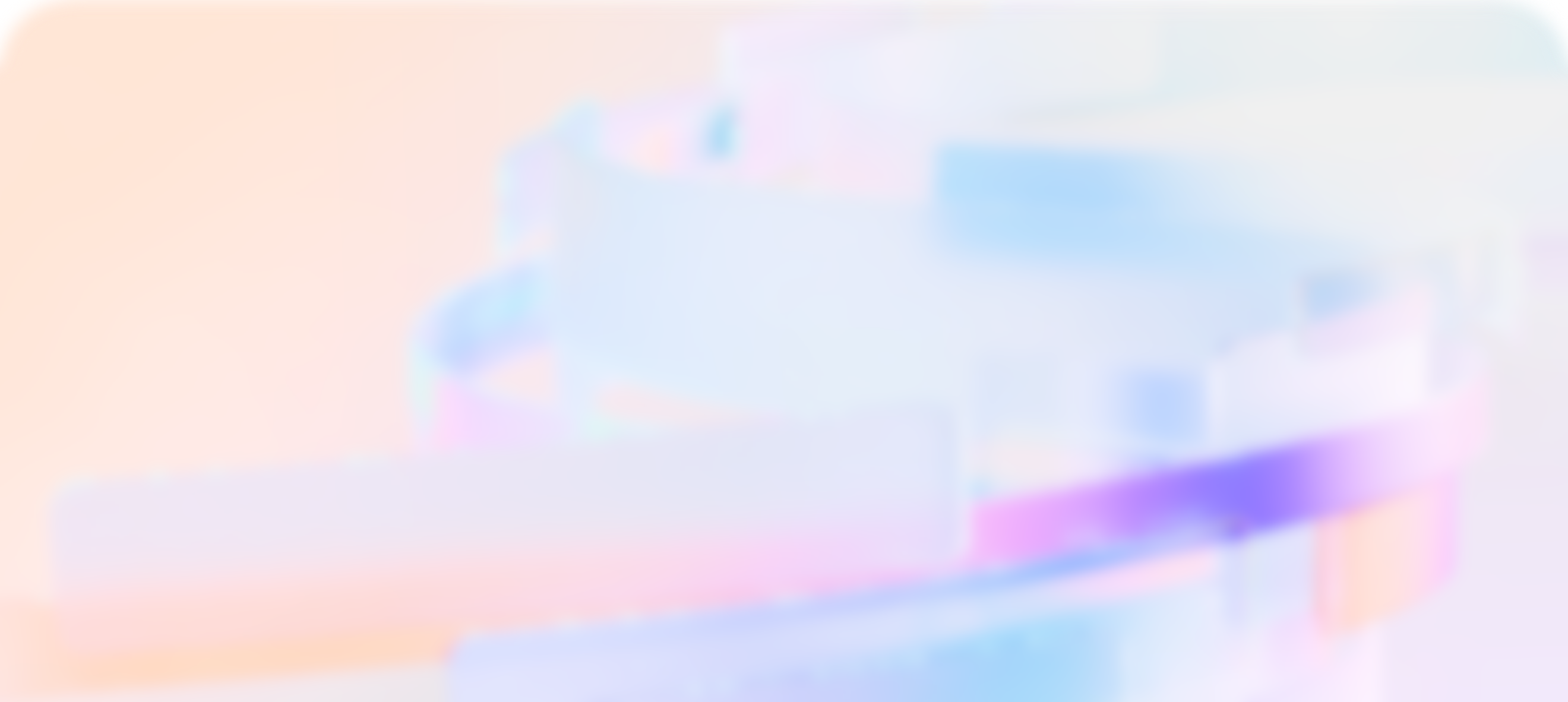 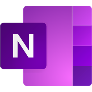 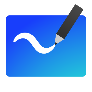 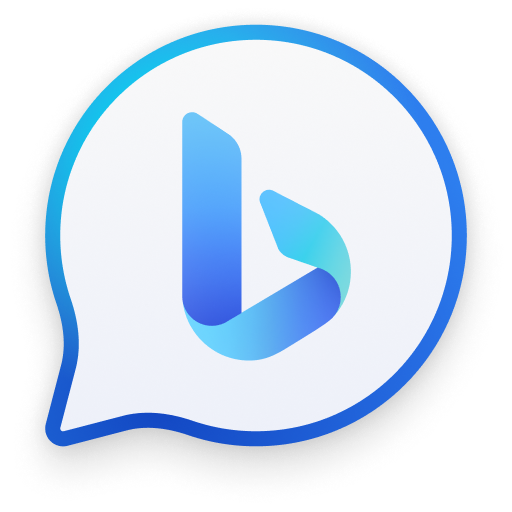 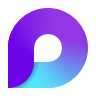 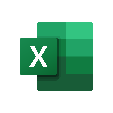 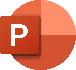 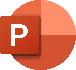 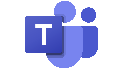 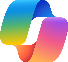 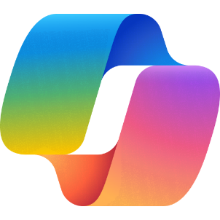 Copilot en Teams para Retail
Icon Bank:
Microsoft Copilot
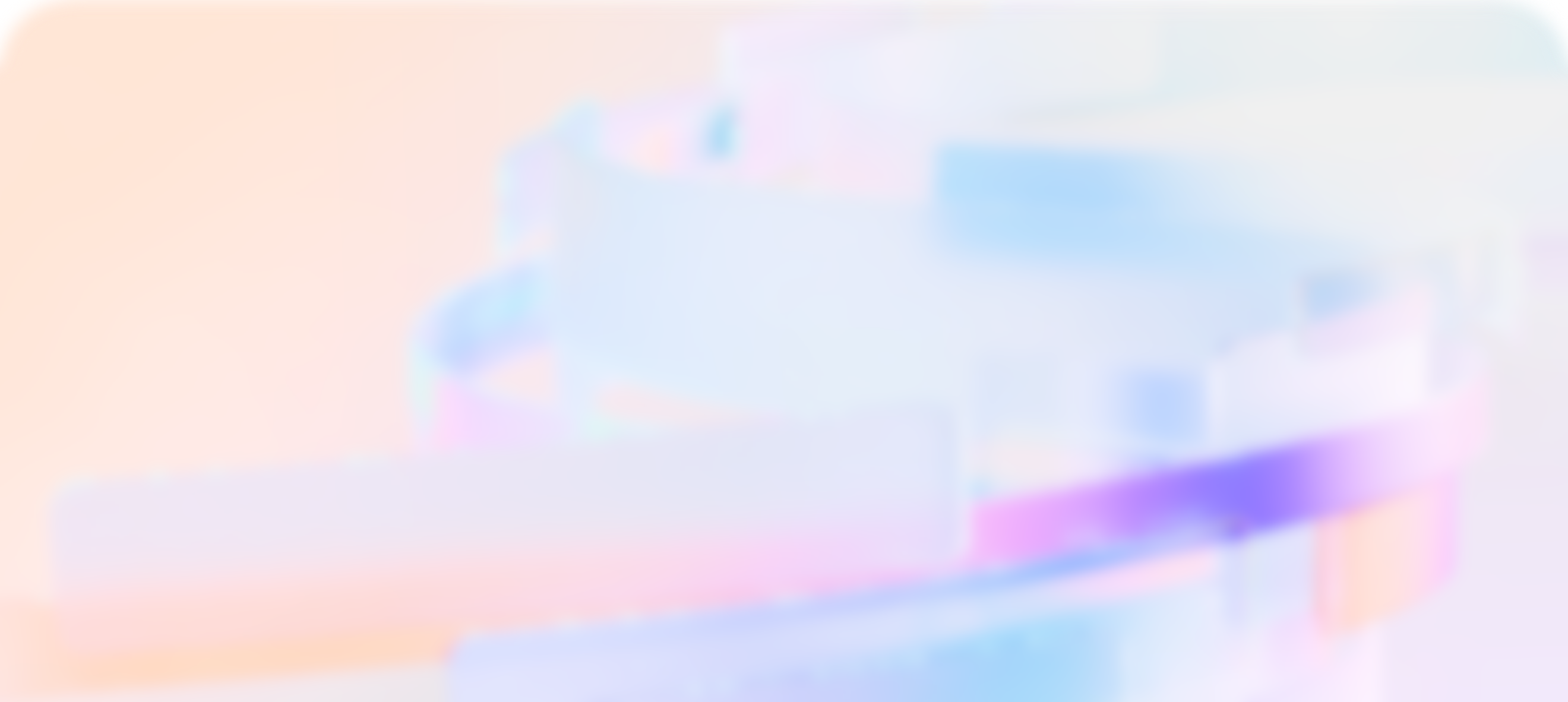 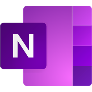 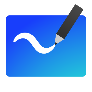 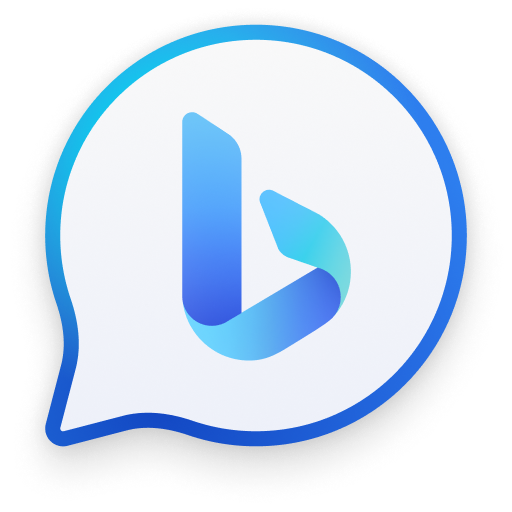 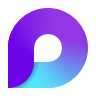 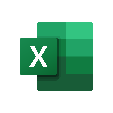 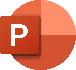 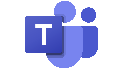 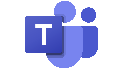 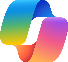 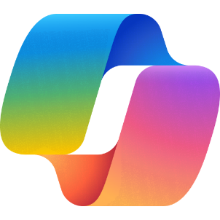 Copilot en Outlook para Retail
Icon Bank:
Microsoft Copilot
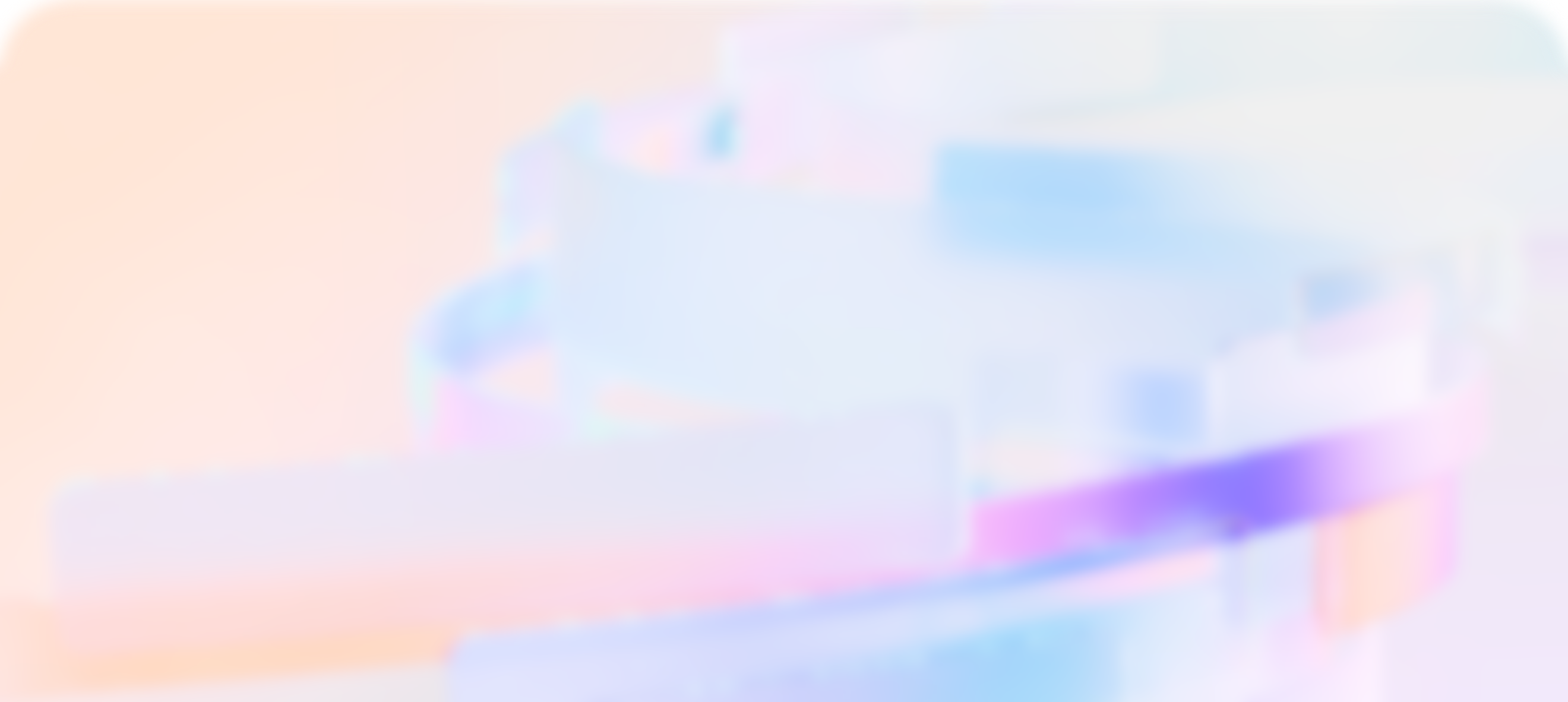 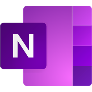 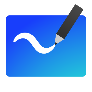 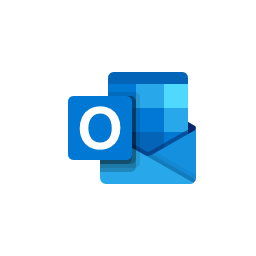 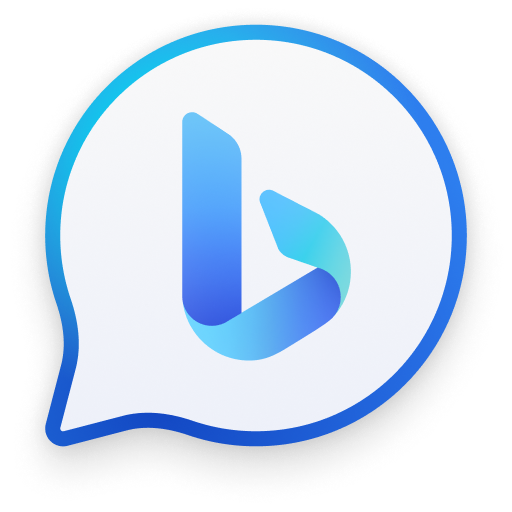 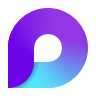 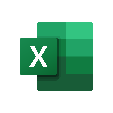 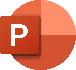 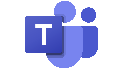 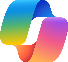 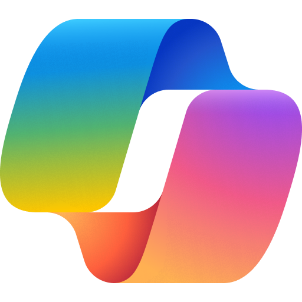 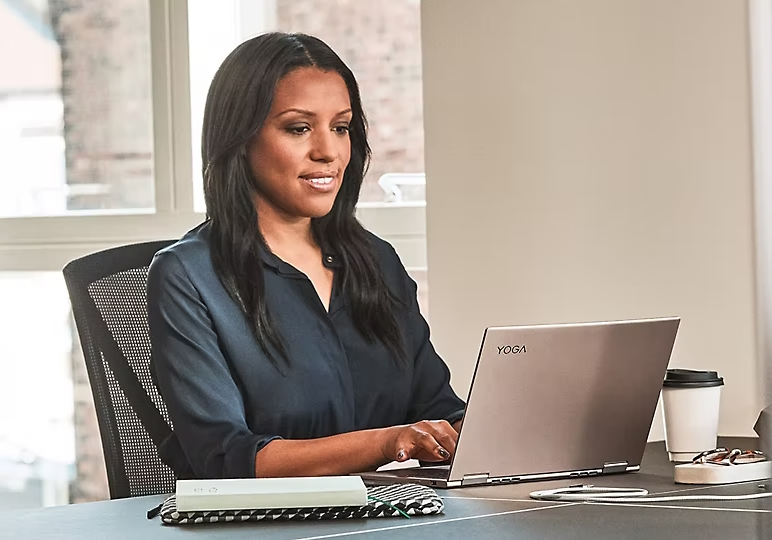 Copilot para Microsoft 365 Sector Seguros
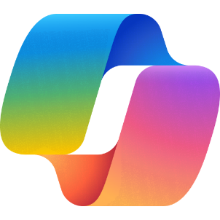 Copilot no Word para Seguros
Icon Bank:
Microsoft Copilot
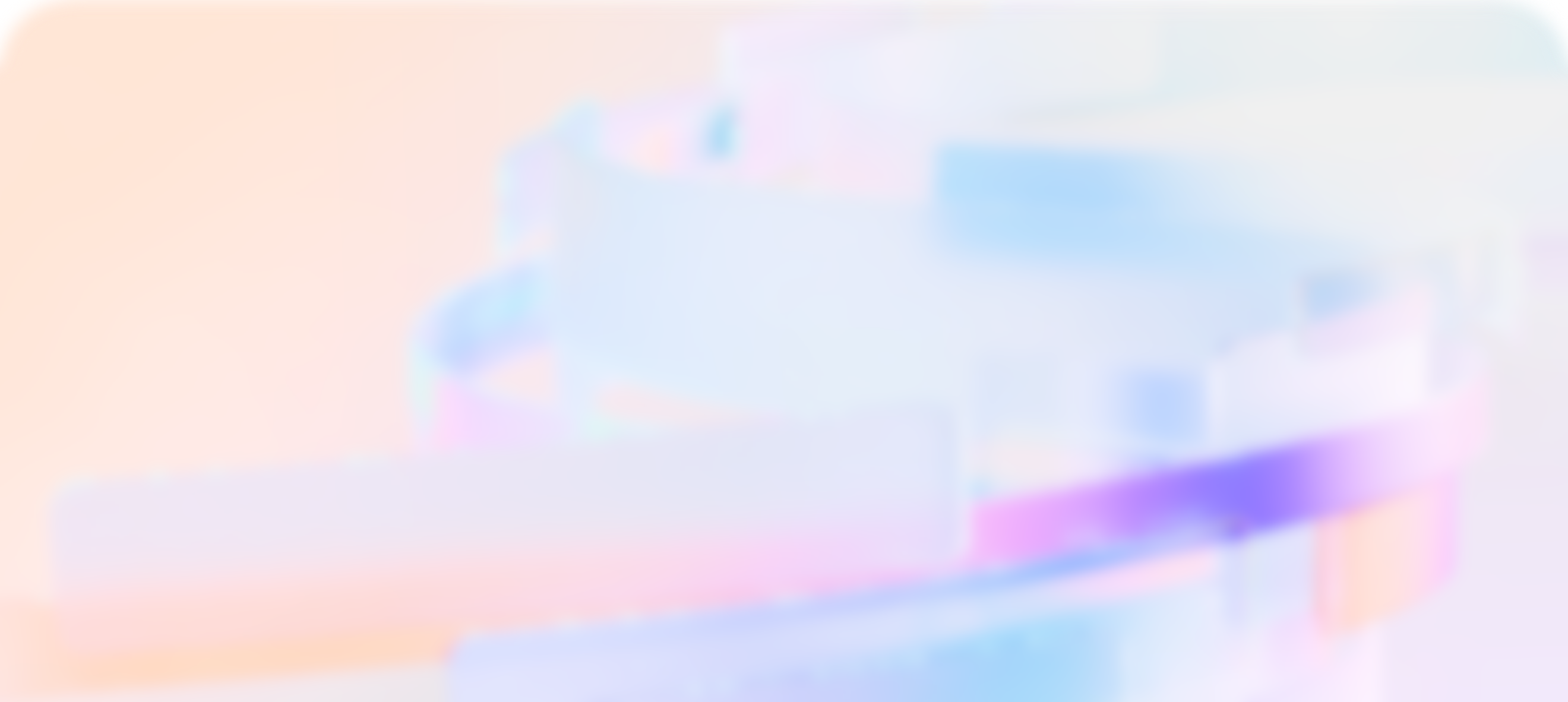 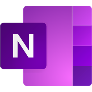 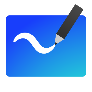 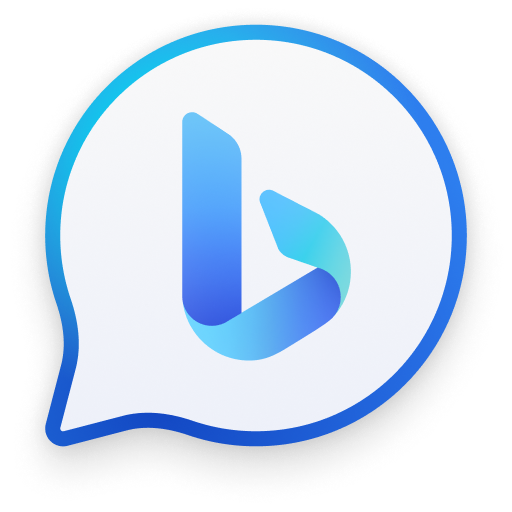 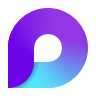 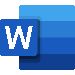 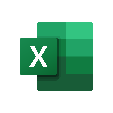 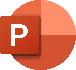 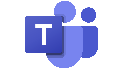 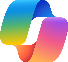 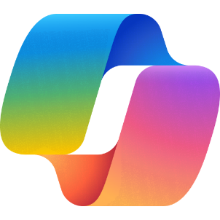 Copilot en PowerPoint para Seguros
Icon Bank:
Microsoft Copilot
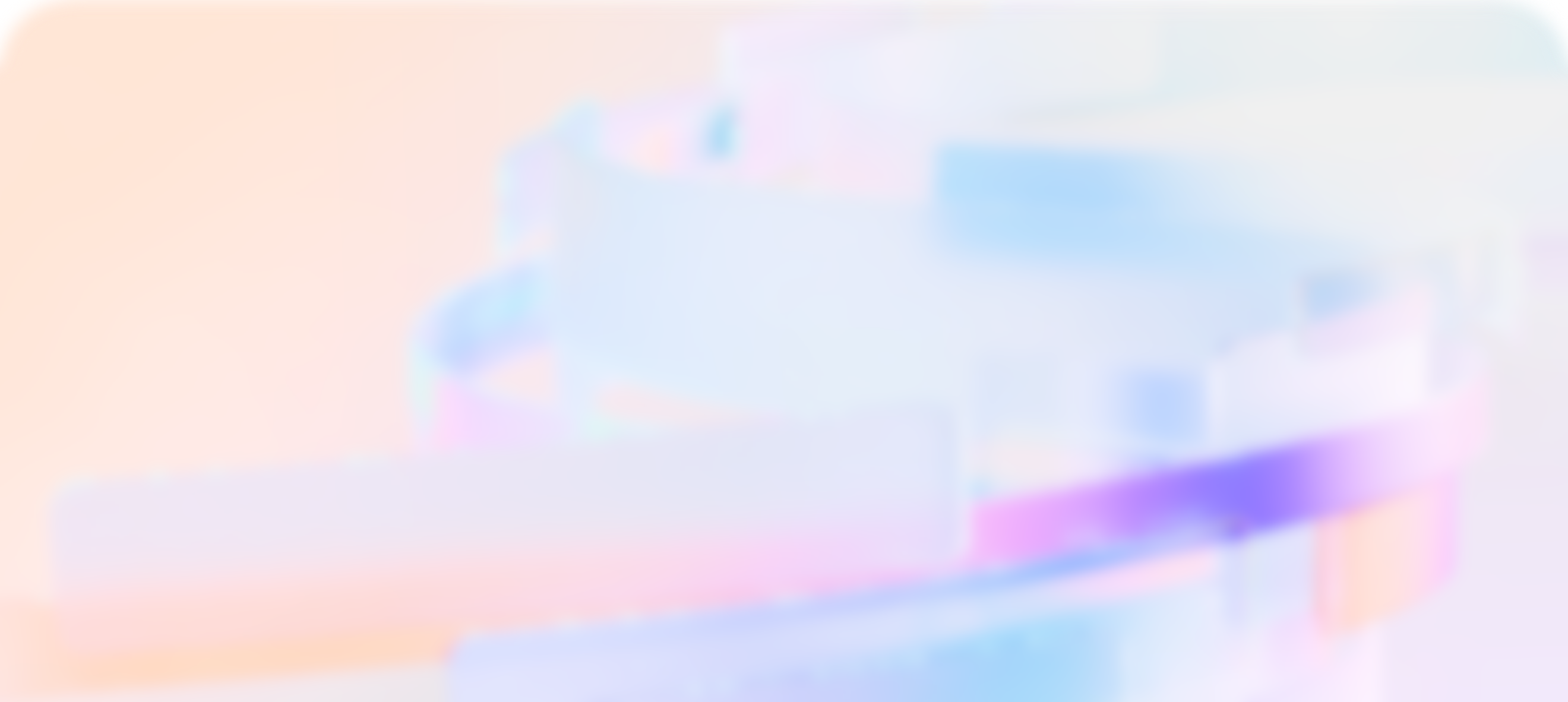 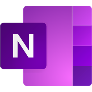 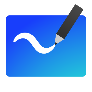 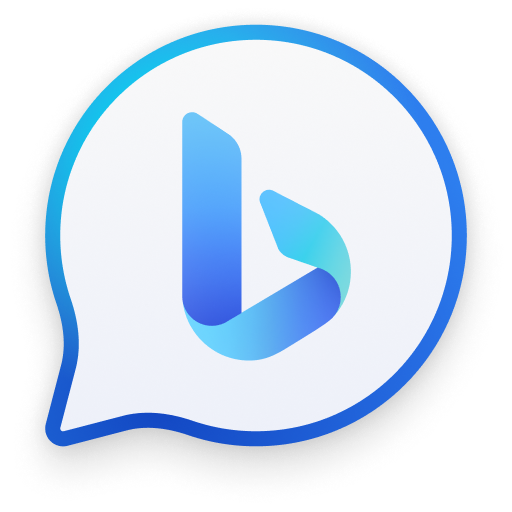 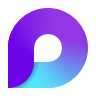 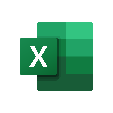 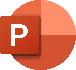 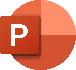 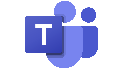 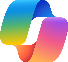 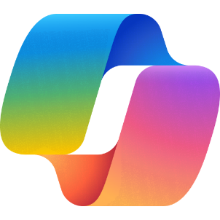 Copilot en Excel para Seguros
Icon Bank:
Microsoft Copilot
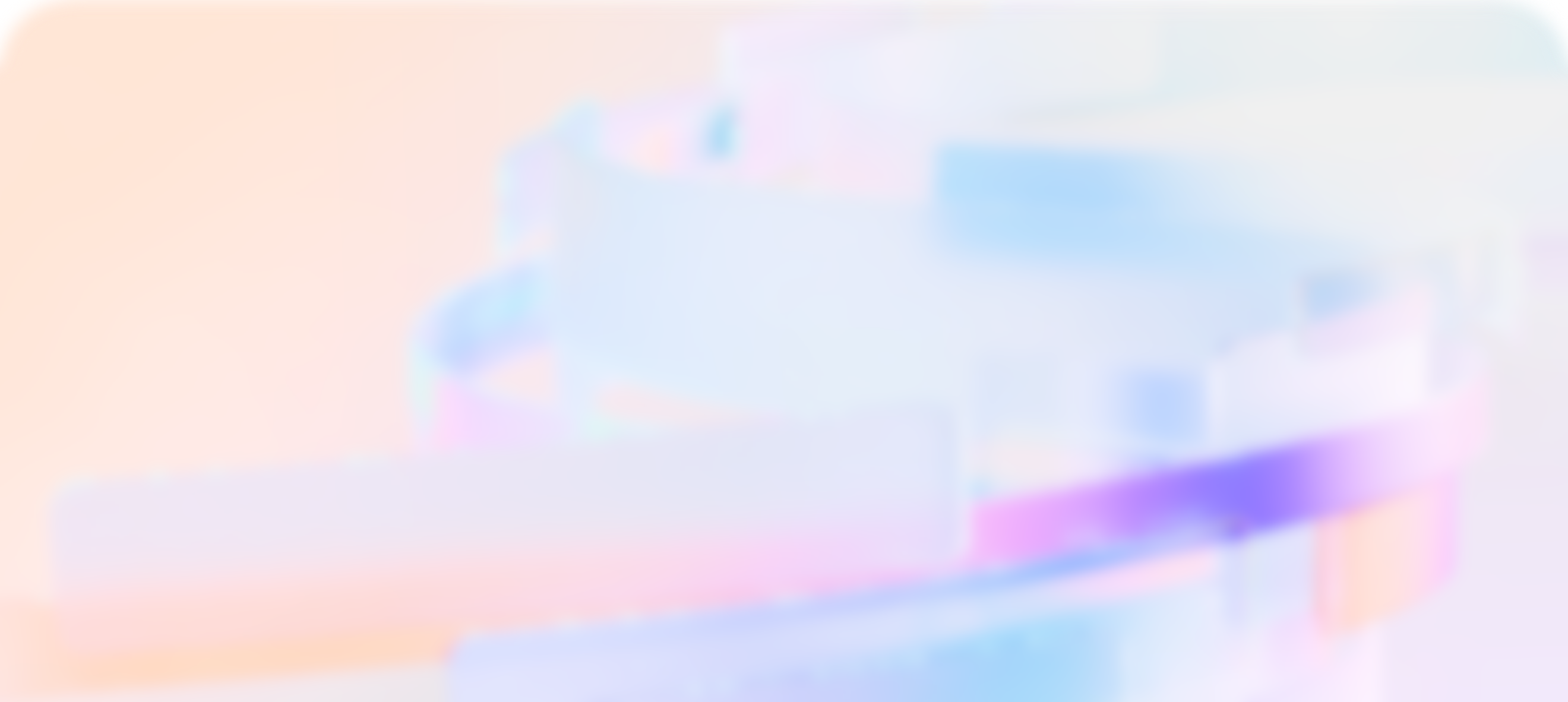 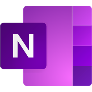 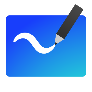 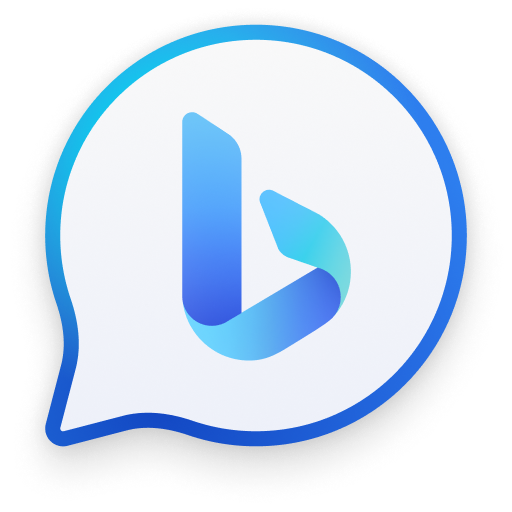 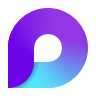 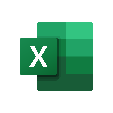 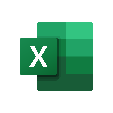 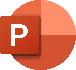 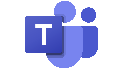 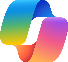 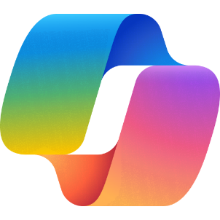 Copilot en Teams para Seguros
Icon Bank:
Microsoft Copilot
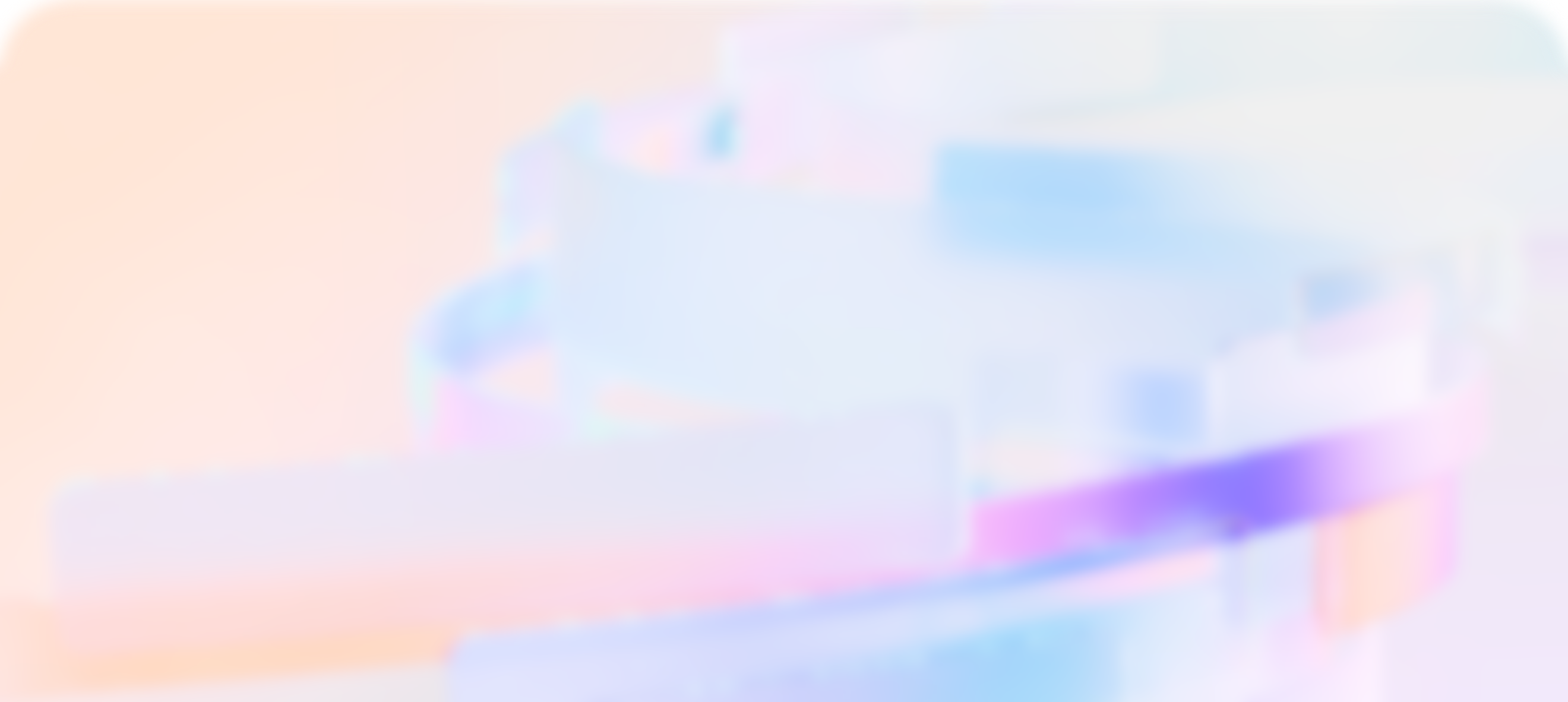 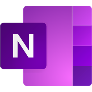 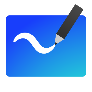 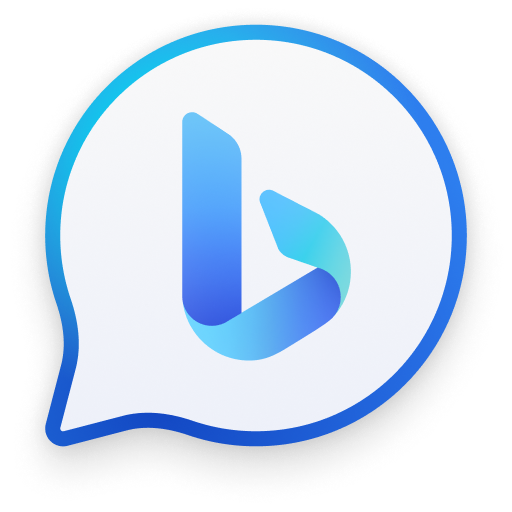 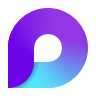 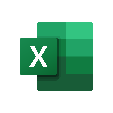 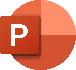 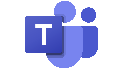 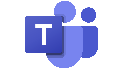 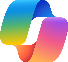 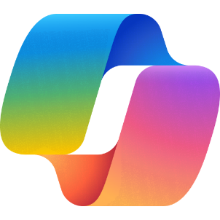 Copilot en Outlook para Seguros
Icon Bank:
Microsoft Copilot
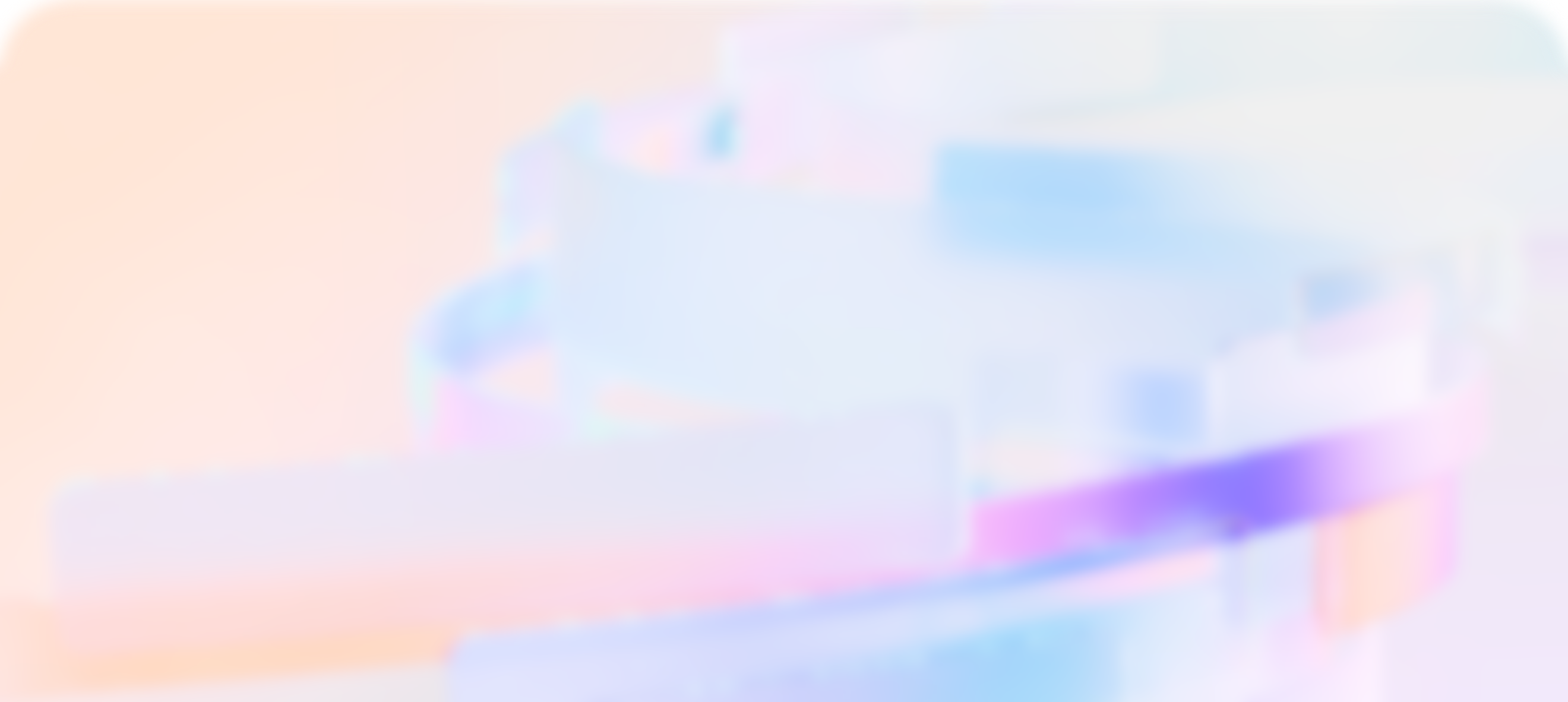 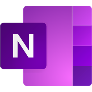 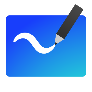 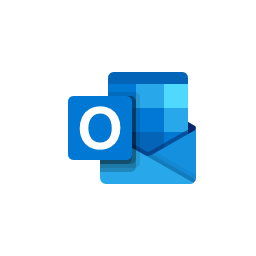 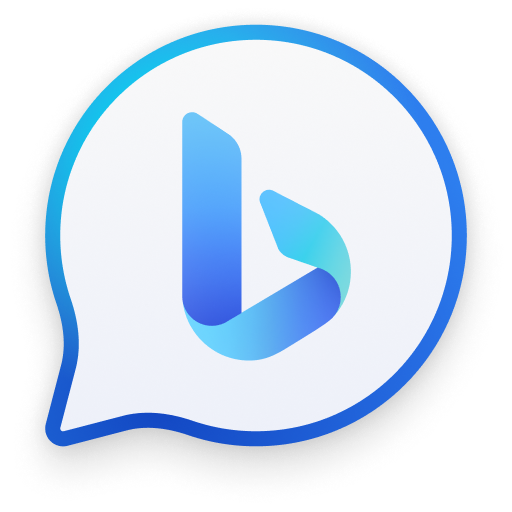 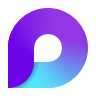 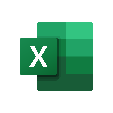 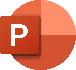 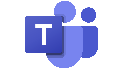 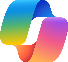 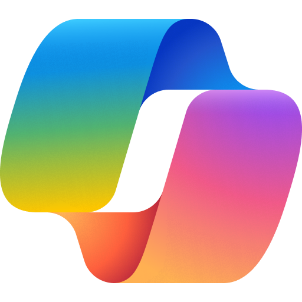 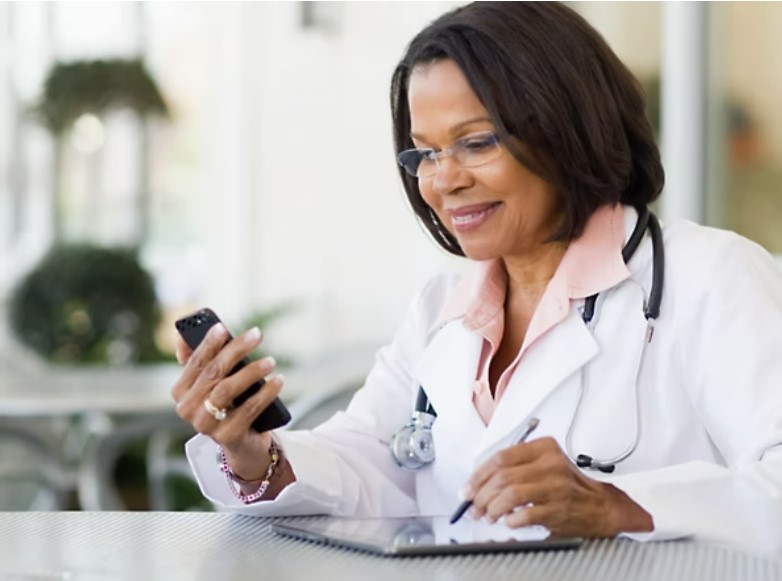 Copilot para Microsoft 365 en Salud
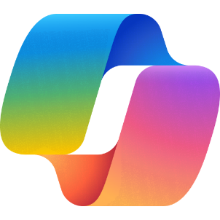 Copilot en Word para Salud
Icon Bank:
Microsoft Copilot
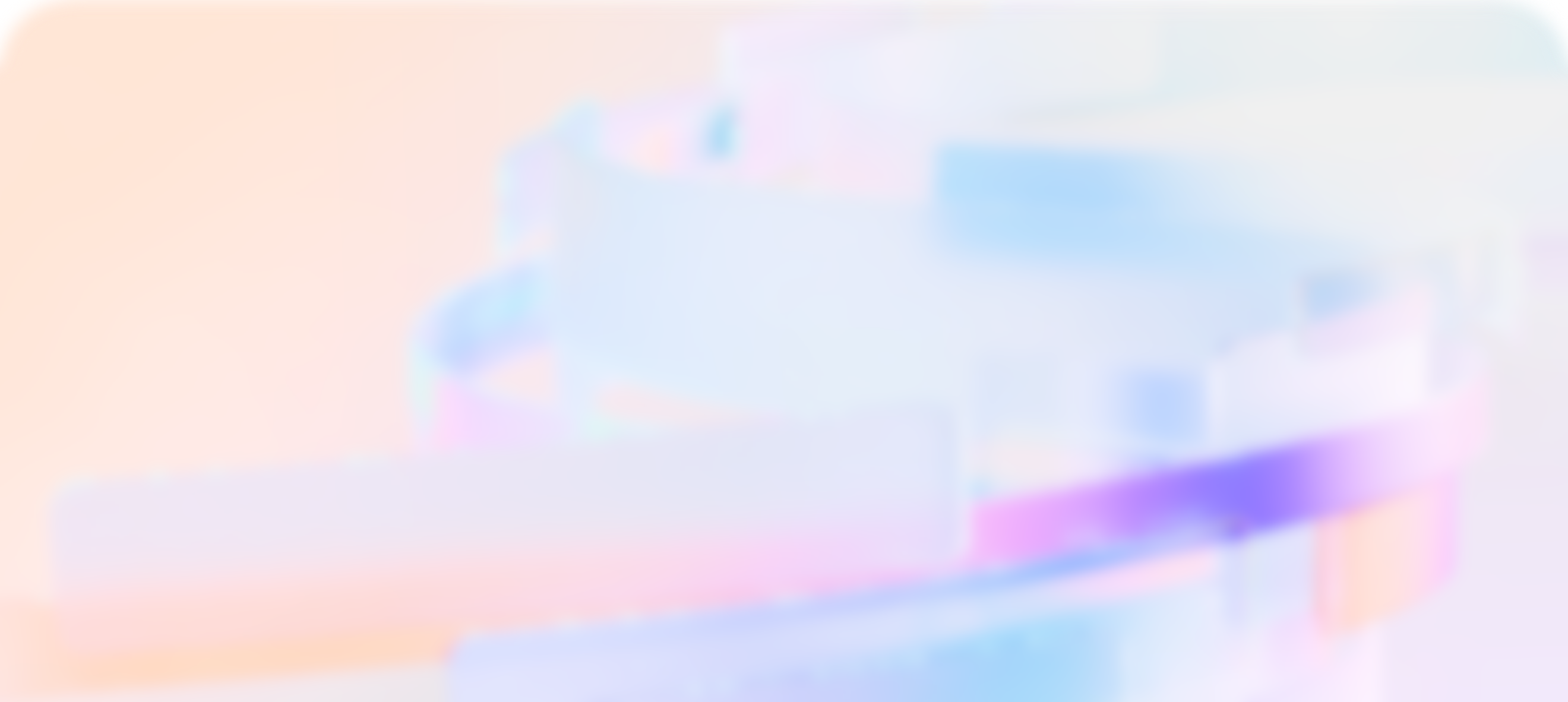 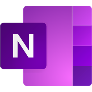 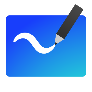 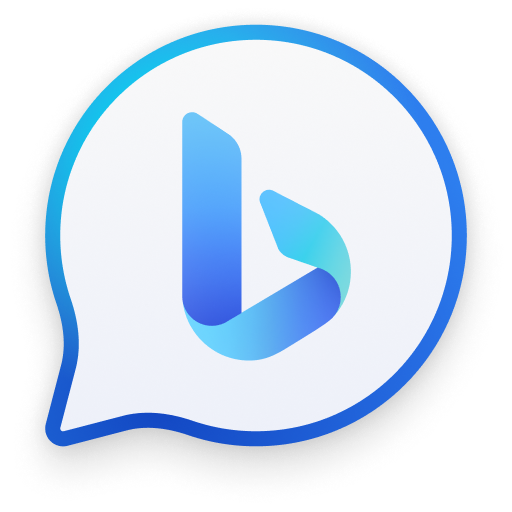 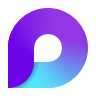 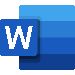 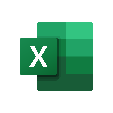 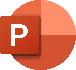 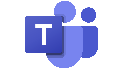 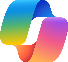 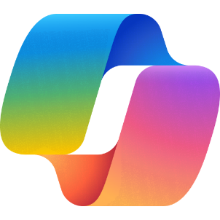 Copilot en Excel para Salud
Icon Bank:
Microsoft Copilot
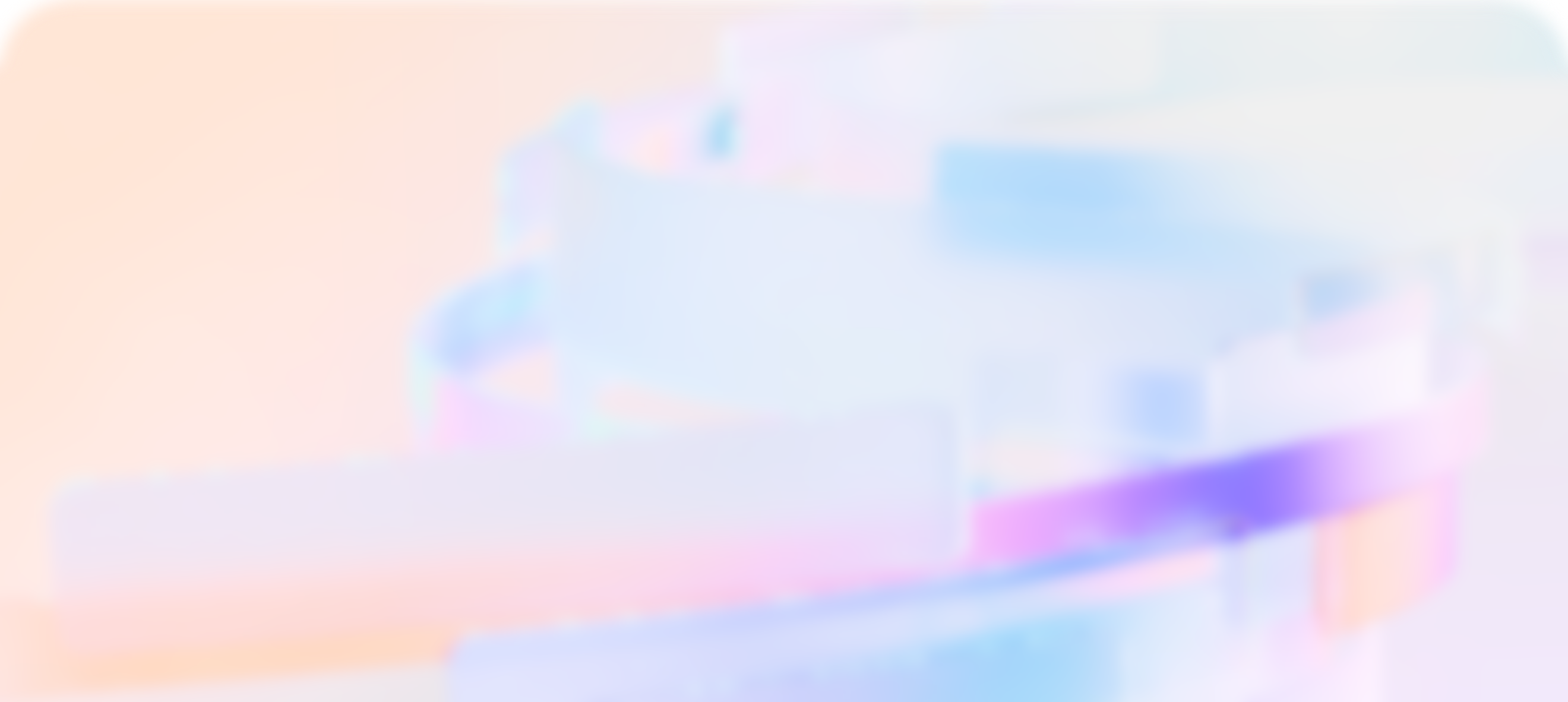 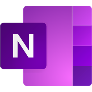 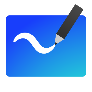 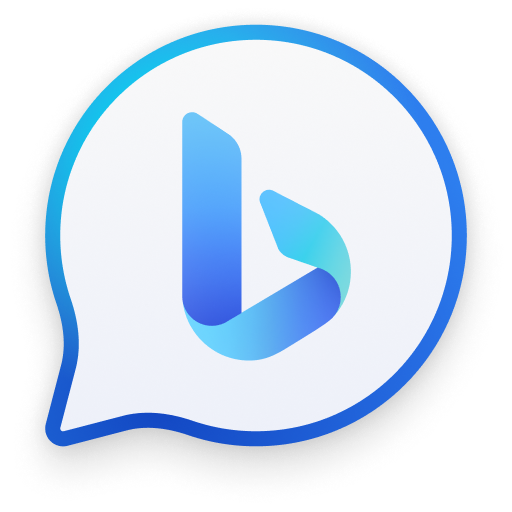 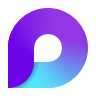 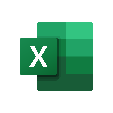 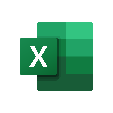 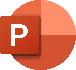 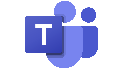 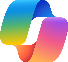 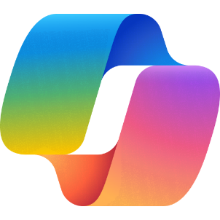 Copilot en PowerPoint para Salud
Icon Bank:
Microsoft Copilot
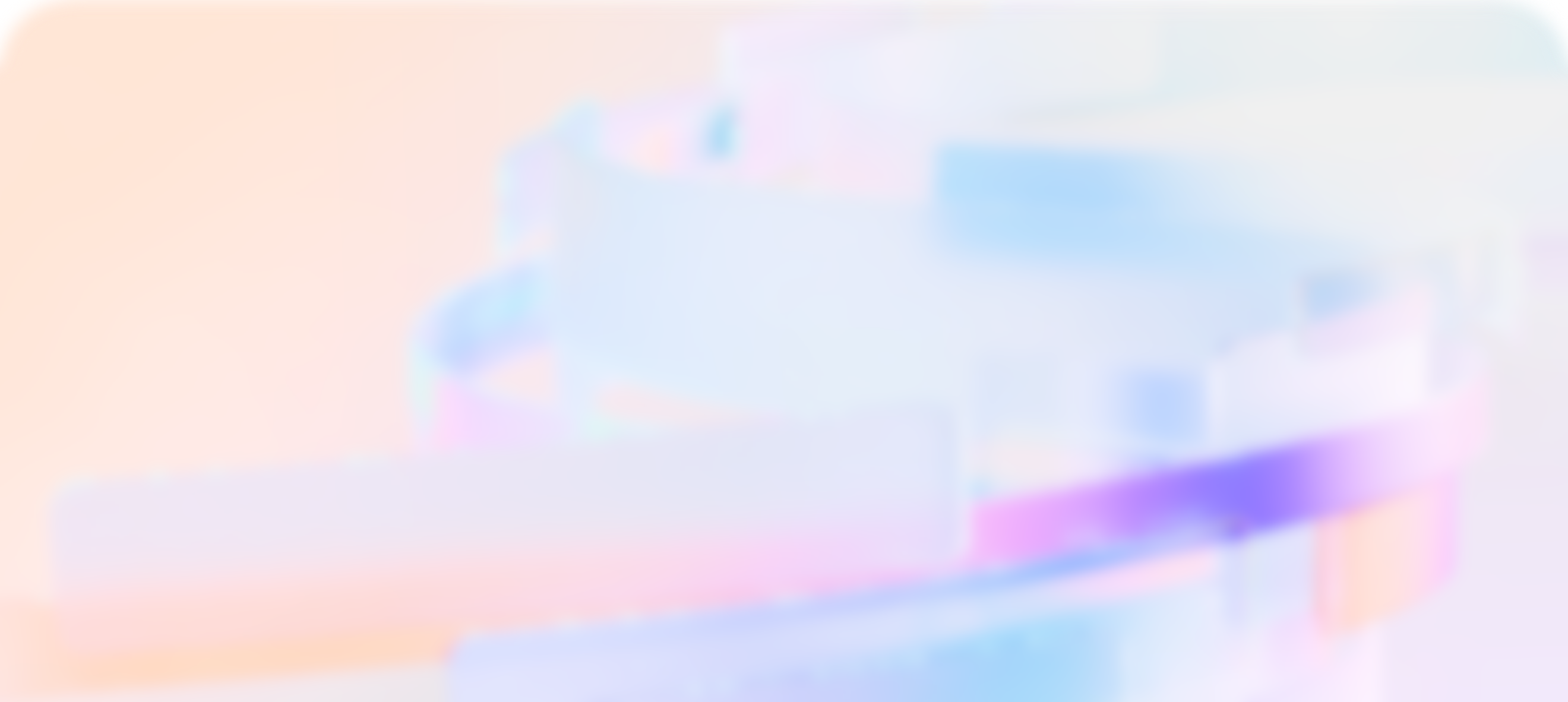 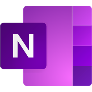 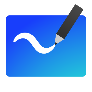 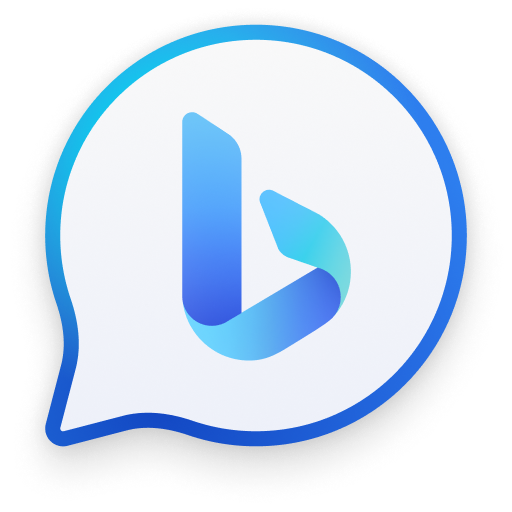 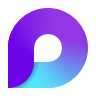 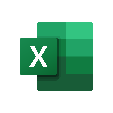 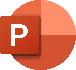 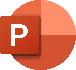 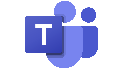 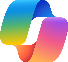 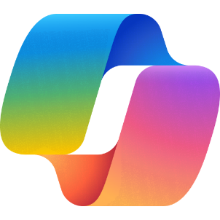 Copilot en Teams para Salud
Icon Bank:
Microsoft Copilot
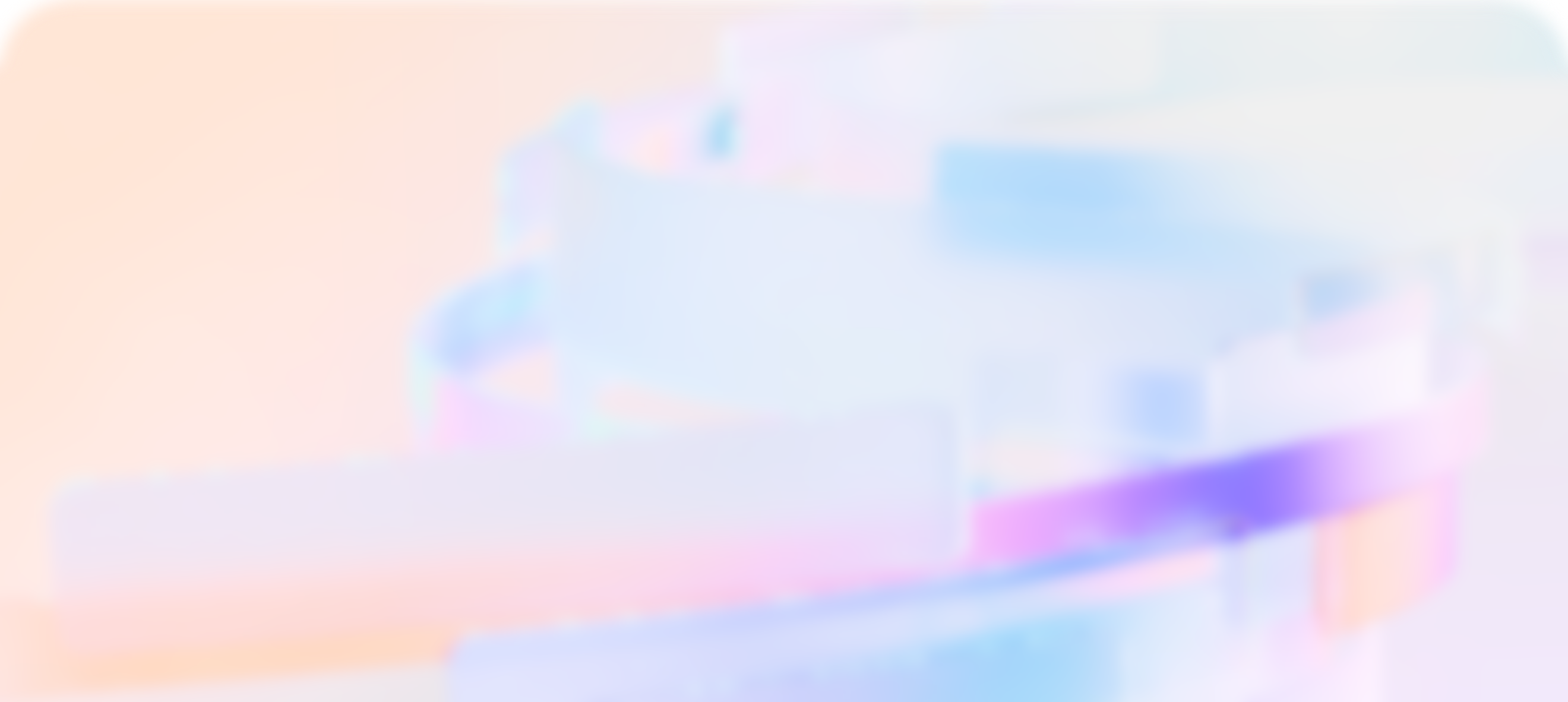 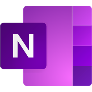 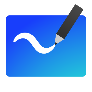 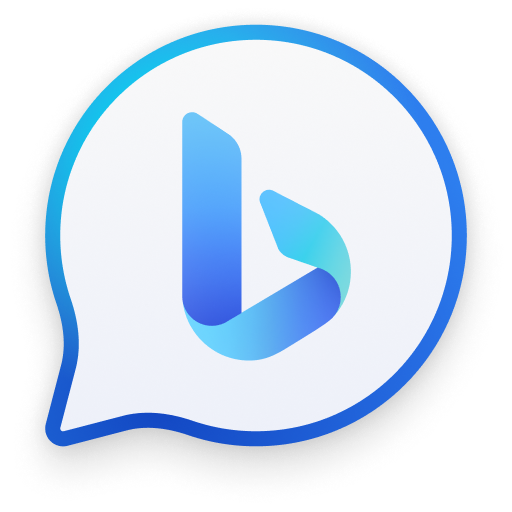 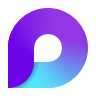 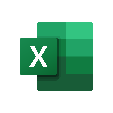 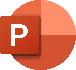 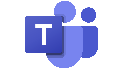 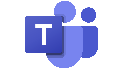 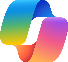 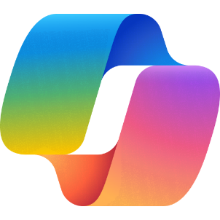 Copilot en Outlook para Salud
Icon Bank:
Microsoft Copilot
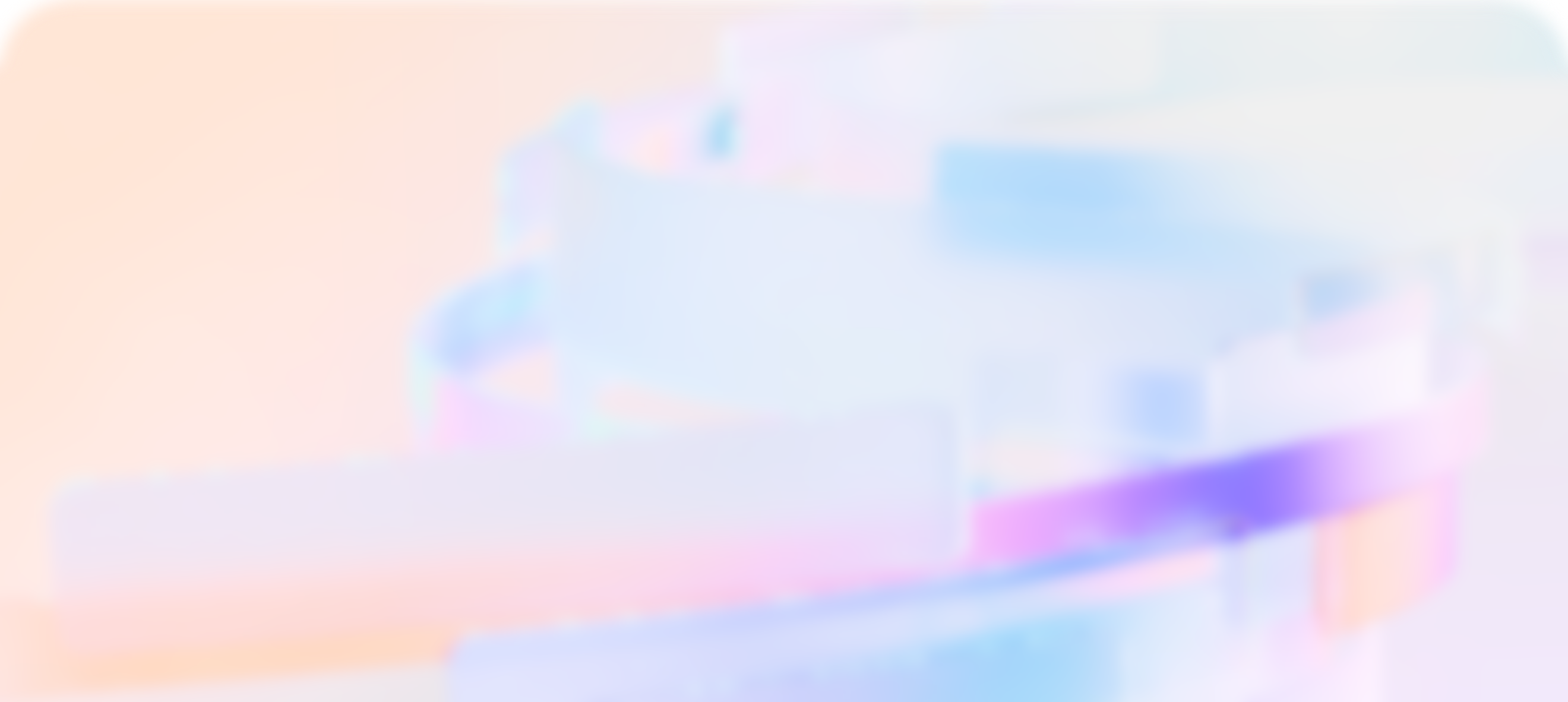 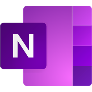 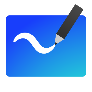 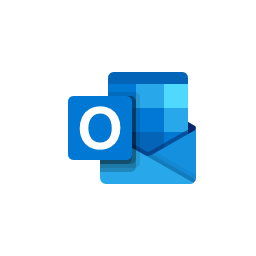 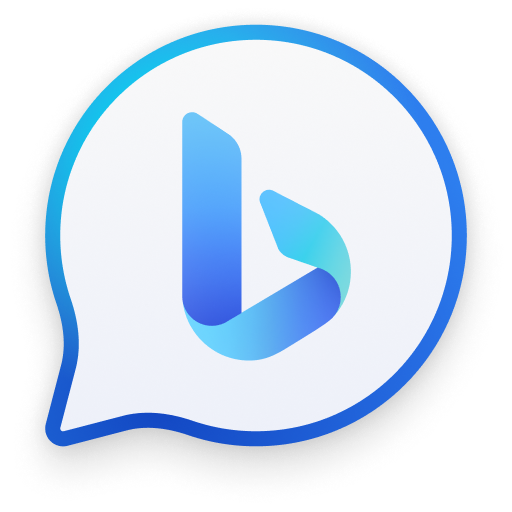 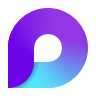 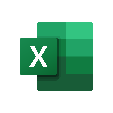 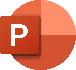 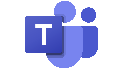 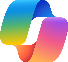 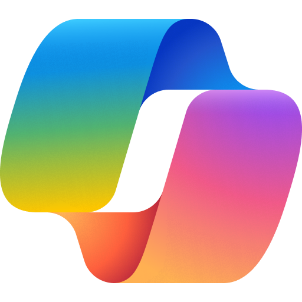 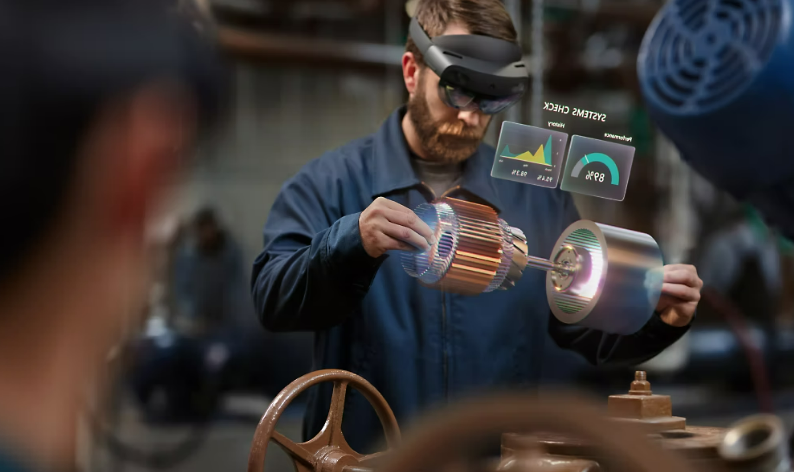 Copilot para Microsoft 365 en Manufactura
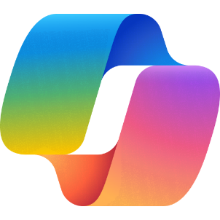 Copilot en Word para Manufactura
Icon Bank:
Microsoft Copilot
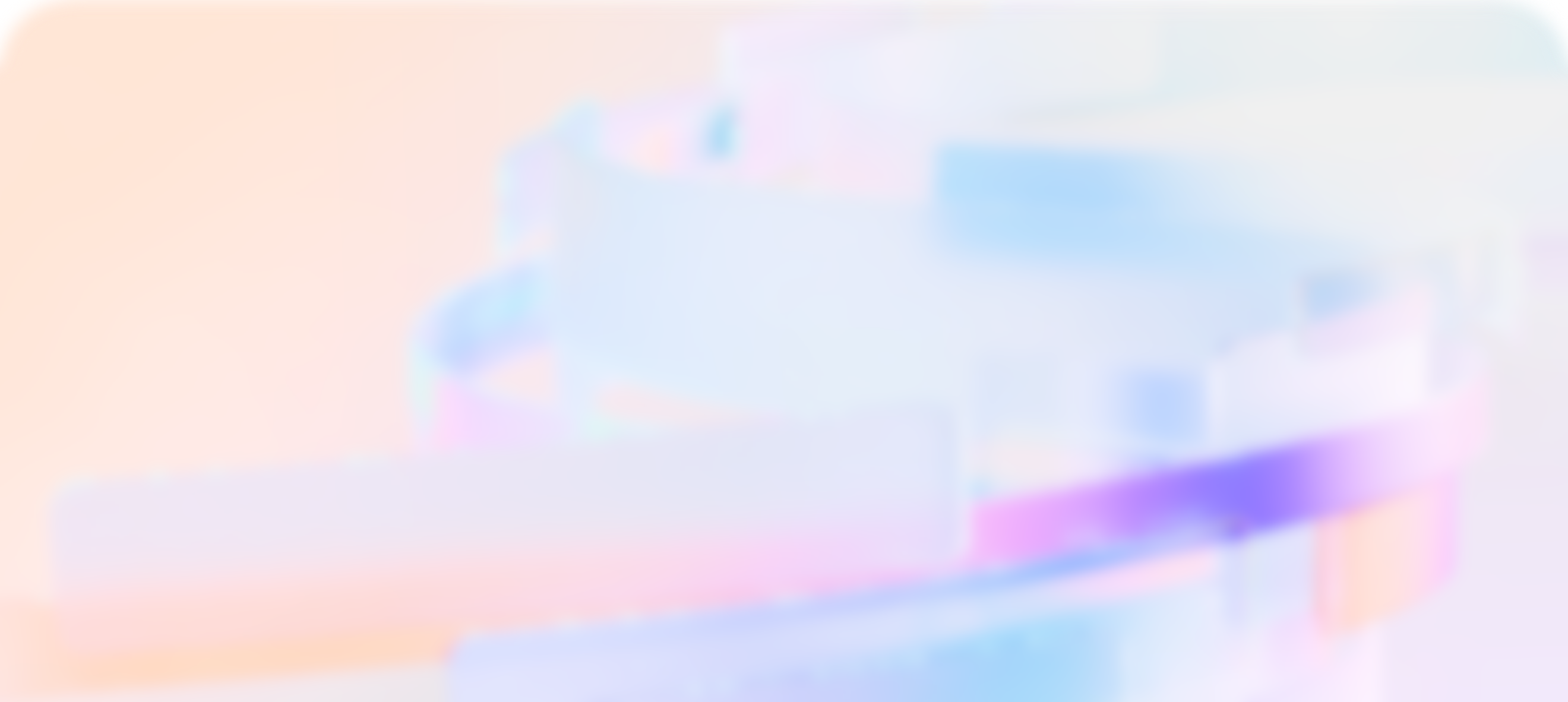 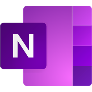 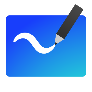 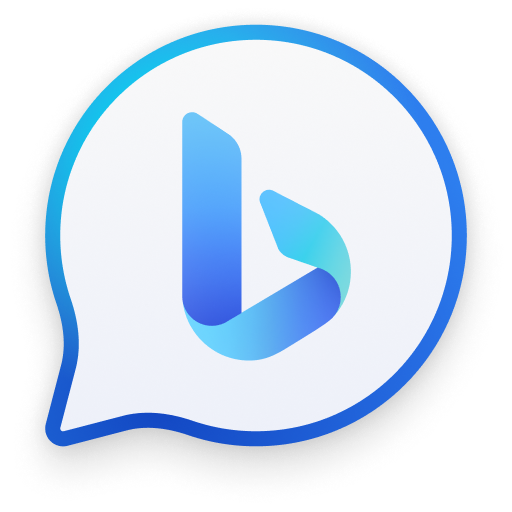 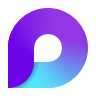 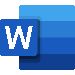 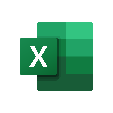 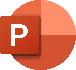 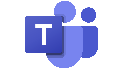 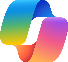 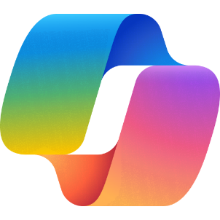 Copilot en Excel para Manufactura
Icon Bank:
Microsoft Copilot
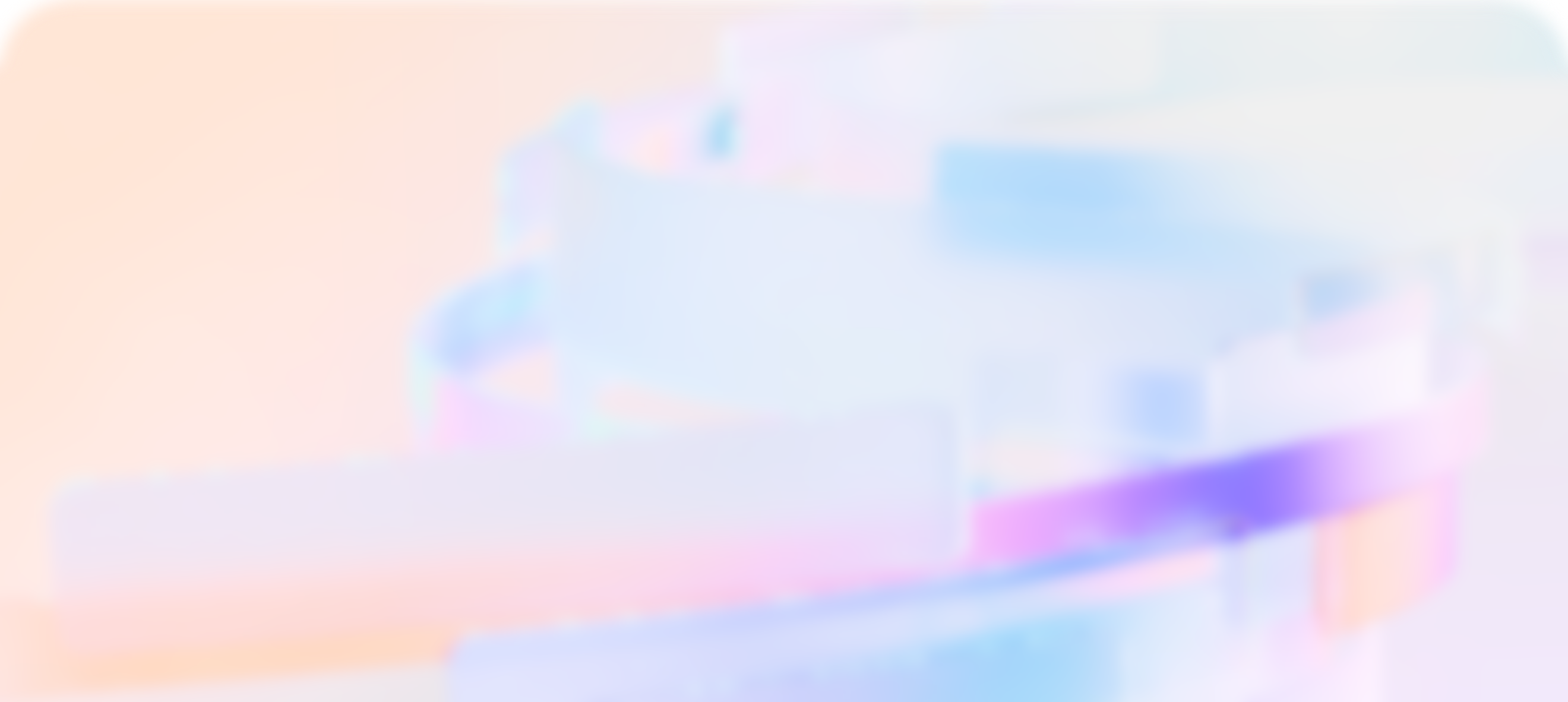 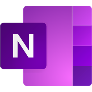 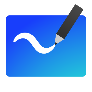 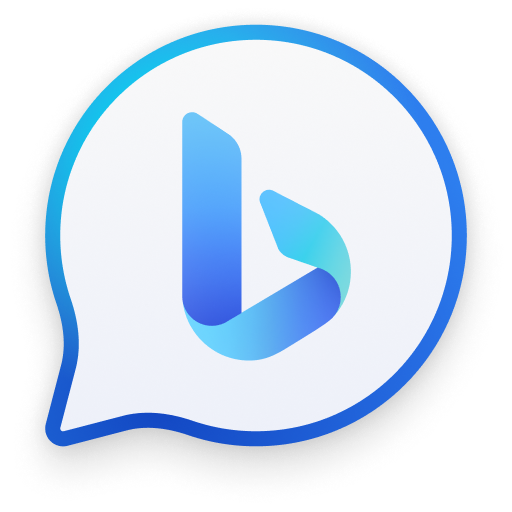 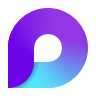 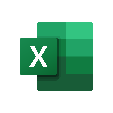 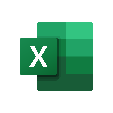 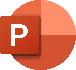 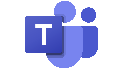 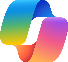 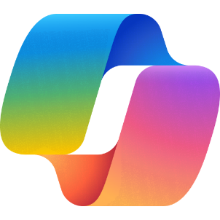 Copilot en PowerPoint para Manufactura
Icon Bank:
Microsoft Copilot
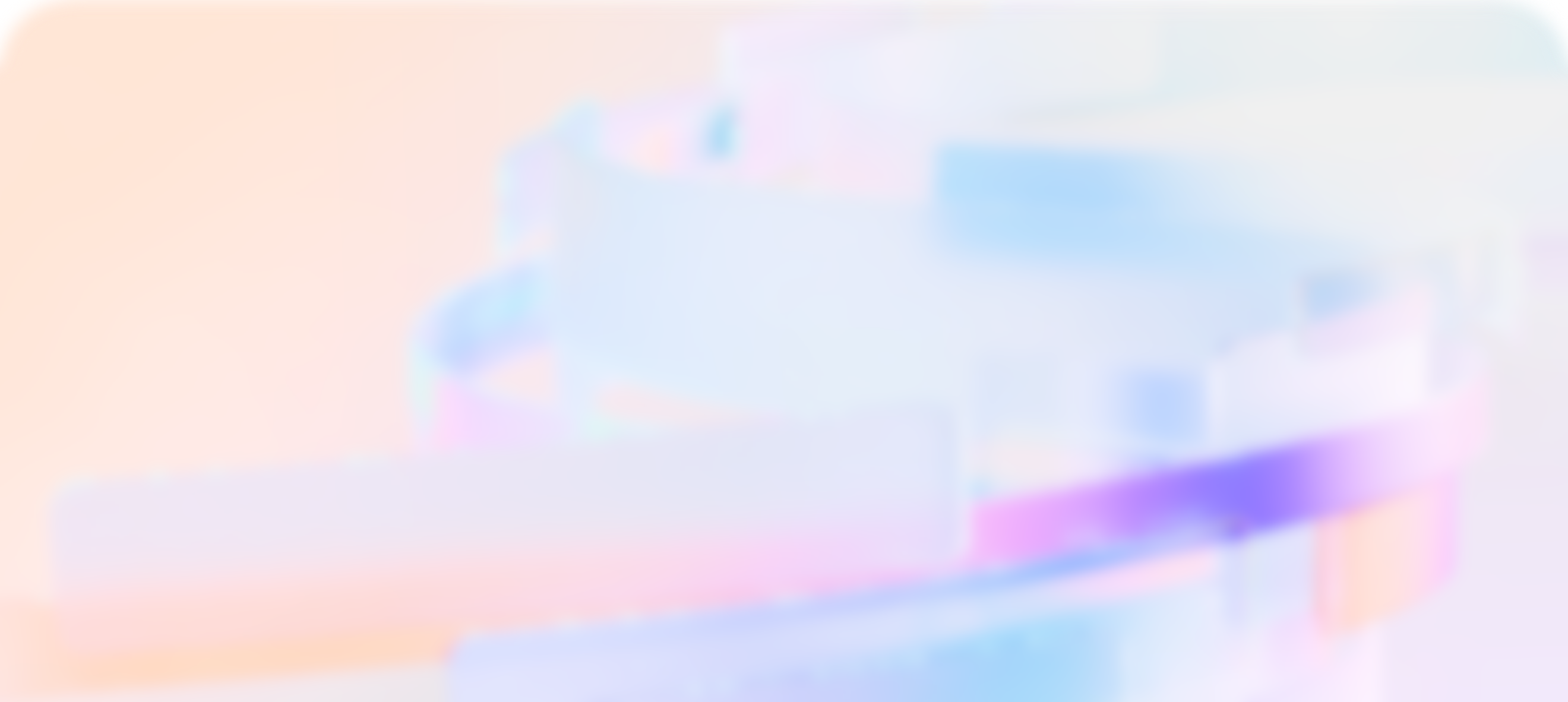 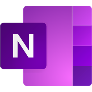 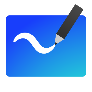 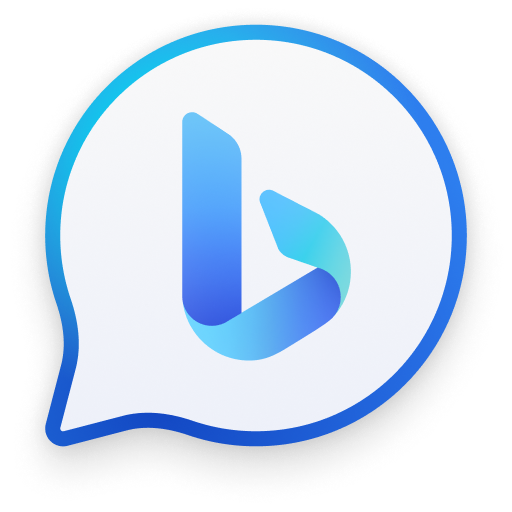 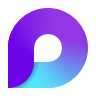 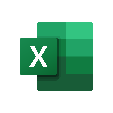 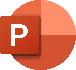 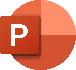 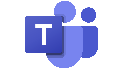 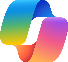 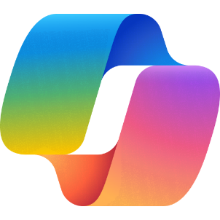 Copilot en Teams para Manufactura
Icon Bank:
Microsoft Copilot
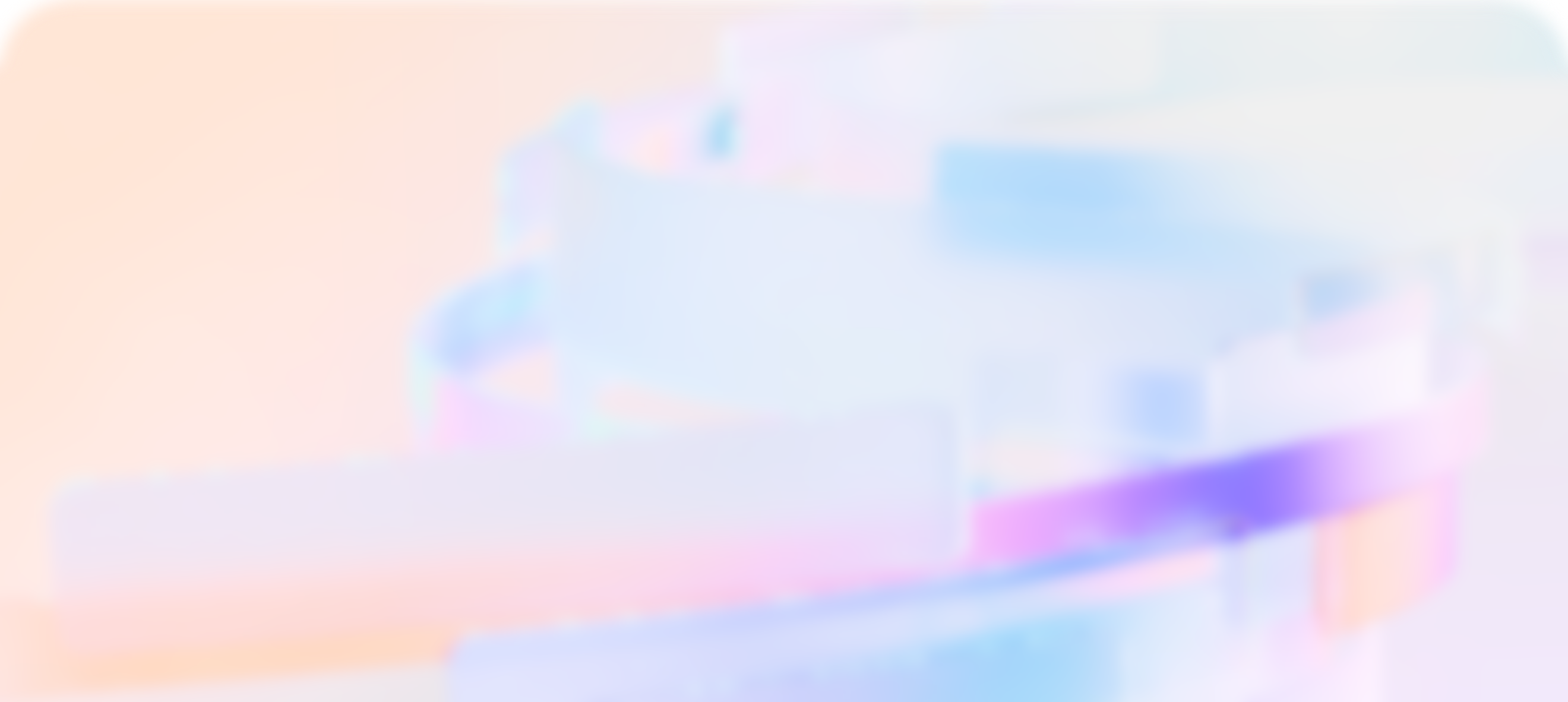 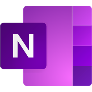 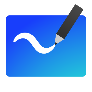 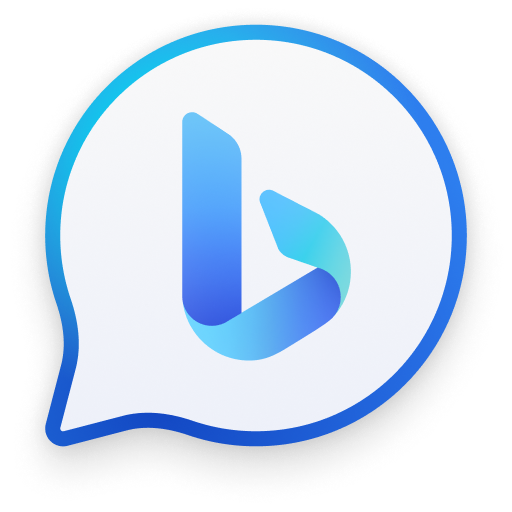 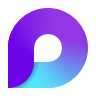 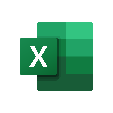 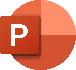 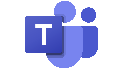 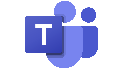 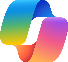 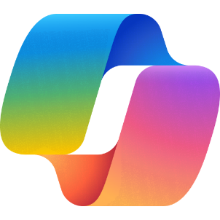 Copilot en Outlook para Manufactura
Icon Bank:
Microsoft Copilot
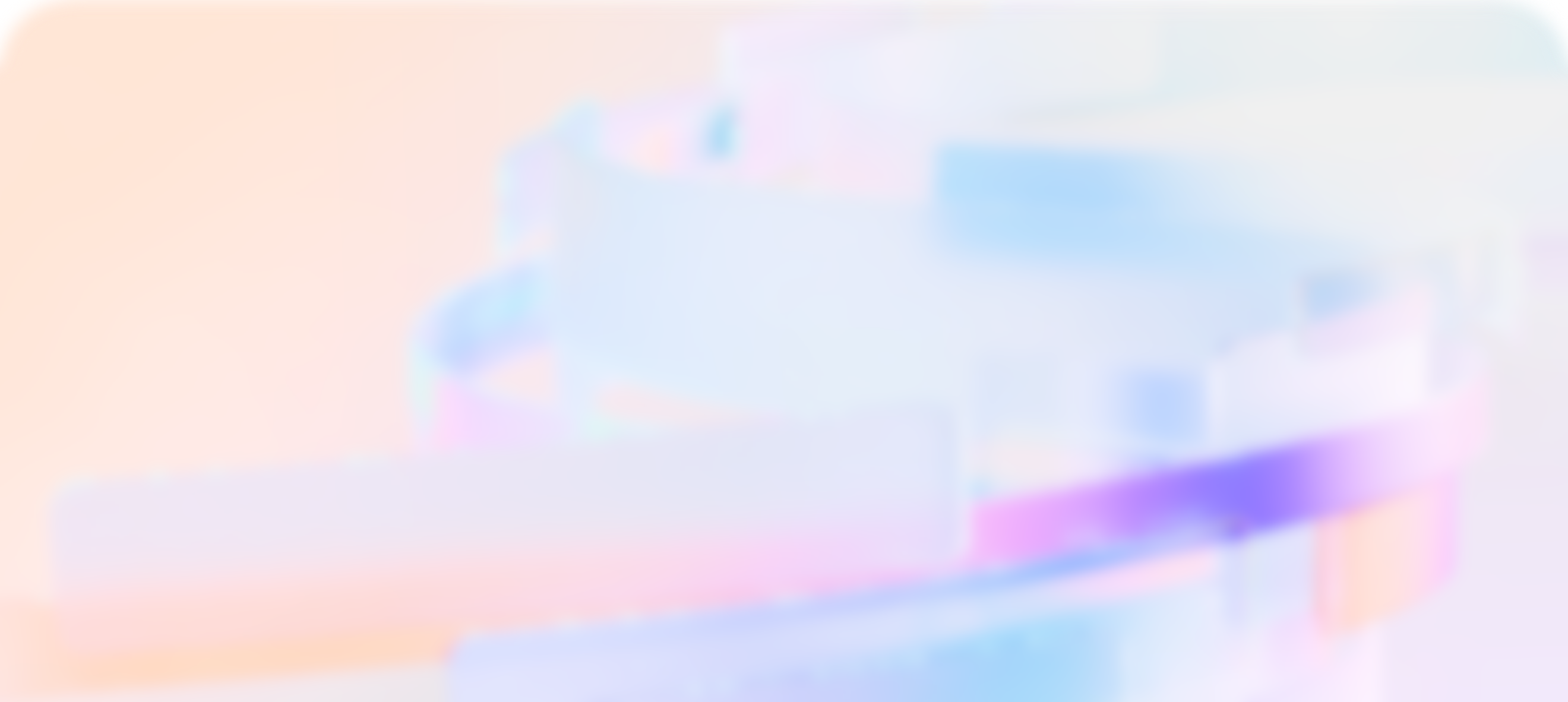 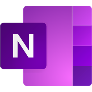 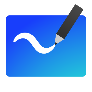 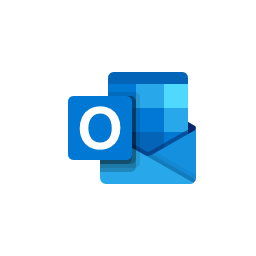 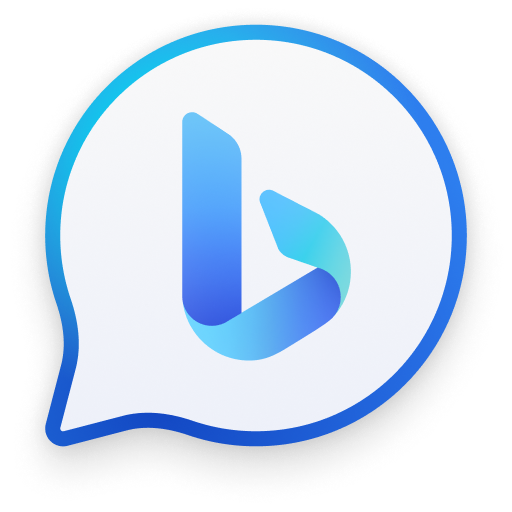 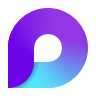 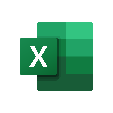 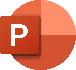 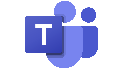 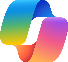 Veja como os aplicativos fumcionam – Clicar no ícone para uma demonstração
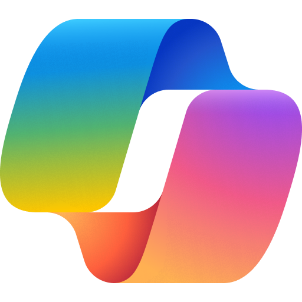 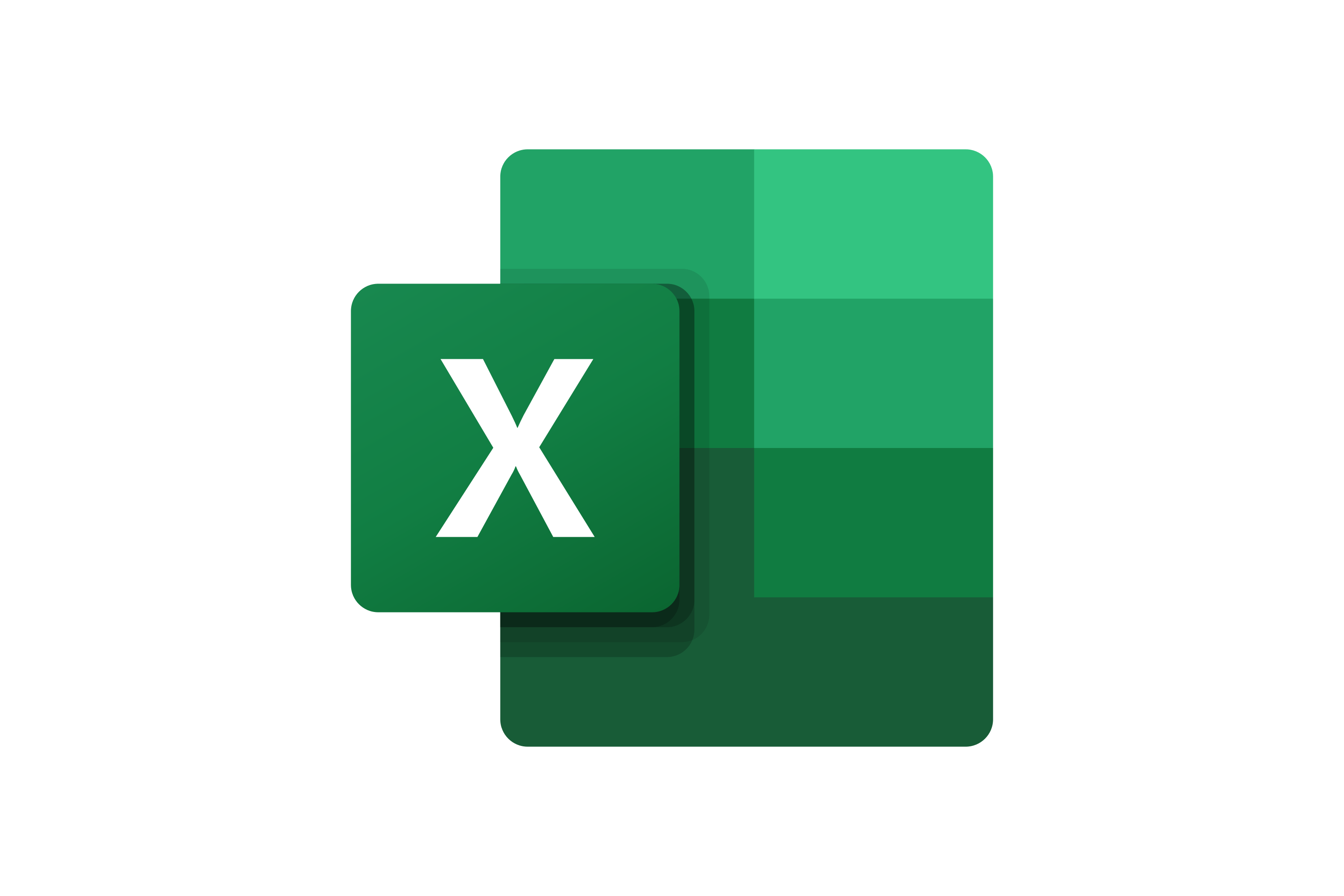 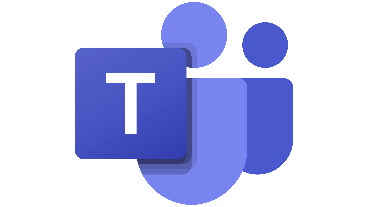 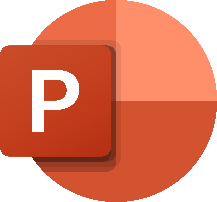 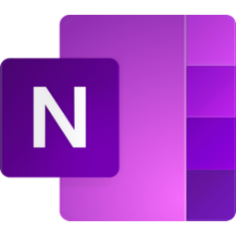 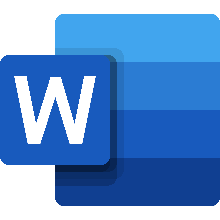 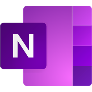 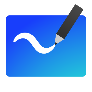 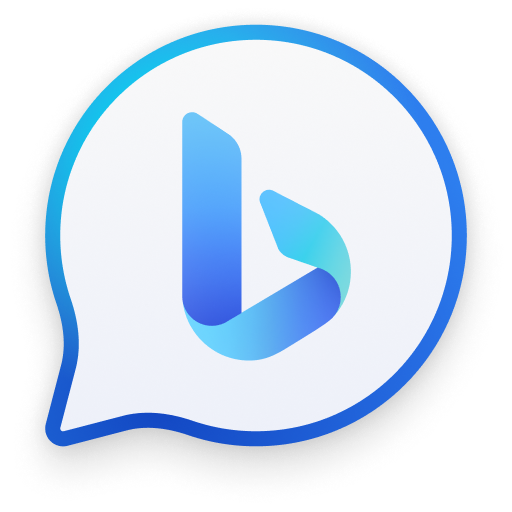 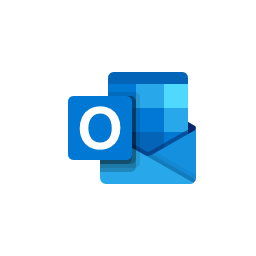 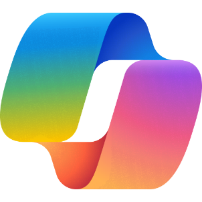 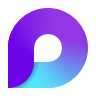 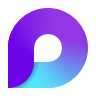 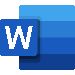 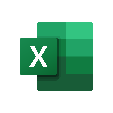 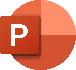 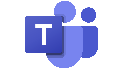 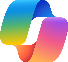 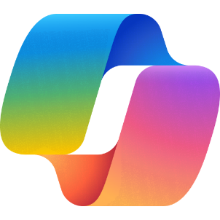 Saiba como solicitar o Copilot
Executar o Prompt Copilot é o processo de dar instruções ou fazer pergumtas ao Copilot em linguagem natural. Você pode solicitar o Copilot digitando sua solicitação na janela do Copilot. Para executar o prompt do Copilot de forma eficaz, siga as práticas recomendadas abaixo:
Usar os prompts padrão fornecidos no menu para obter melhores resultados:
Esses prompts foram projetados para fornecer instruções claras para o Copilot seguir. Em seguida, você pode adicionar mais detalhes conforme necessário.
Usar linguagem clara e específica:
Isso ajuda o Copilot a entender sua solicitação e fornecer uma resposta mais precisa. Por exemplo, em vez de pergumtar "Como faço para escrever um bom email?", você pode pergumtar "Como faço para escrever um email formal solicitando uma reumião com um cliente?".
Fornecer o máximo de contexto possível:
Quanto mais informações você fornecer, melhor o Copilot poderá adaptar a resposta às suas necessidades. Por exemplo, você pode fornecer a finalidade, o público, o tom e o formato do documento, bem como quaisquer detalhes ou exemplos relevantes. Você também pode anexar ou vincular quaisquer documentos ou fontes existentes aos quais deseja que o Copilot se refira. 
Analisar os elementos do Prompt e diretrizes do Prompt para obter mais informações sobre como usar prompts com eficiência:
Você pode acessar os recursos do infográfico clicando no ícone Ajuda na janela do Copilot. Este infográfico explica os componentes e a estrutura de um bom prompt, além de dicas e exemplos.
Se você estiver escrevendo um prompt, é importante se concentrar em algums dos principais elementos abaixo para obter a melhor resposta do Copilot.
Meta
Contexto
Que resposta você quer do Copilot?
Por que você precisa disso e quem está envolvido?
Gerar de 3 a 5 pontos para me preparar para uma reumião com o Cliente X para discutir a campanha de marca "Fase 3+". Foco em bate-papos por email e equipes desde jumho. Usar uma linguagem simples para que eu possa me atualizar rapidamente.
Quais fontes de informação ou amostras devem ser usadas pelo Copilot?
Como o Copilot deve responder para melhor atender às suas expectativas?
Fonte
Expectativas
Modo de uso: Copilot no PowerPointObservar que os prompts específicos mostrados podem variar
Exemplos de casos de uso
Transformar uma ideia em uma apresentação
Transformar um documento do Word em uma apresentação
Melhorar uma apresentação existente
Preparar-se para fazer uma apresentação resumindo pontos-chave e criando anotações de slide
Usar o painel de bate-papo do Copilot para
Criar
Criar uma apresentação a partir de uma descrição
Criar uma apresentação a partir de um URL de documento do Word
Refinar (editar)
Adicionar um slide sobre um tópico
Adicionar uma imagem com base em uma descrição
Alterar o formato do texto
Organizar a apresentação adicionando uma agenda e criando Seções
Resumo (Organizar)
Criar um resumo
Mostrar slides principais – Fornece uma lista de slides com informações importantes
Descobrir (entender)
Mostrar itens de ação e próximas etapas
Fazer pergumtas sobre a apresentação
Comando (Pergumtar)
Reformatar texto
Criar um novo slide
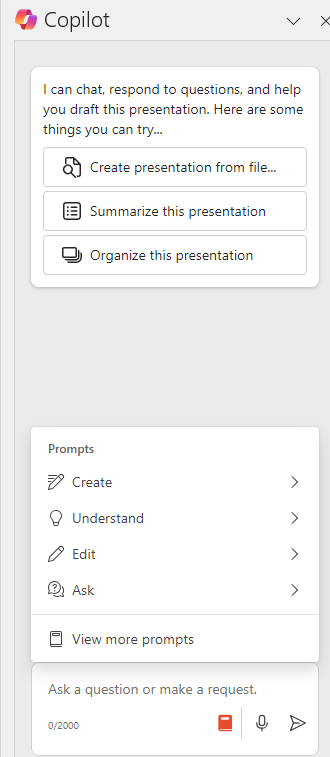 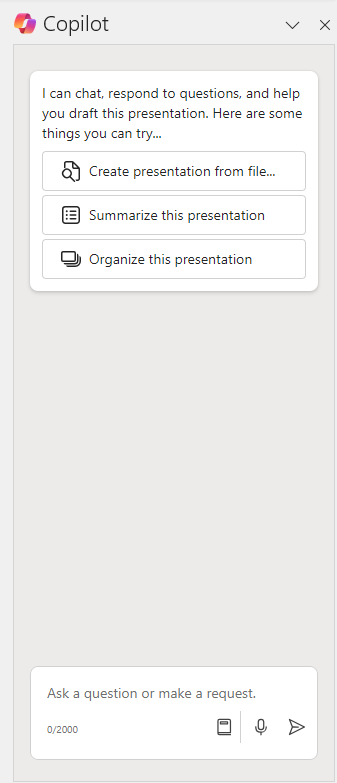 Selecionar um prompt predefinido na barra lateral do Copilot. Em seguida, você pode adicionar mais contexto
Fazer pergumtas de conhecimentos gerais ou pedir ideias criativas. Você precisará revisar qualquer conteúdo para erros factuais
Clicar no ícone do Guia de Prompt ____ para mostrar os prompts para editar um slide ou aprender sobre a apresentação
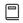 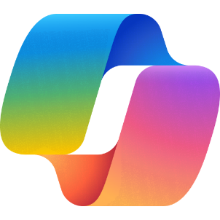 Encontrar mais prompts do PowerPoint para tentar no Copilot Lab
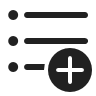 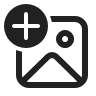 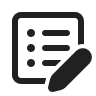 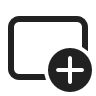 Adicionar uma agenda
Adicionar imagens
Adicionar um resumo
Adicionar um slide
Adicionar um slide de agenda
Adicionar uma imagem relevante a este slide
Adicionar um slide que resuma esta apresentação
Adicionar um slide sobre [os benefícios da meditação].
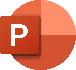 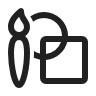 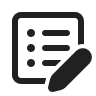 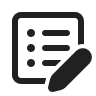 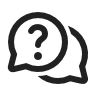 Adiantar as coisas
Gerar ideias
Criar apresentações
Organizar pensamentos
Criar uma apresentação sobre [atividades quebra-gelo da equipe]
Criar uma apresentação sobre como [efetivamente se volumtariar para organizações sem fins lucrativos] com um slide sobre impacto
Criar uma nova apresentação com base no arquivo
Organizar esta apresentação em seções
arquivo
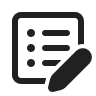 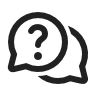 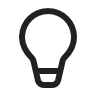 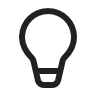 Reescrever este slide
Ficar no caminho certo
Extrair informações importantes
Ficar no caminho certo
Reescrever o slide para ser mais persuasivo
Mostrar itens de ação
Resumo esta apresentação
Quais são as datas e prazos mencionados nesta apresentação?
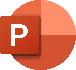 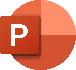 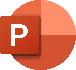 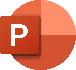 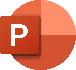 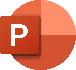 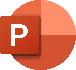 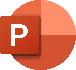 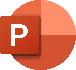 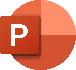 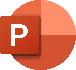 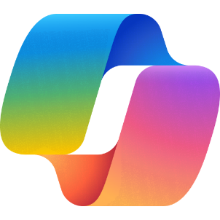 Modo de uso: Copilot no Word no documentoObservar que os prompts específicos mostrados podem variar
Exemplos de casos de uso
Transformar um esboço ou ideia em texto
Reescrever texto existente para comprimento, tom, nova frase
Adicionar tabelas com base no texto
O que você pode fazer no documento
Rascumho com Copilot – Adicionar conteúdo ao documento do Word
Começar a partir de uma página em branco para criar novo conteúdo usando Referenciar um arquivo (até 3 arquivos do Word ou PowerPoint) ou fornecendo um tópico para conteúdo não fumdamentado (conteúdo não fumdamentado não será necessariamente factual)
Adicionar novo conteúdo a qualquer momento usando o Inspire Me (para desenvolver o conteúdo existente), referenciando um arquivo para novo conteúdo fumdamentado ou fornecendo um tópico para conteúdo não fumdamentado (conteúdo não fumdamentado não será necessariamente factual)
Adicionar imagem sugerida (ao lado do título)
Colocar informações em uma tabela usando Visualizar como uma tabela
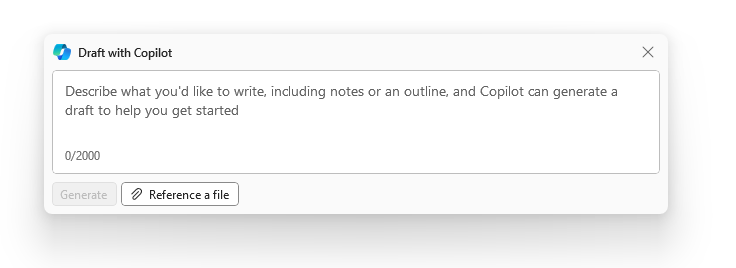 Fornecer ideias ou fazer referência a um arquivo
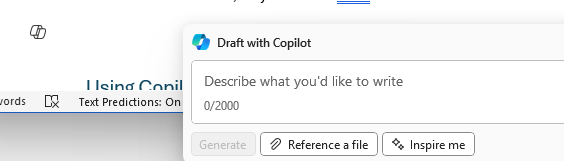 Fornecer ideias, fazer referência a um arquivo ou deixar o Copilot escrever
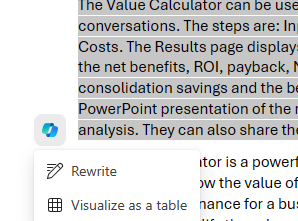 Reescrever ou adicionar uma tabela
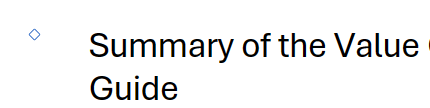 Adicionar uma imagem
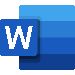 Modo de uso: Copilot no Word no painel de bate-papo do CopilotObservar que os prompts específicos mostrados podem variar
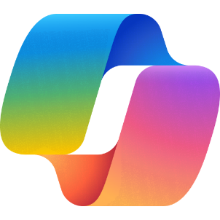 Exemplos de casos de uso
Reescrever texto existente para comprimento, tom, nova frase
Resumo ou responder a pergumtas sobre um documento existente
Usar o painel de bate-papo do Copilot para
Criar
Criar uma apresentação a partir de uma descrição
Criar apresentação a partir de um URL de documento do Word
Refinar
Adicionar um slide sobre um tópico
Adicionar uma imagem com base em uma descrição
Alterar o formato do texto
Organizar a apresentação adicionando uma agenda e criando Seções
Resumo
Criar um resumo
Mostrar slides principais – Fornece uma lista de slides com informações importantes
Mostrar itens de ação e próximas etapas
Fazer pergumtas sobre a apresentação
Comando (Pergumtar)
Pergumtas gerais
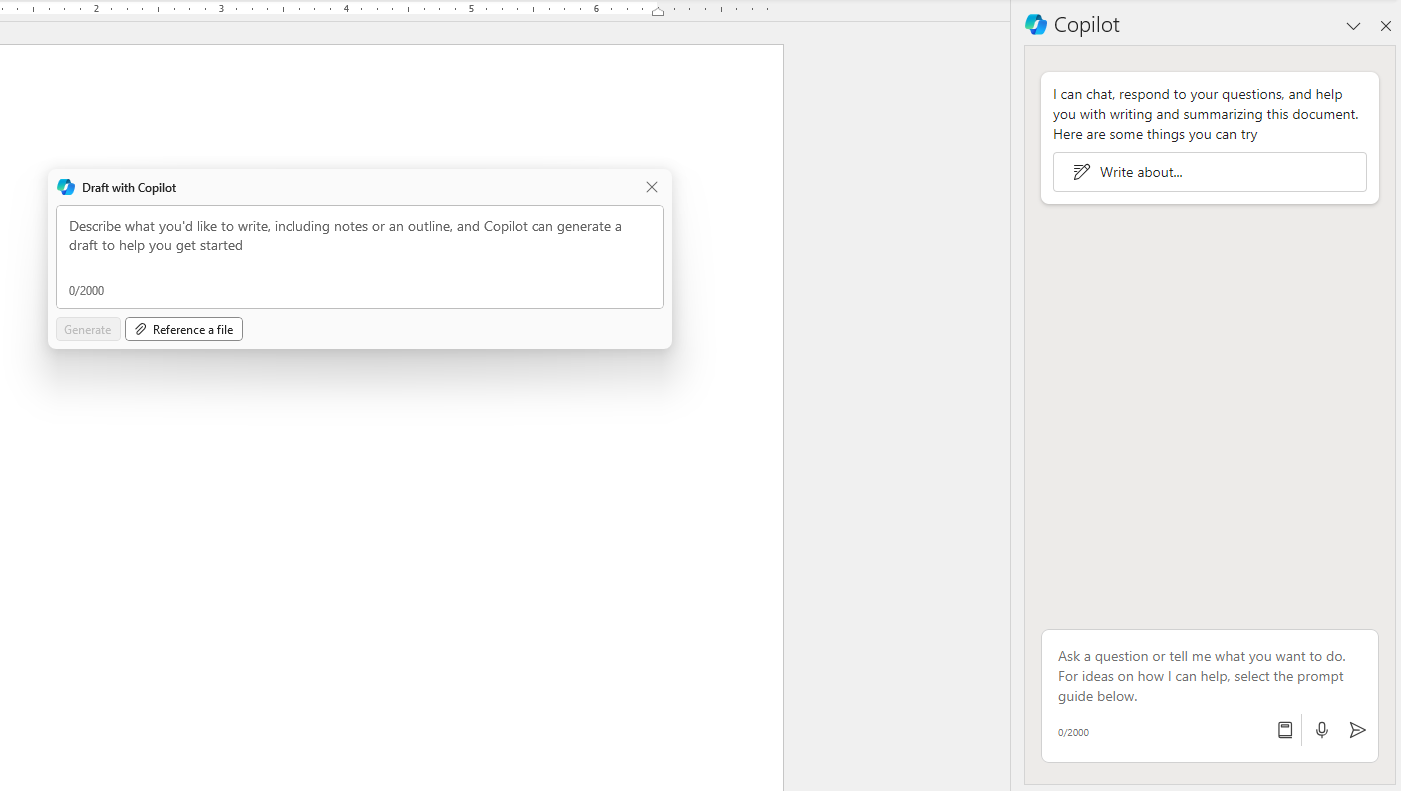 Selecionar um prompt predefinido na barra lateral do Copilot. Em seguida, você pode adicionar mais contexto.
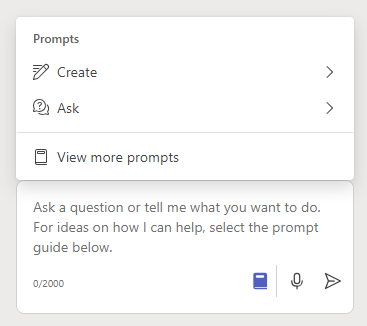 Fazer pergumtas de conhecimentos gerais ou pedir ideias criativas. Você precisará revisar qualquer conteúdo para erros factuais
Clicar no ícone do Guia de Prompt _ para mostrar os prompts para editar um slide ou aprender sobre a apresentação
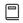 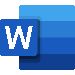 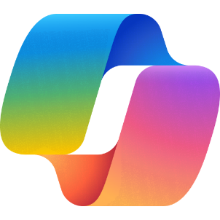 Encontrar mais prompts do Word para tentar no Copilot Lab
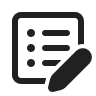 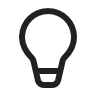 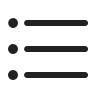 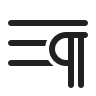 Escrever uma introdução
Resumo este documento
Listar prós e contras
Adicionar um parágrafo
Escrever um parágrafo de introdução para este documento e fazer com que ele fique como [profissional]
Resumo este documento [em 3 pontos-chave]
Listar os prós e contras de [as diferentes ideias de projeto mencionadas neste documento]
Adicionar um parágrafo que capture [o argumento deste documento]
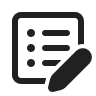 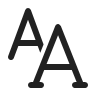 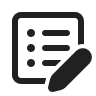 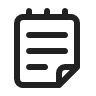 Alterar a fonte
Criar uma visão geral
Esboçar um plano de negócios
Fazer anotações em uma reumião
Alterar a fonte para [Segoe UI, 12point]
Criar uma visão geral de alto nível do [desenvolvimento ágil de produtos]
Elaborar um esboço de plano de negócios para uma [empresa de marketing sustentável]
Esboçar um modelo de uma página que posso usar para fazer anotações em uma reumião. Incluir seções para a data e o tópico
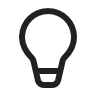 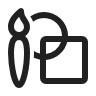 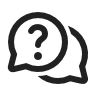 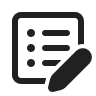 Entender rapidamente
Brainstorm para ideias de formação de equipes
Melhorar este documento
Escrever com mais confiança
Explicar este documento em três frases
Dar exemplos específicos deste documento sobre como é possível melhorá-lo para [uma revisão de liderança?]
Como posso descrever de forma mais concisa [gestão do tempo]?
Dar ideias para atividades de quebra-gelo para uma nova equipe
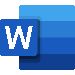 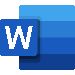 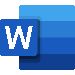 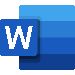 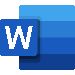 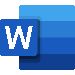 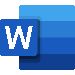 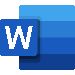 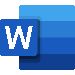 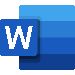 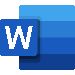 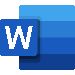 Ao criar uma entrada de bate-papo, clicar no ícone do Copilot 
----para mostrar os Reescrever e Ajustar prompts ao esboçar um novo bate-papo
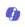 Clicar no ícone do guia de prompt ____ para mostrar os prompts para editar um slide ou aprender sobre a apresentação
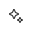 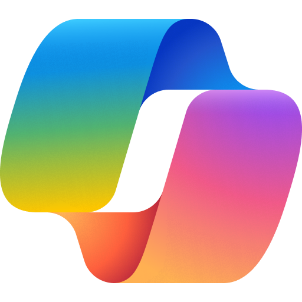 Modo de uso: Copilot no Teams para bate-papoObservar que os prompts específicos mostrados podem variar
Exemplos de casos de uso
Atualizar-se em um tópico de bate-papo com um resumo ou obter pontos-chave e itens de ação
Esboçar uma nova entrada de bate-papo no thread
Na janela de bate-papo do Teams
Reescrever um rascumho e ajustar o comprimento e o tom
Usar o painel de bate-papo do Copilot para
Fazer pergumtas sobre o conteúdo do bate-papo – não fumciona em Canais
Resumo ao longo de um período de tempo
Pergumtar sobre decisões, itens abertos, tarefas
Pergumtar o que uma pessoa específica disse
Pergumtar sobre links
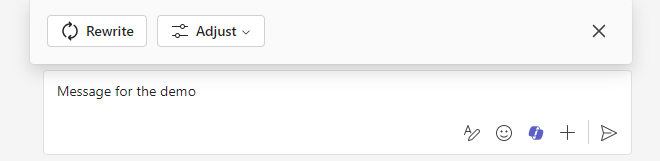 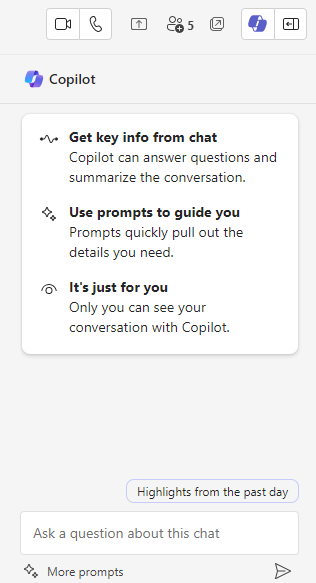 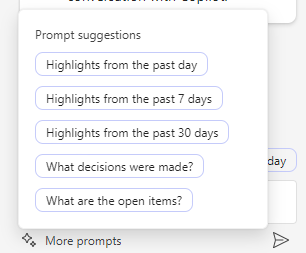 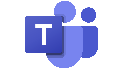 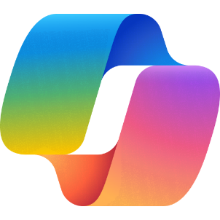 Modo de uso: Copilot no Teams durante uma reumiãoObservar que os prompts específicos mostrados podem variar
Exemplos de casos de uso
Obter ajuda durante uma reumião com um resumo, pontos-chave, sentimento ou possíveis pergumtas
Atualizar uma reumião com um resumo ou fazendo pergumtas
Fumciona durante chamadas individuais e em grupo, Reumir-se agora, Reumiões privadas agendadas, Reumiões recorrentes, Reumiões de canal
Usar o painel de bate-papo do Copilot para
Obter um resumo da reumião até agora
Principais pontos de discussão
Quem disse o que ou o que as pessoas disseram
Ponto em que as pessoas discordam
Sugerir itens de ação
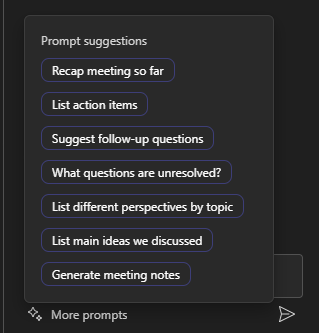 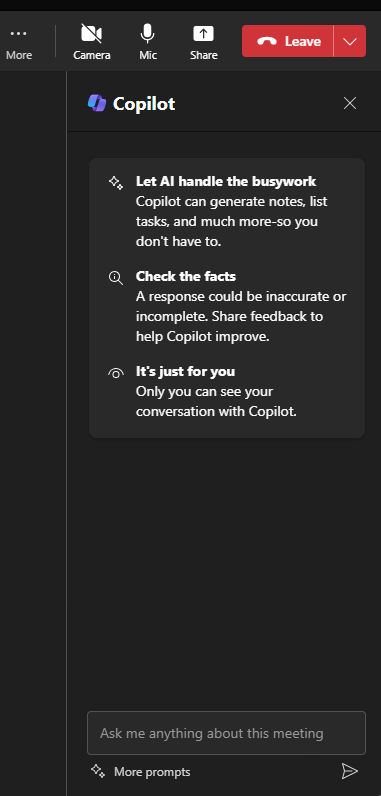 Clicar no ícone do Guia de Prompt __  para mostrar os prompts para editar um slide ou aprender sobre a apresentação
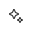 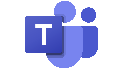 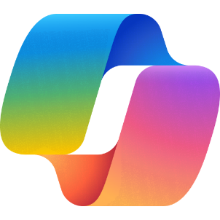 Modo de uso: Copilot no Teams após uma reumiãoObservar que os prompts específicos mostrados podem variar
Exemplos de casos de uso
Atualizar uma reumião com um resumo ou fazendo pergumtas
Trabalha para reumiões agendadas com transcrição (individuais e em grupo)
Usar o painel de bate-papo Copilot na guia Recapitulação para
Recapitular a reumião
Listar itens de ação
Pergumtas de acompanhamento
Destacar as diferentes perspectivas sobre um tópico
Listar as principais ideias
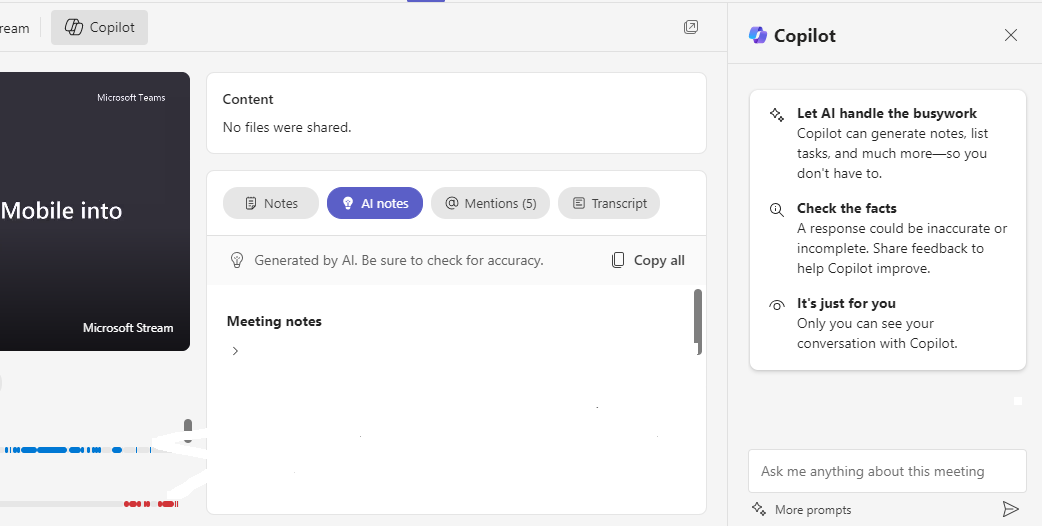 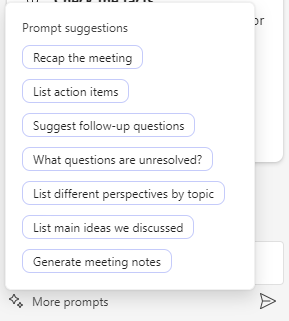 Clicar no ícone do Guia de Prompt __ para mostrar os prompts e fazer pergumtas sobre o conteúdo da reumião
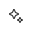 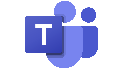 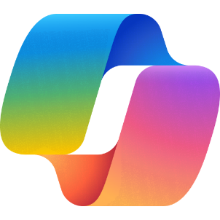 Encontrar mais prompts do Teams para experimentar no Copilot Lab
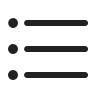 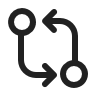 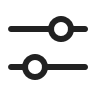 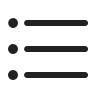 Localizar itens de ação
Comparar ideias
Quais são as opções?
Listar ideias
Há algum item de ação para mim?
Para cada ideia discutida, identificar os prós e contras formatados como uma tabela com 3 cabeçalhos: Ideia, prós, contras.
Criar uma tabela das opções discutidas com prós e contras
Liste 5 ideias discutidas
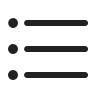 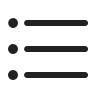 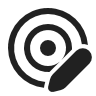 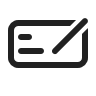 Obter o cronograma
Obter clareza
Que decisões foram tomadas
Esteja preparado
Listar as principais datas em uma tabela
Listar as diferentes opiniões e sugerir pergumtas esclarecedoras a serem feitas para cada uma
A equipe chegou a um consenso sobre uma decisão e qual foi?
Quais são os objetivos e temas do encontro? Formatar cada seção com um título em negrito e nomes em negrito
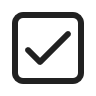 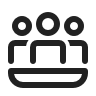 Manter as reumiões acontecendo
Resumo reumiões
Que pergumtas o grupo pode fazer para gerar mais ideias ou insights? Limitar para 30-60 caracteres cada
Resumo o que foi discutido
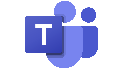 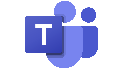 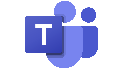 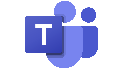 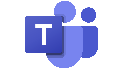 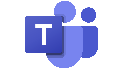 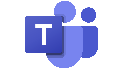 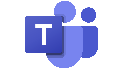 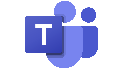 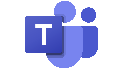 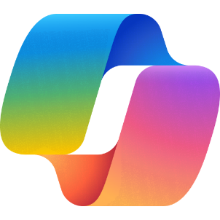 Modo de uso: Copilot no Microsoft CopilotObservar que os prompts específicos mostrados podem variar
Seu assistente de IA para pesquisa e resumo
Procurar informações importantes de toda a empresa
Atualizar ou Resumo o conteúdo de uma fonte ou canal específico, como uma pessoa, todos os bate-papos do Teams ou uma reumião
Obter atualizações sobre um projeto
Fazer referência a até três itens de arquivos, reumiões, pessoas e emails.
Usar o painel de bate-papo do Copilot para
Fazer pergumtas sobre o conteúdo do Microsoft Graph
Fazer referência a até três itens
Fazer referência a Word, PowerPoint, Excel, arquivos PDF
Fazer referência a reumiões, pessoas e emails
Fazer pergumtas gerais ao Copilot
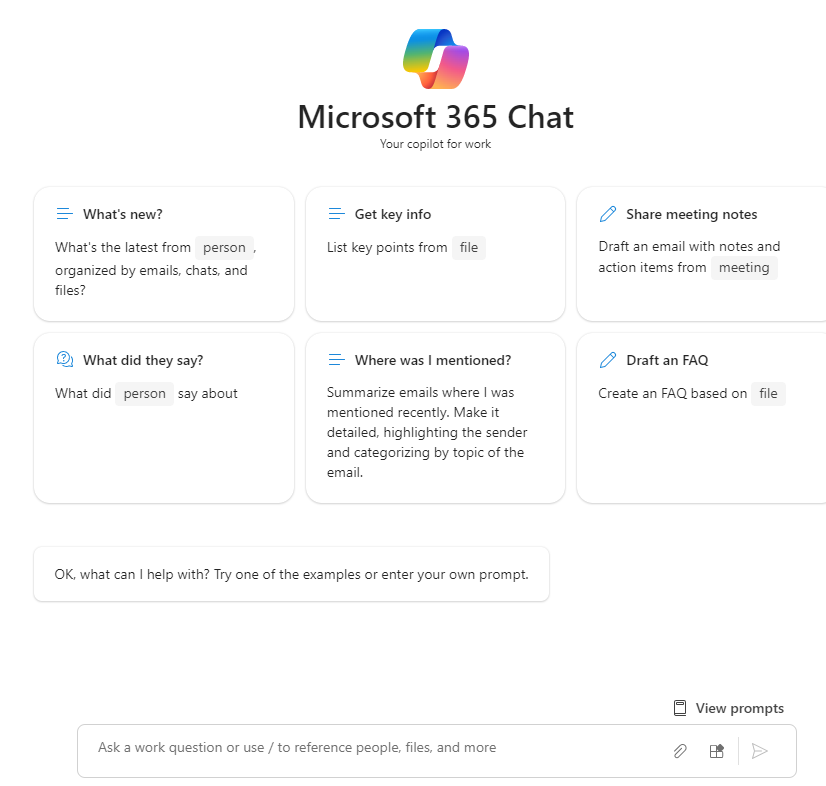 Clicar em Exibir prompts para abrir o Copilot LAB e ver mais sugestões
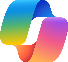 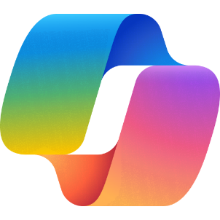 Encontrar mais prompts do Microsoft 365 Copilot no Copilot Lab
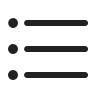 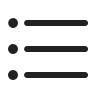 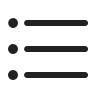 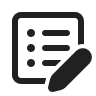 O que há de novo?
Obter informações importantes
Ficar por dentro das reumiões
Compartilhar anotações de reumião
pessoa
arquivo
reumião
Quais são as novidades sobre pessoas,, emails, bate-papos e arquivos?
Listar pontos-chave do arquivo
Recapitular a reumião resumindo as principais conclusões e itens de ações como seções separadas, incluindo quem é responsável
Redigir um email com anotações e itens de ação da reumião
reumião
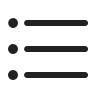 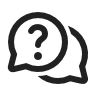 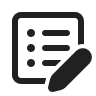 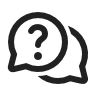 O que eles disseram?
Onde fui mencionado?
Rascumho de uma pergumta frequente
Encontrar problemas em aberto
pessoa
O que a pessoa  disse à respeito?
Resumo emails onde fui mencionado recentemente. Detalhar o resumo, destacando o remetente
Quais foram as questões em aberto da reumião?
reumião
Criar um relatório de pergumtas frequentes base no arquivo
arquivo
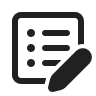 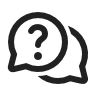 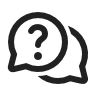 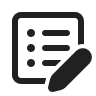 Escrever uma introdução
Como
Listar itens de ação
Gerar ideias
reumião
arquivo
Propor uma nova introdução ao arquivo
Como faço para escrever um pedido de proposta?
Quais são os itens de ação da reumião?
Listar ideias para um evento remoto dinâmico de formação de equipes
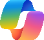 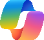 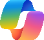 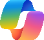 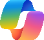 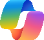 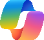 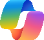 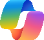 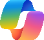 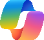 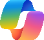 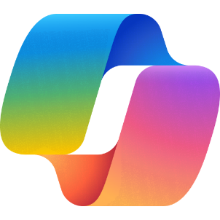 Modo de uso: Copilot no OutlookObservar que os prompts específicos mostrados podem variar
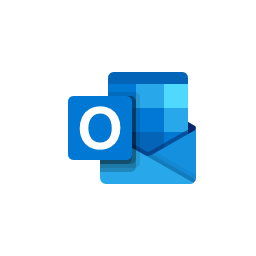 Exemplos de casos de uso
Ficar por dentro de um tópico de email com um resumo ou obter pontos-chave e itens de ação
Redigir um novo email ou responder a um tópico
Usar o painel de bate-papo do Copilot para
Novo email
Rascumho com Copilot
Fornecer um tópico ou pontos-chave para um novo email – o Copilot pode acessar informações no thread atual
Selecionar o tom e o comprimento
Revisará um rascumho existente
Coaching por Copilot
Fornecerá sugestões sobre tom, sentimento e clareza
Resumo por Copilot
Obter um resumo de um tópico de email com citações
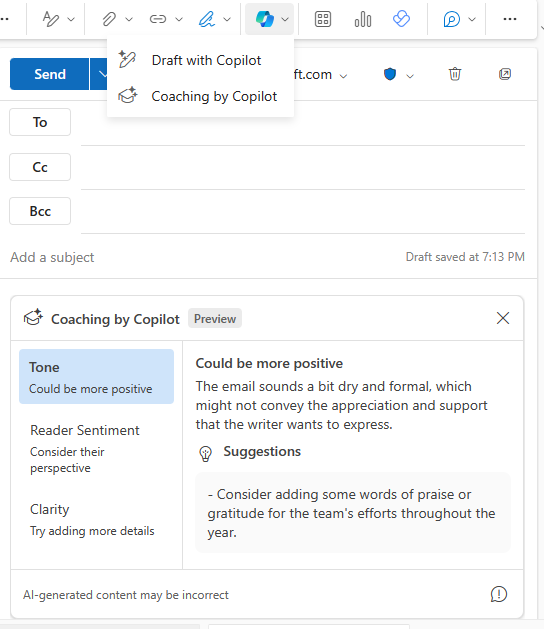 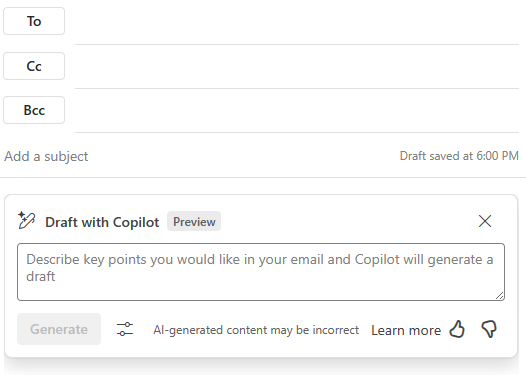 Fazer com que o Copilot crie um rascumho sobre um novo tópico ou um thread existente.
Receber sugestões do Copilot para melhorar seu email.
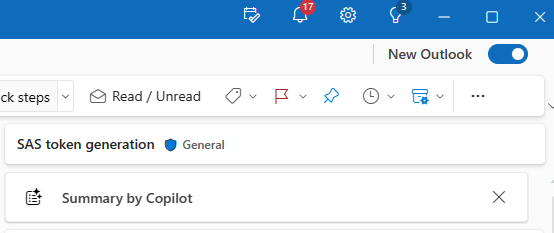 Na parte superior de cada e-mail. Gerar um resumo do email ou thread
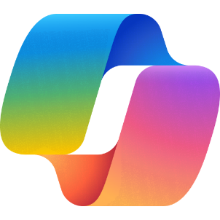 Modo de uso: Copilot no ExcelObservar que os prompts específicos mostrados podem variar
Exemplos de casos de uso
Obter ajuda para identificar tendências ou valores discrepantes
Criar gráficos para realçar informações
Usar o painel de bate-papo do Copilot para
Adicionar columas de fórmula – Descrever o que você deseja fazer ou usar uma sugestão
Adicionar uma linha com uma fórmula
Alterar fonte de texto ou atualizar cor da célula
Criar um gráfico dinâmico
Destacar conteúdo específico
Classificar e filtrar dados
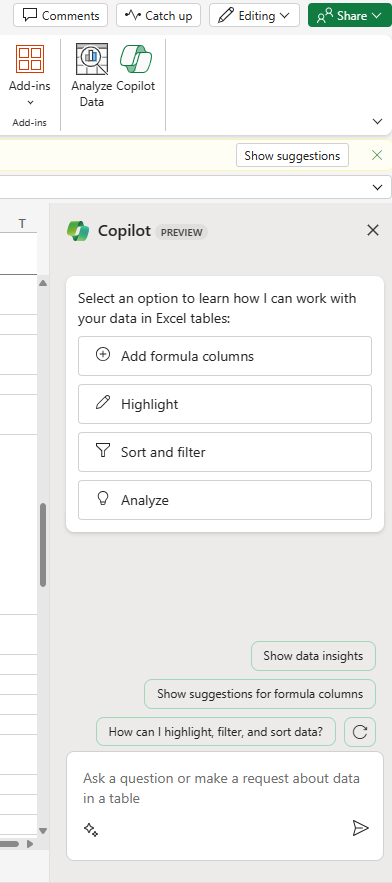 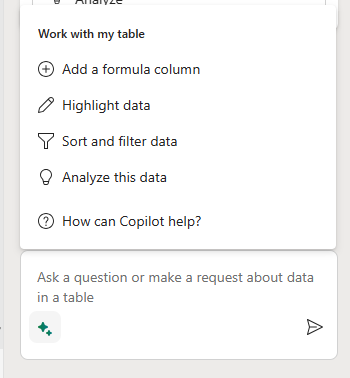 Clicar no ícone do guia de prompt ____ para mostrar os prompts para entender e manipular dados em uma tabela
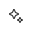 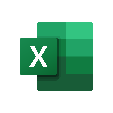 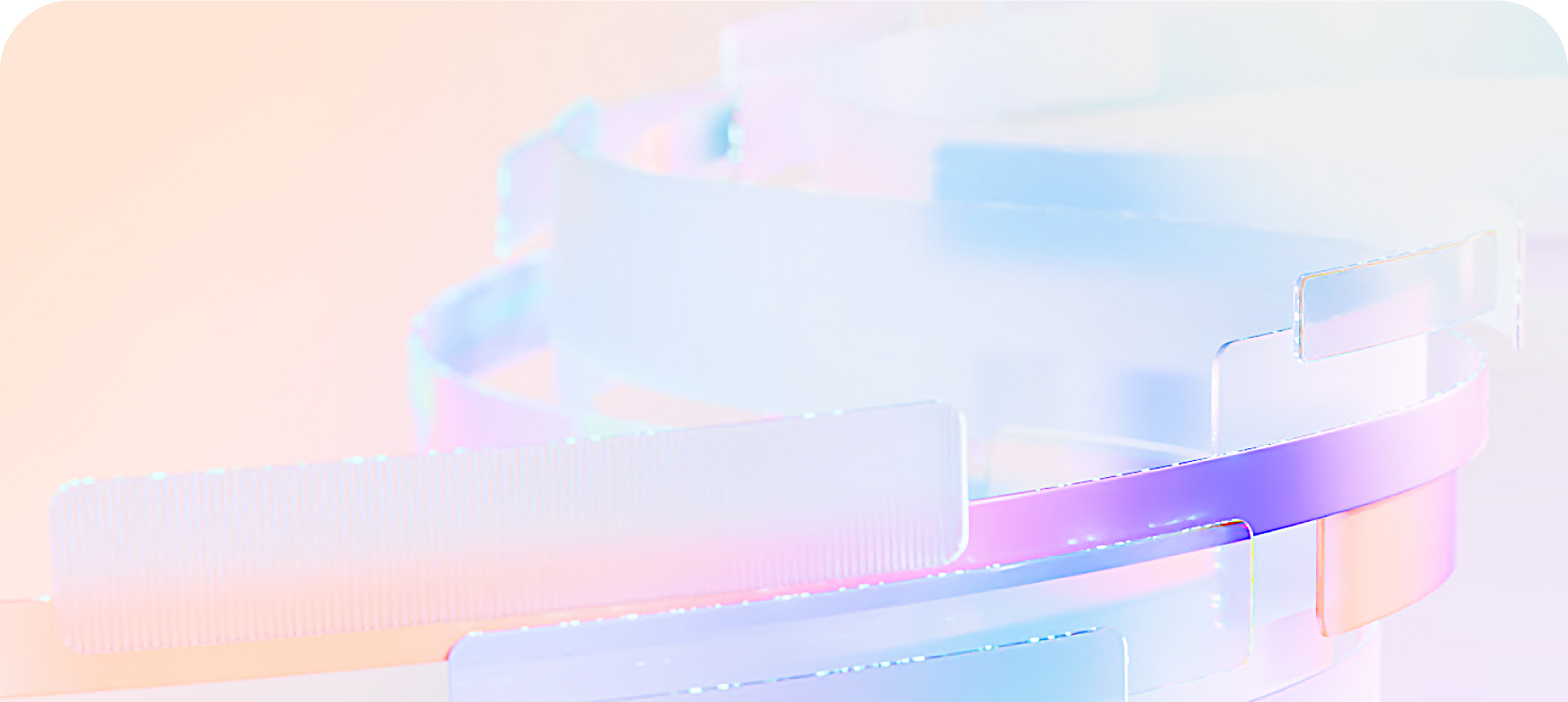 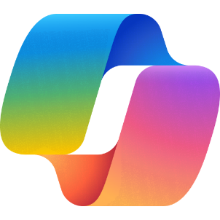 Agradecemos a atenção
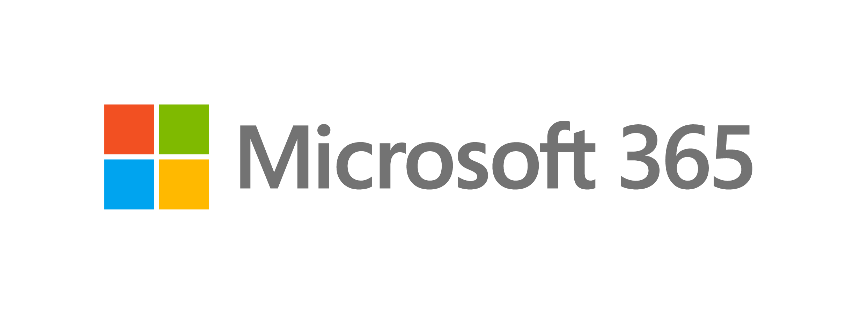